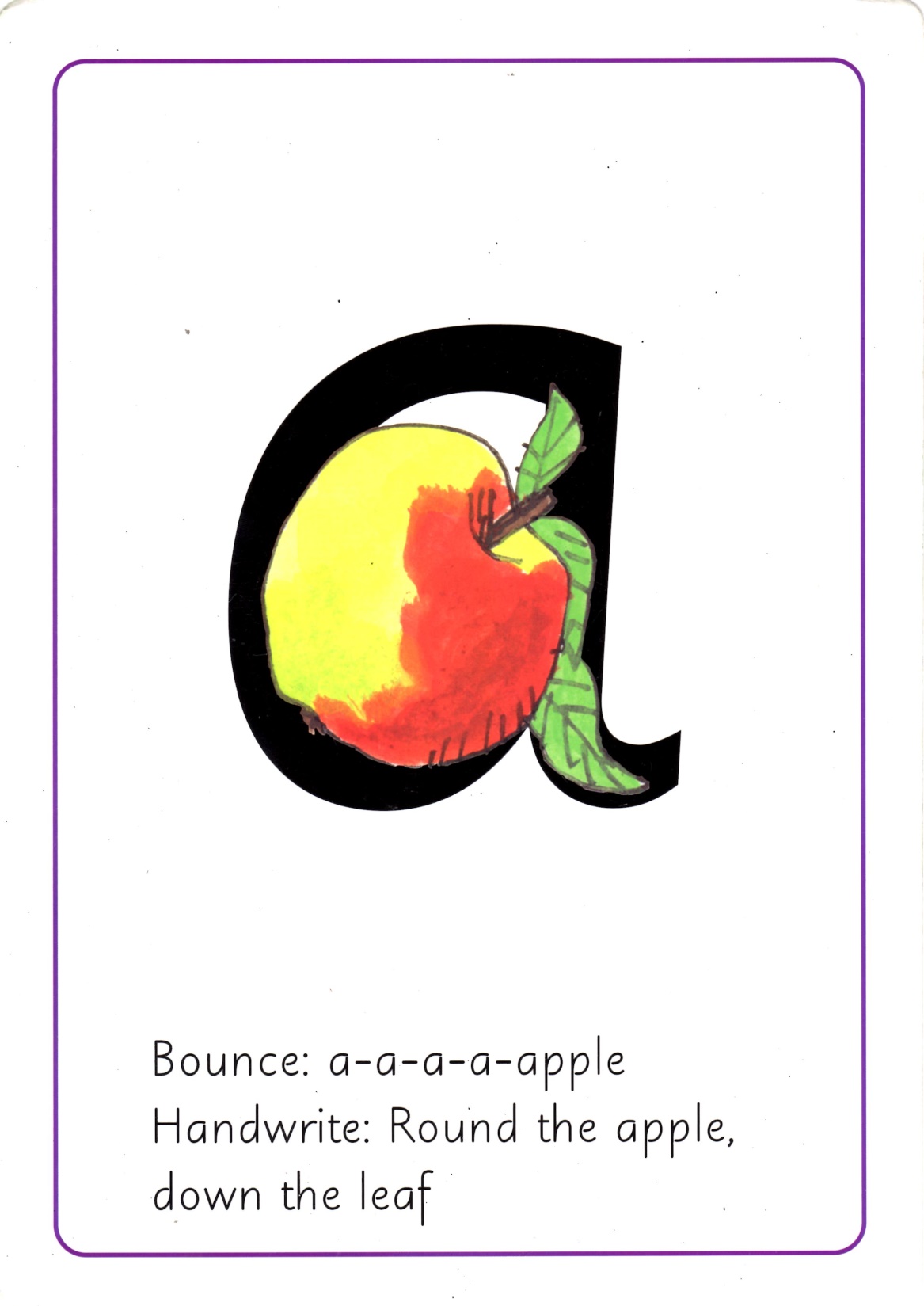 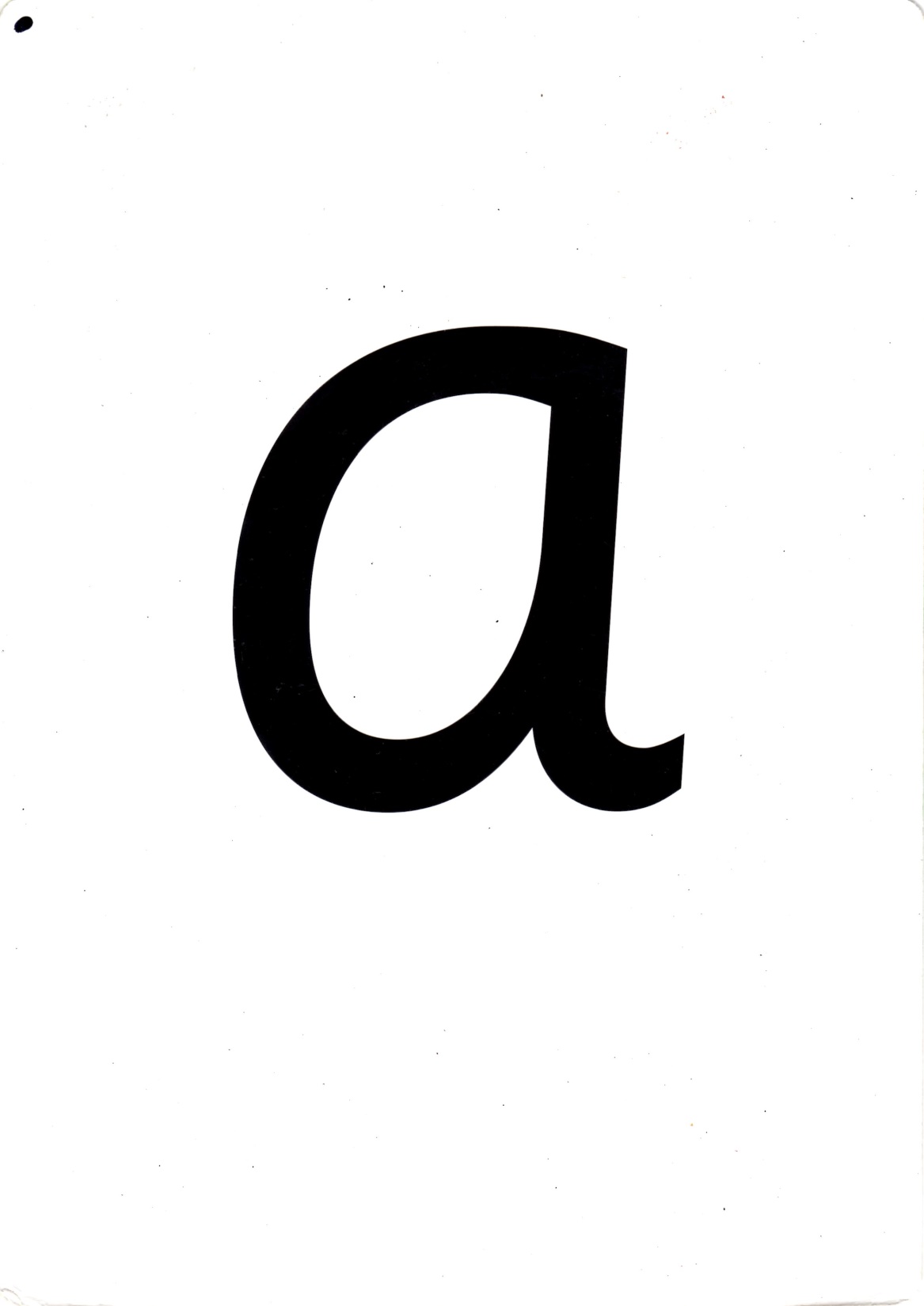 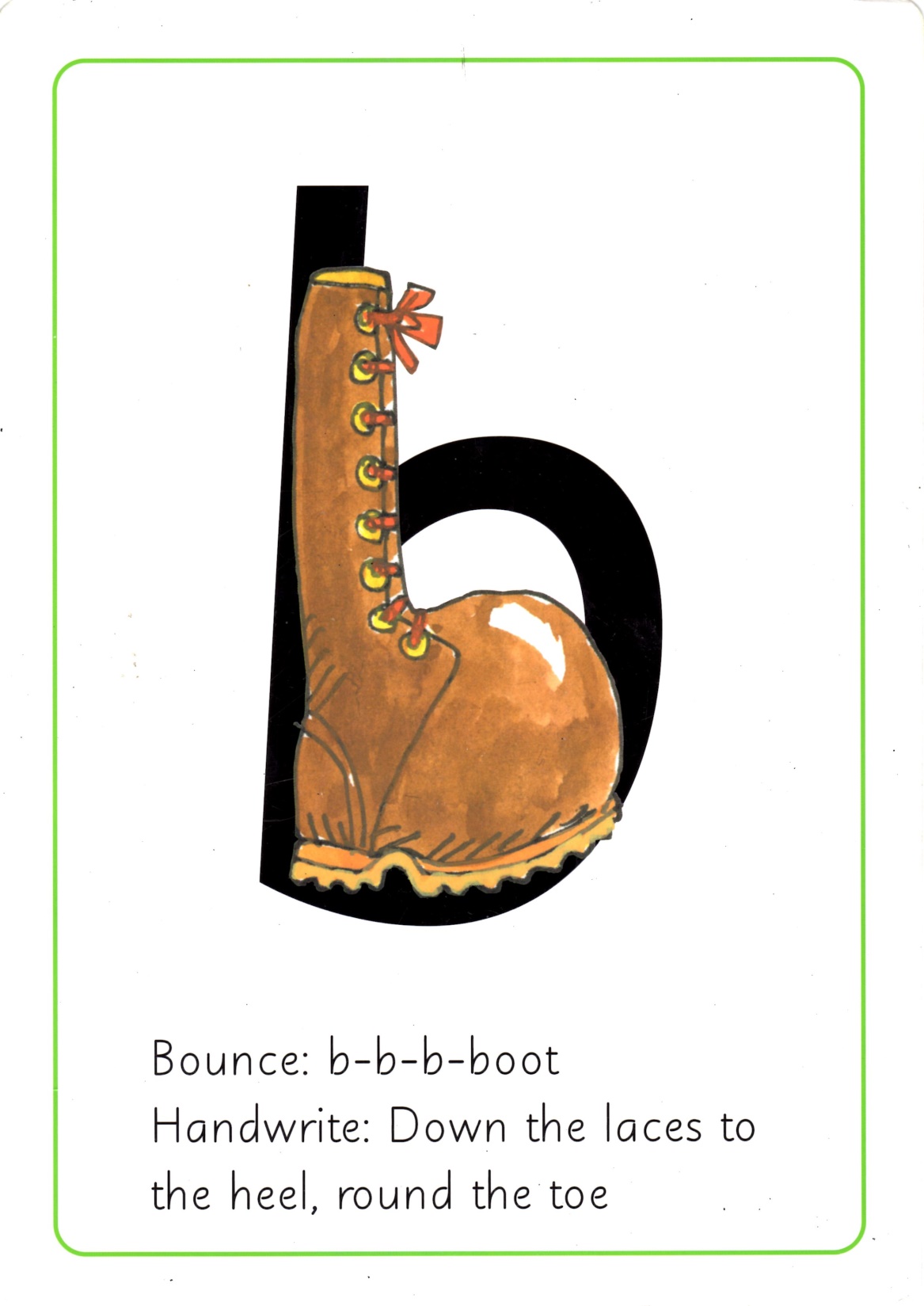 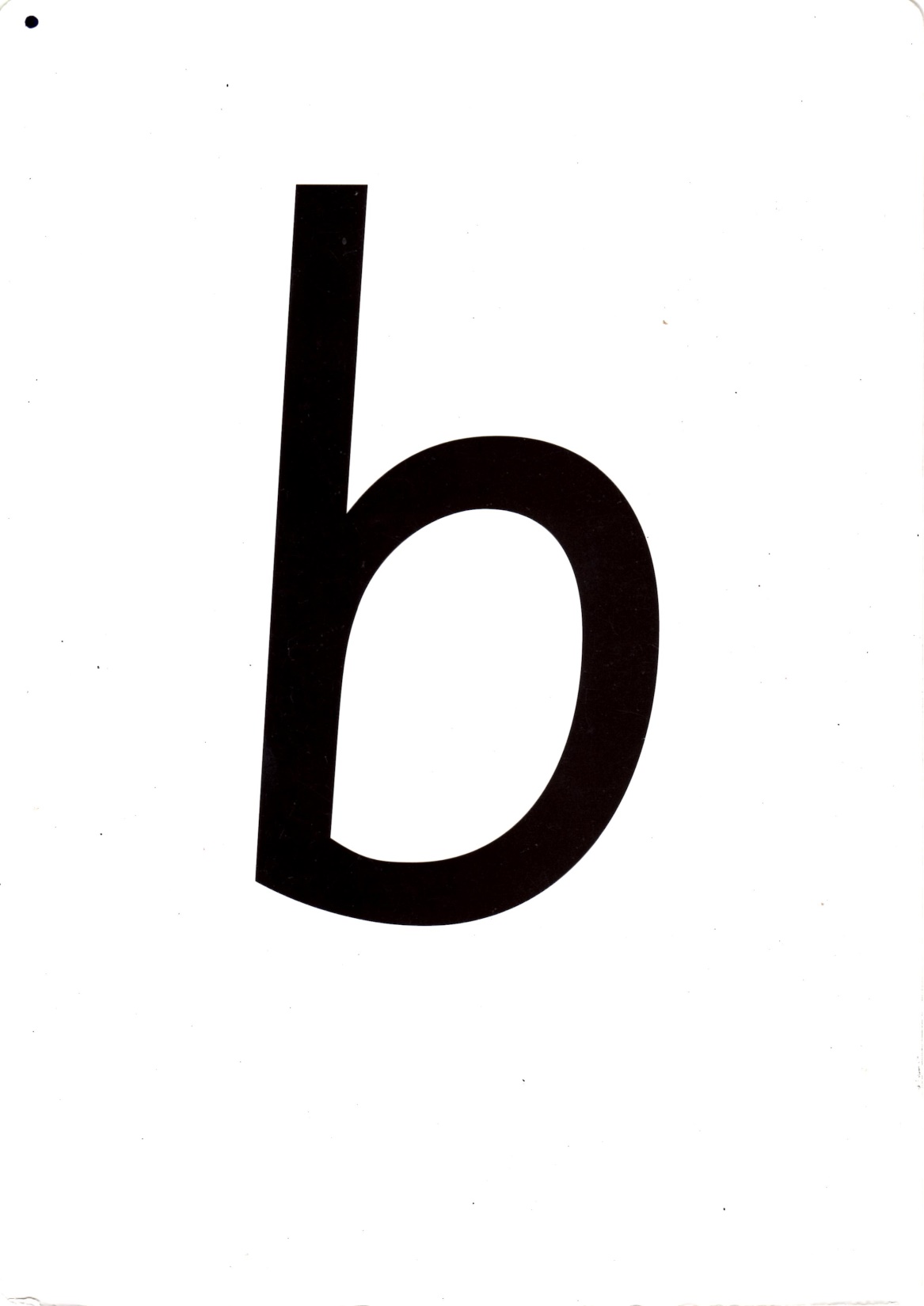 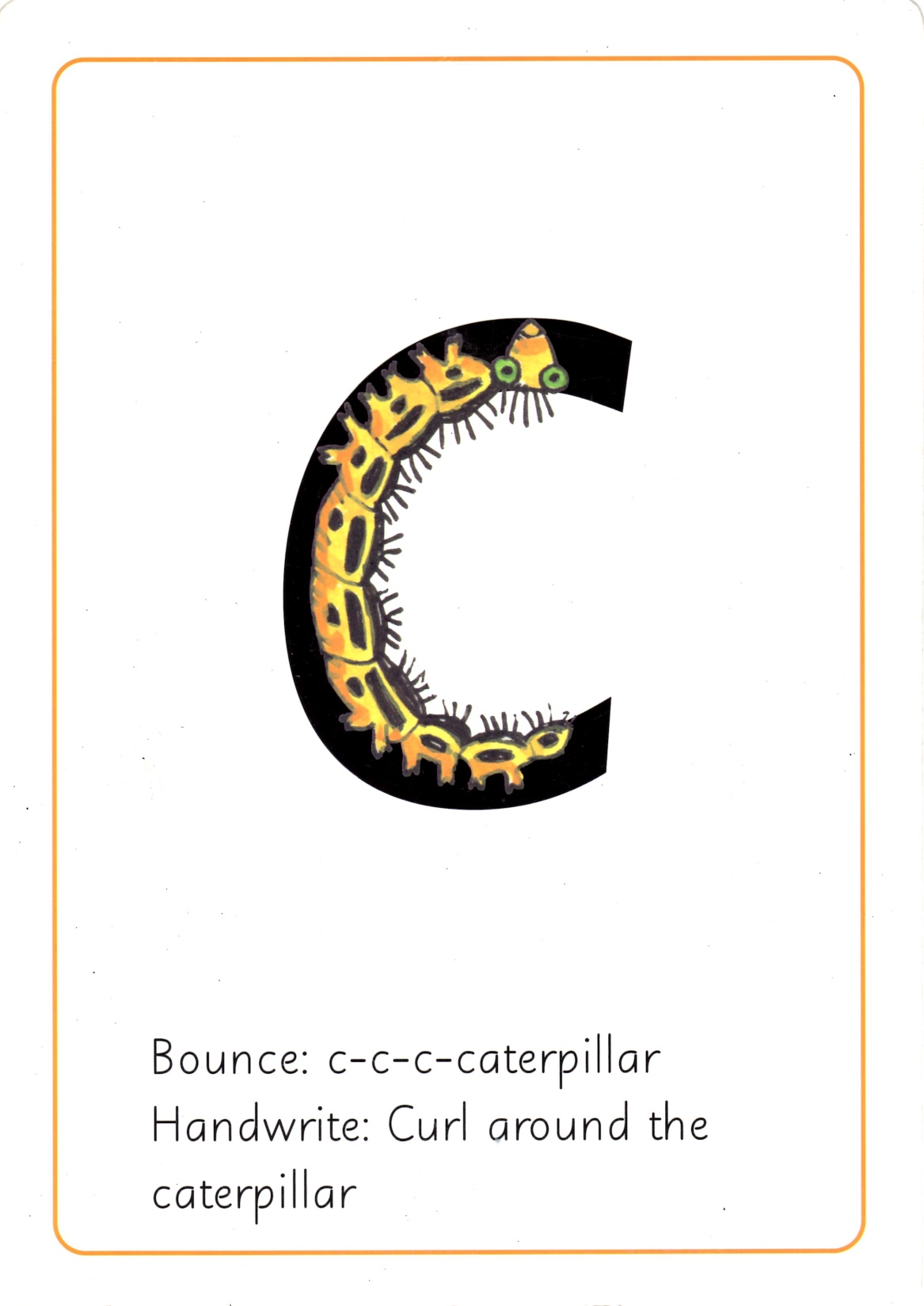 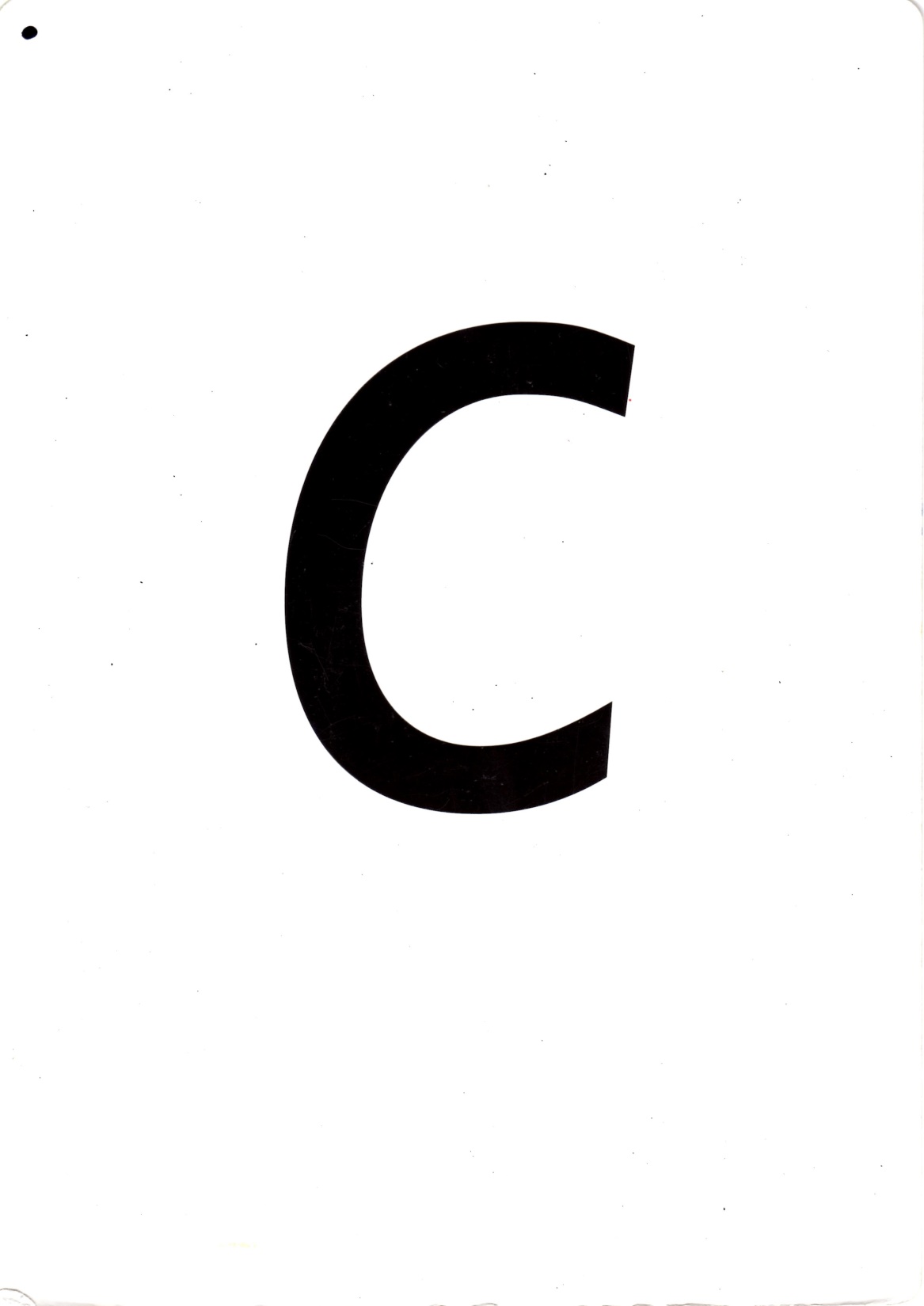 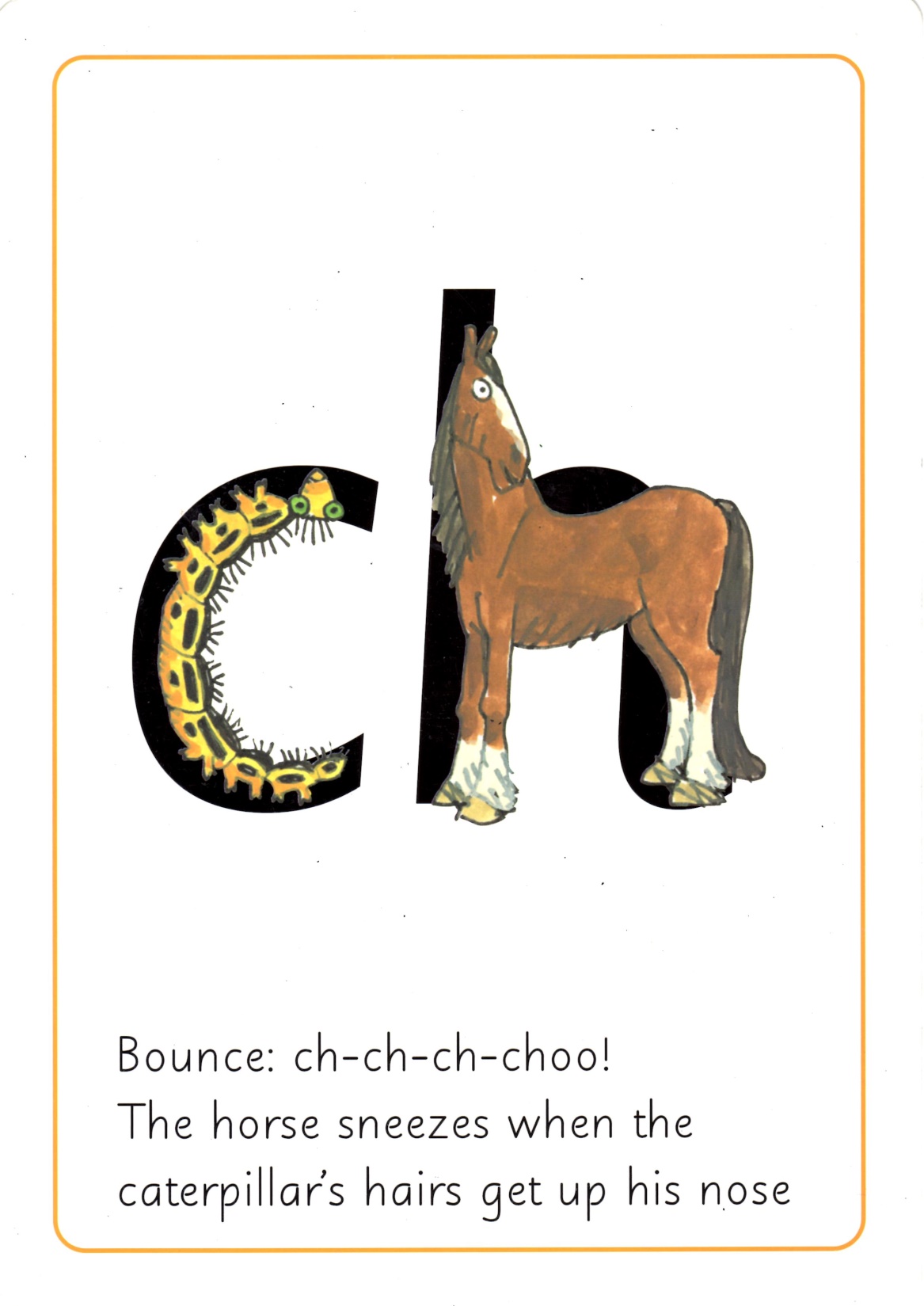 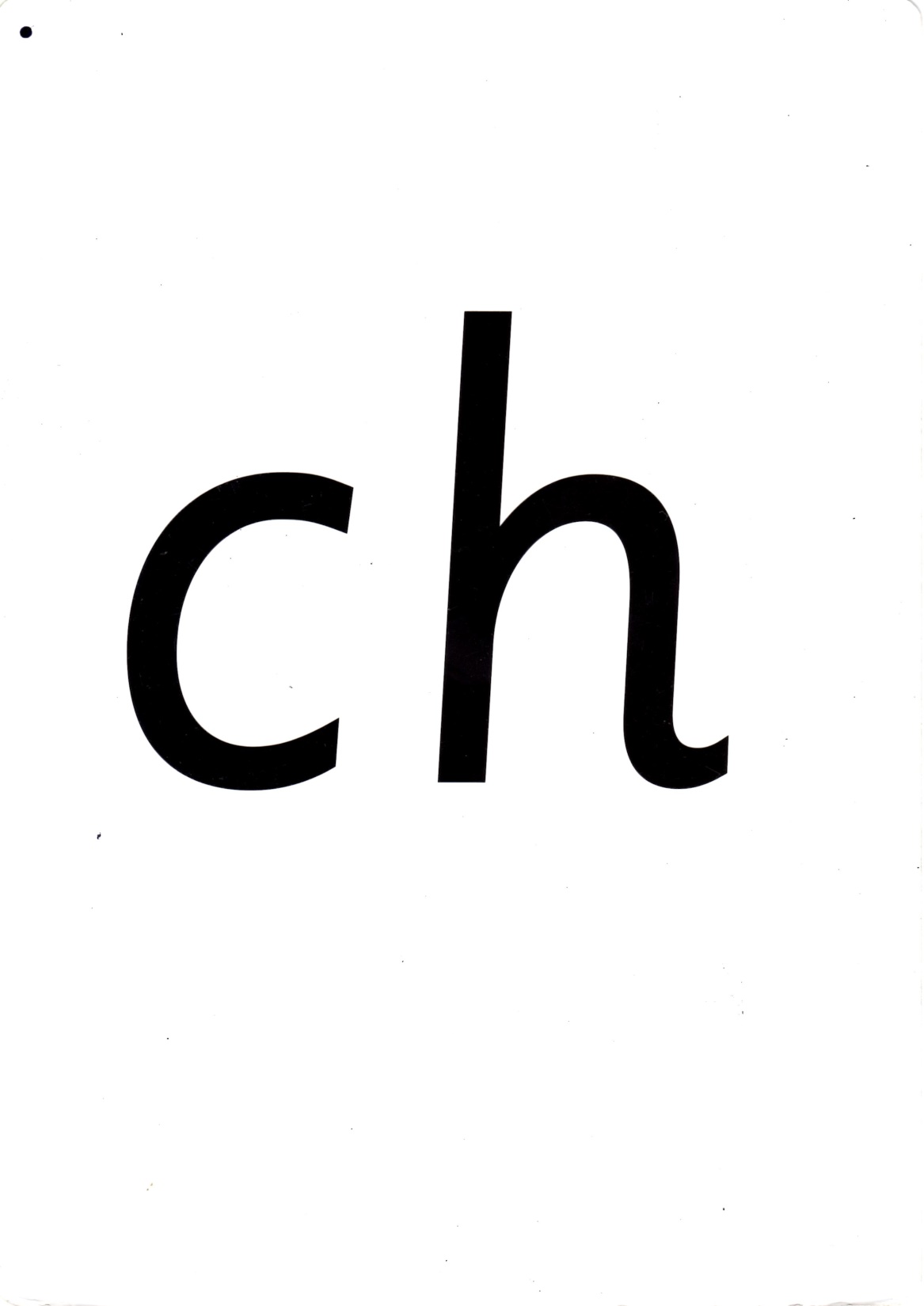 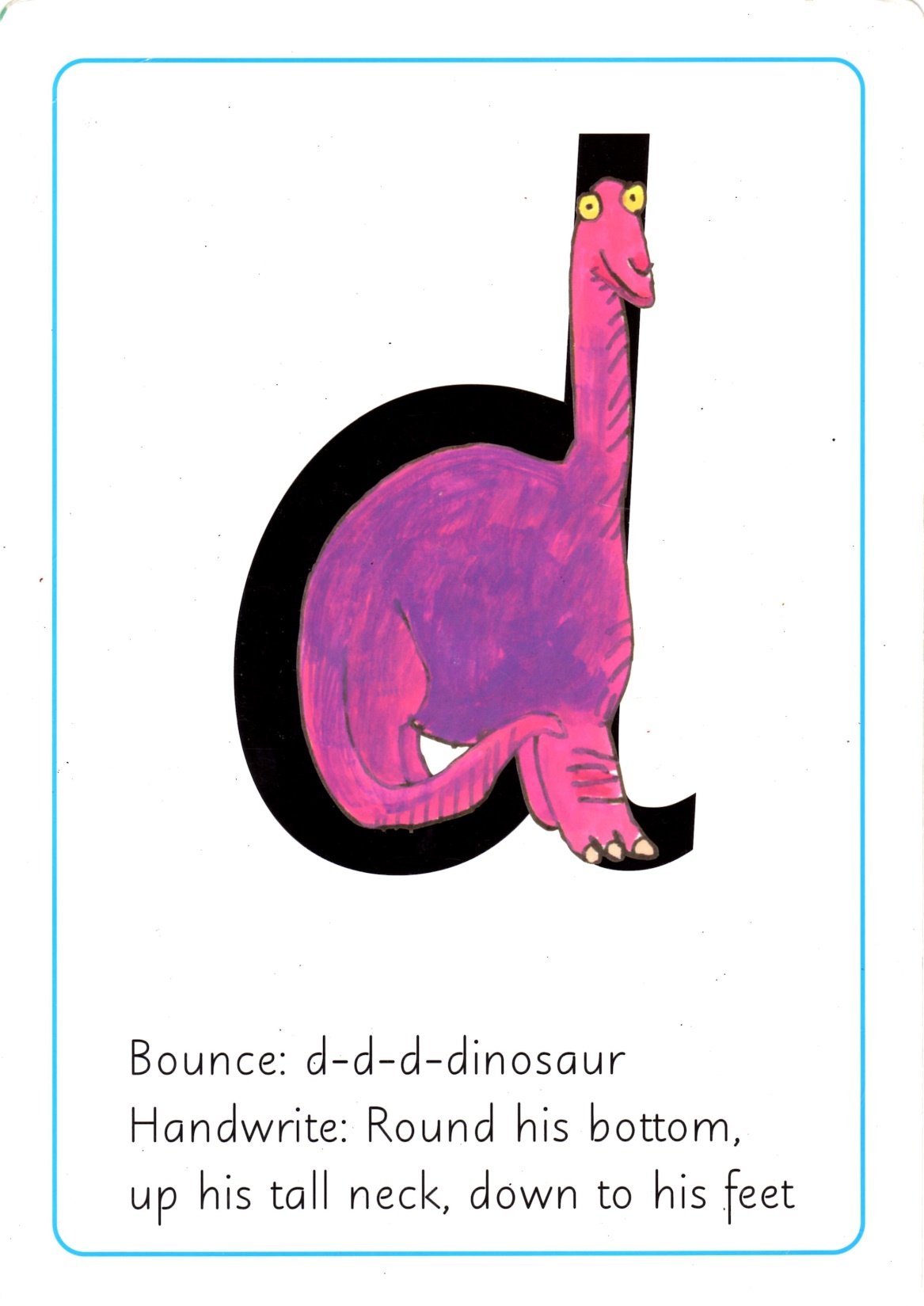 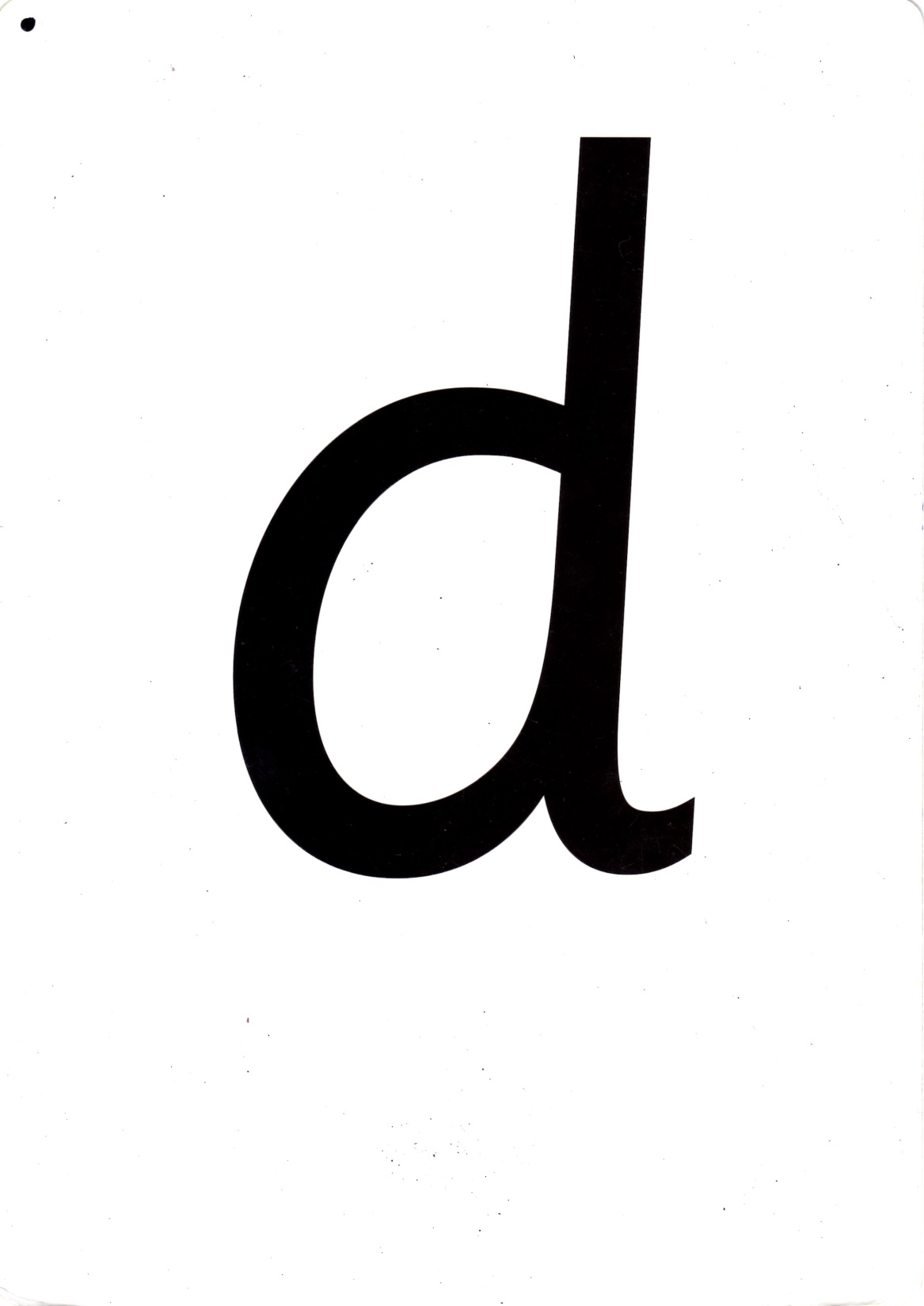 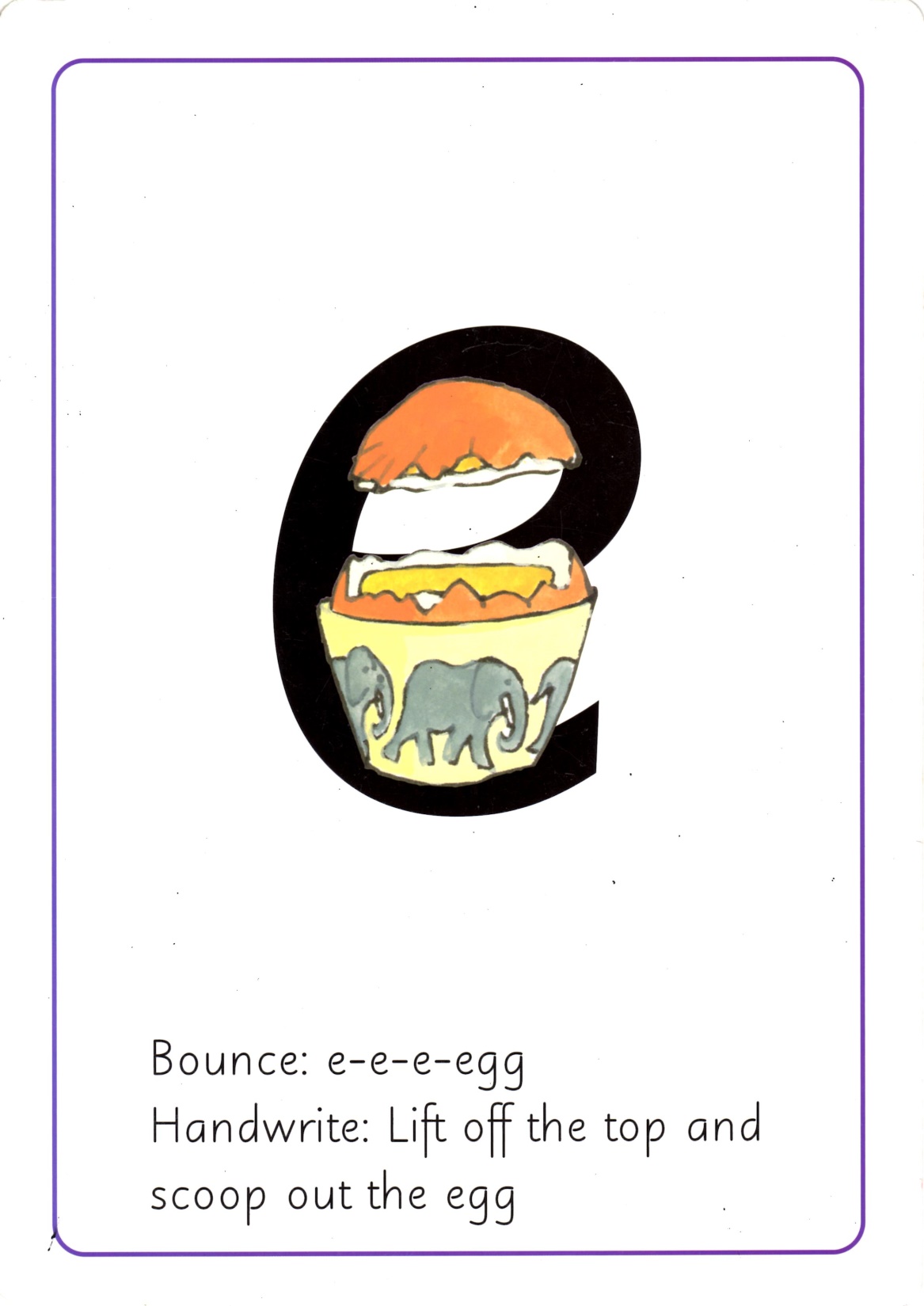 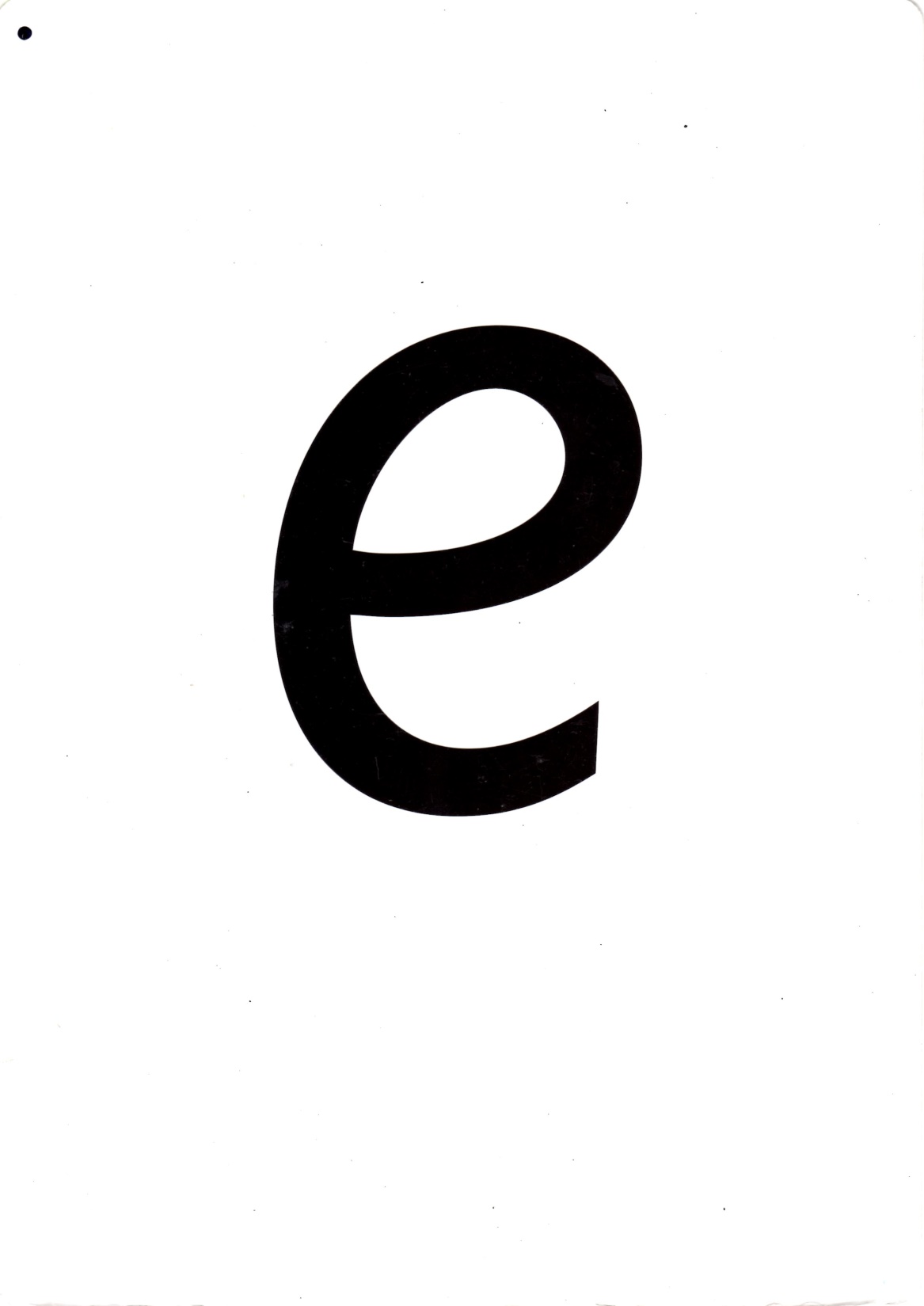 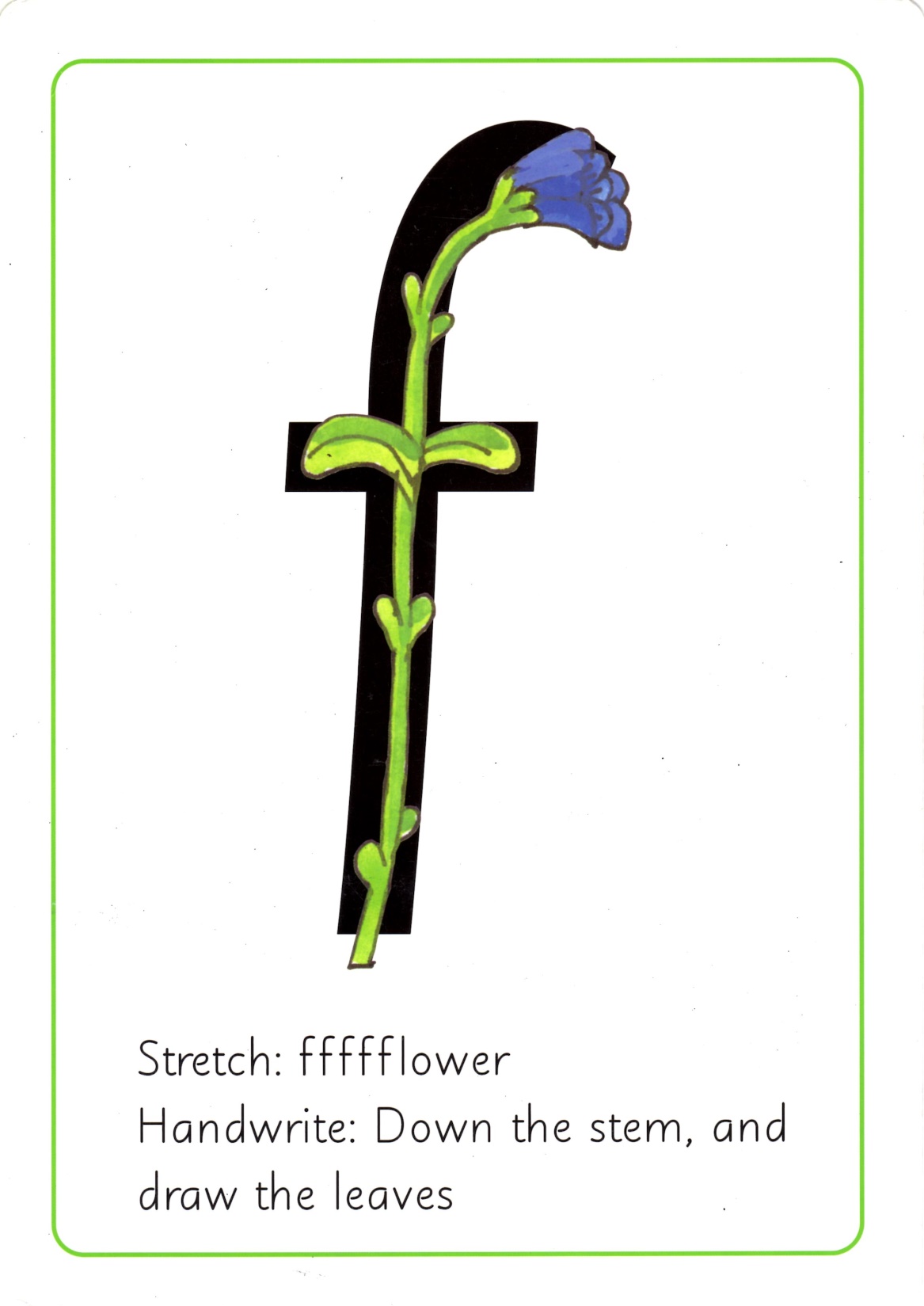 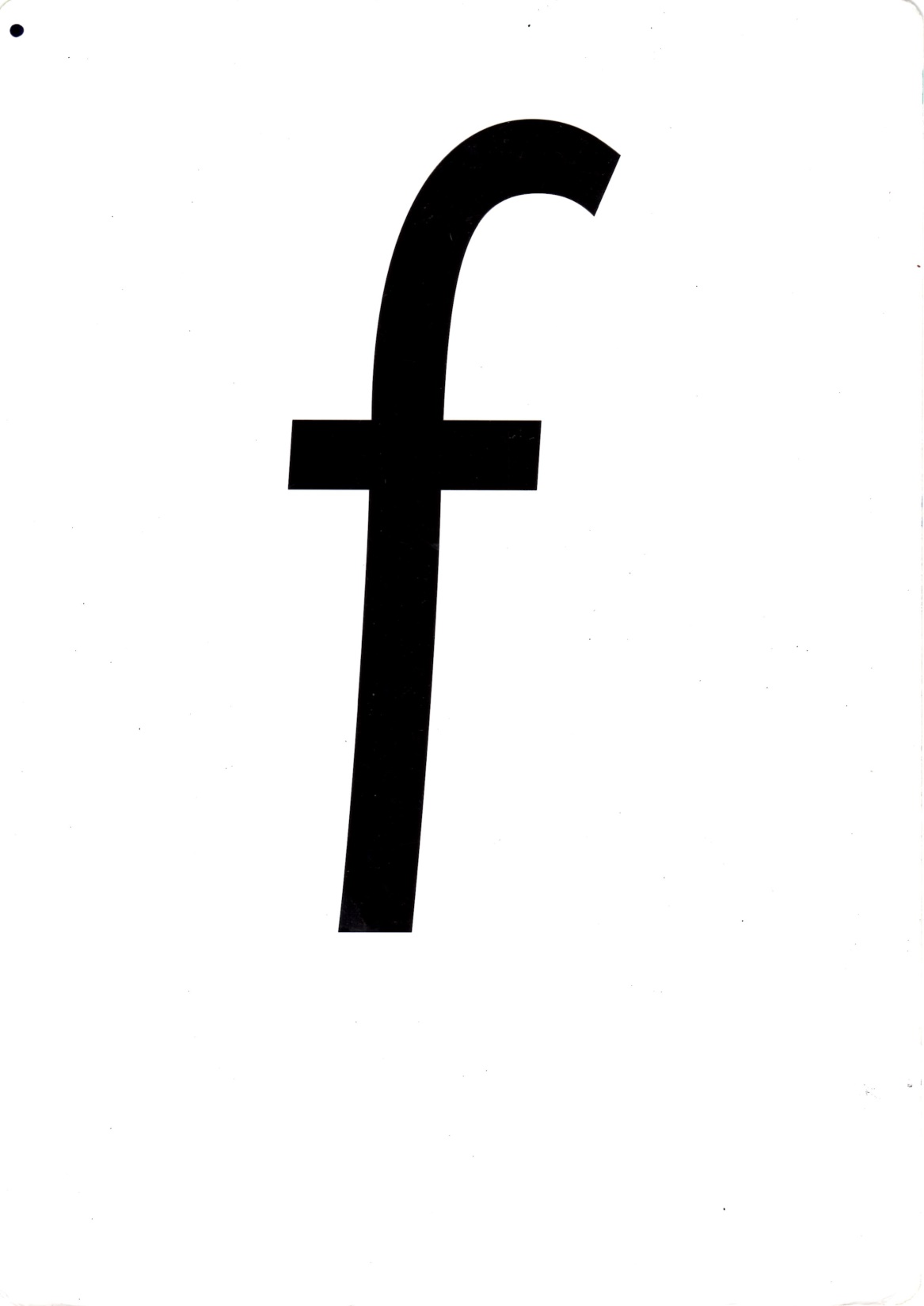 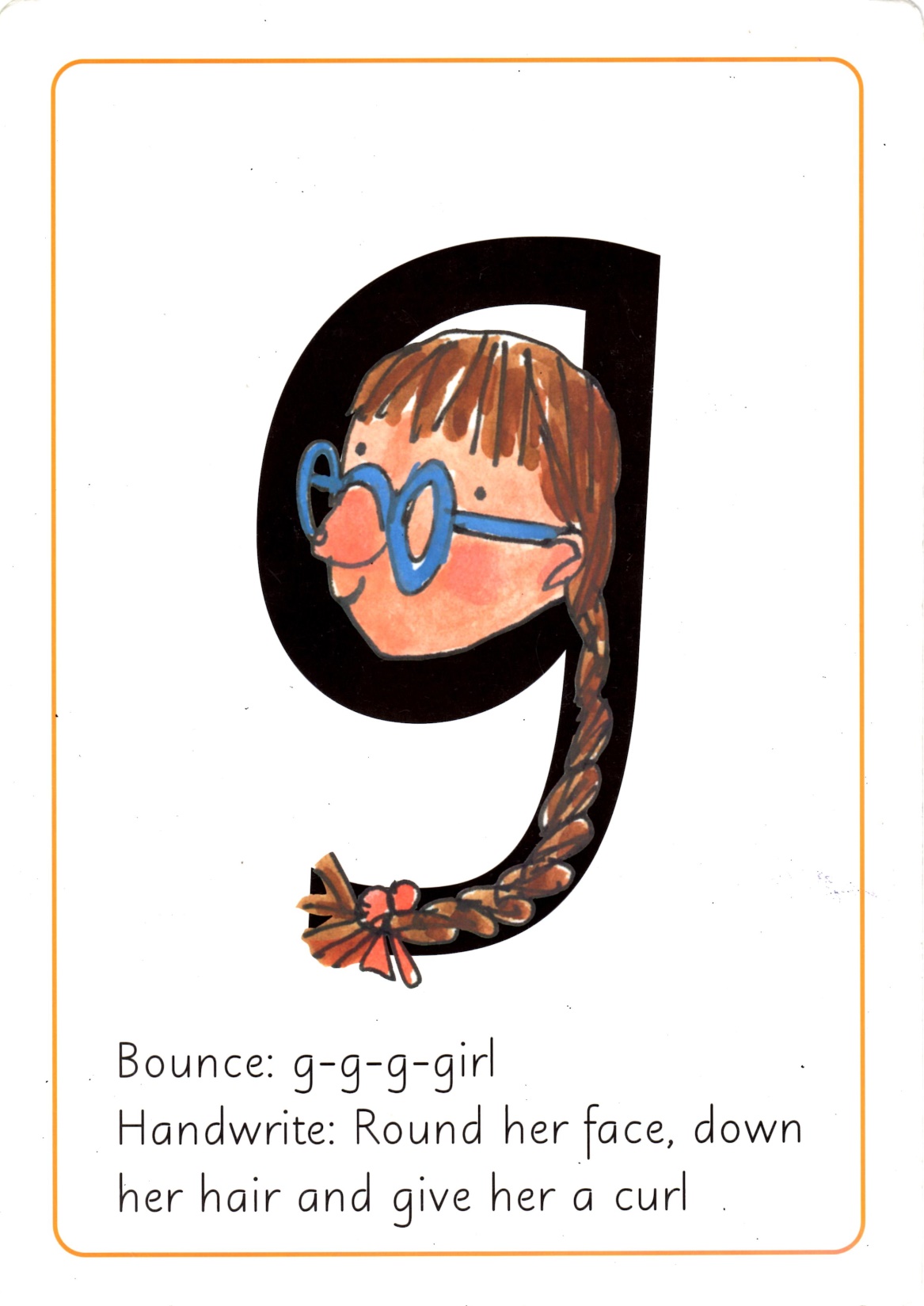 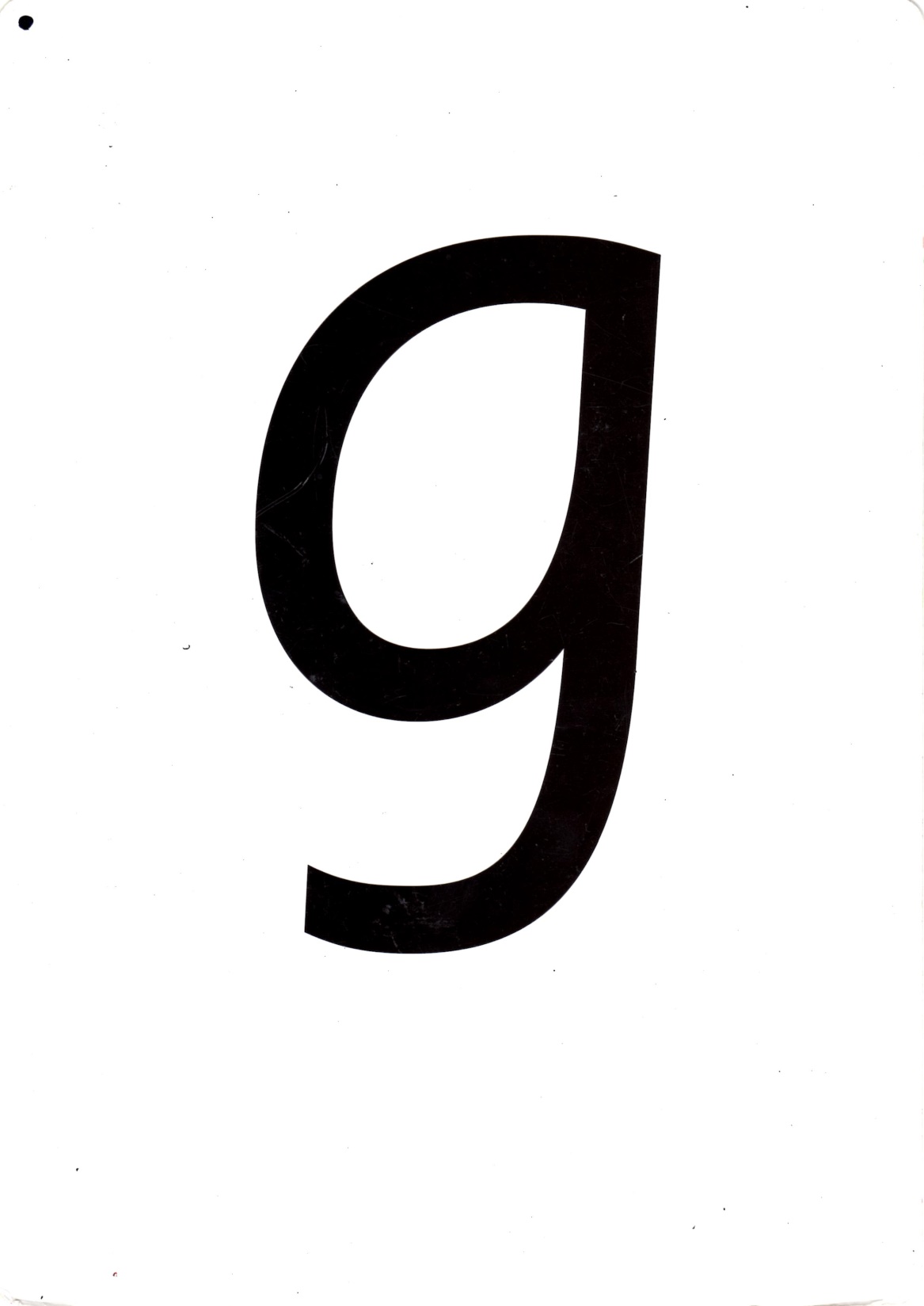 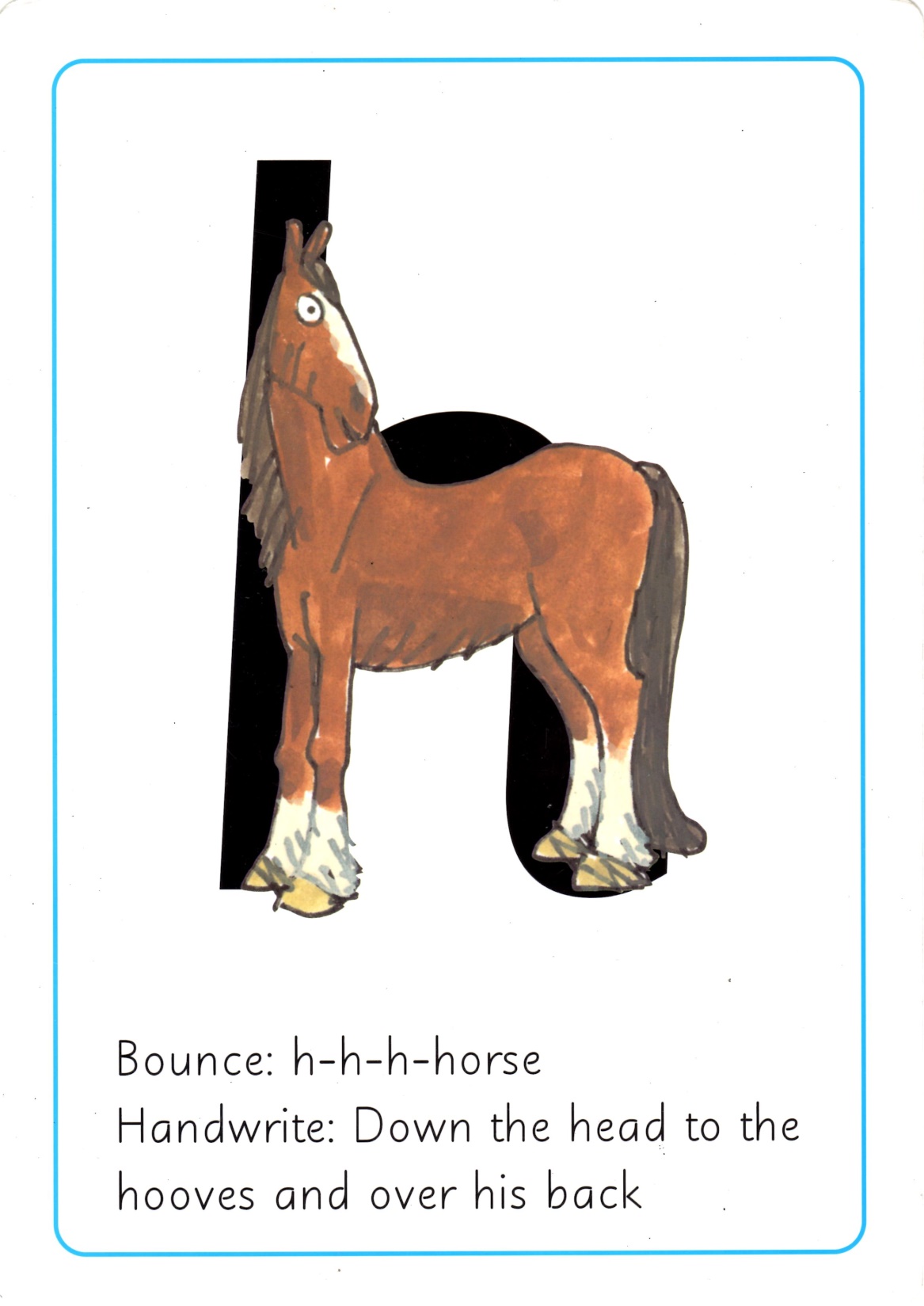 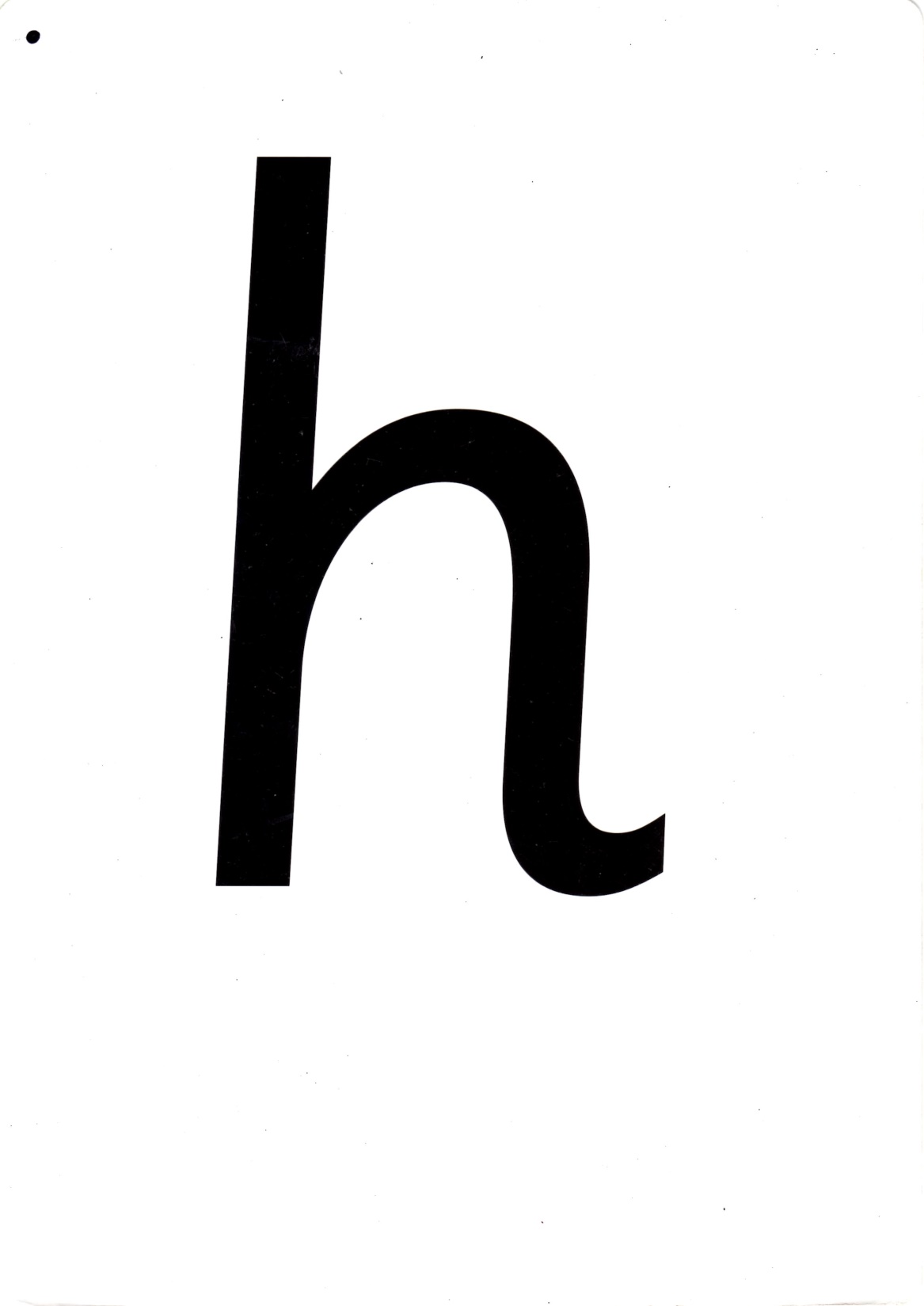 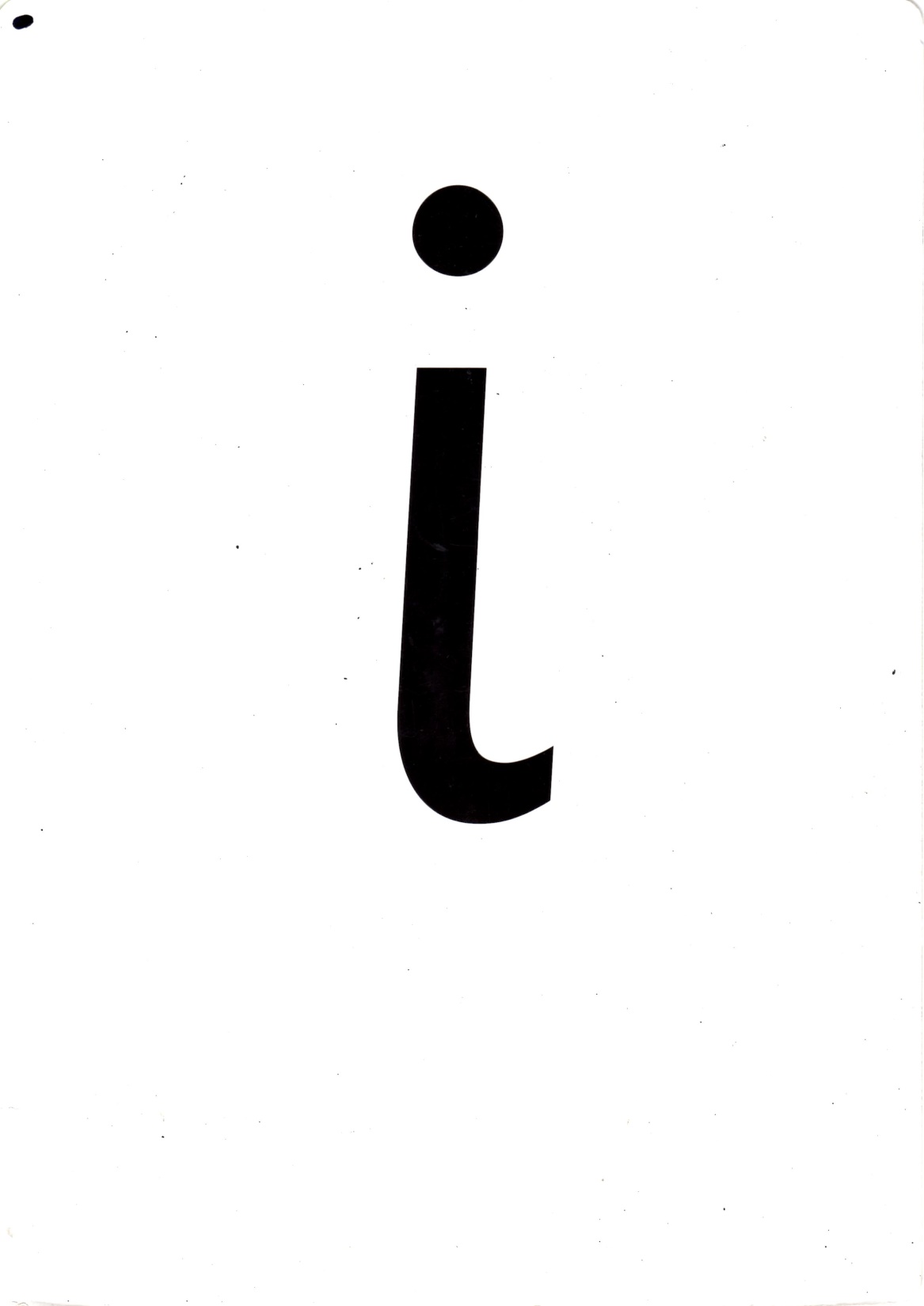 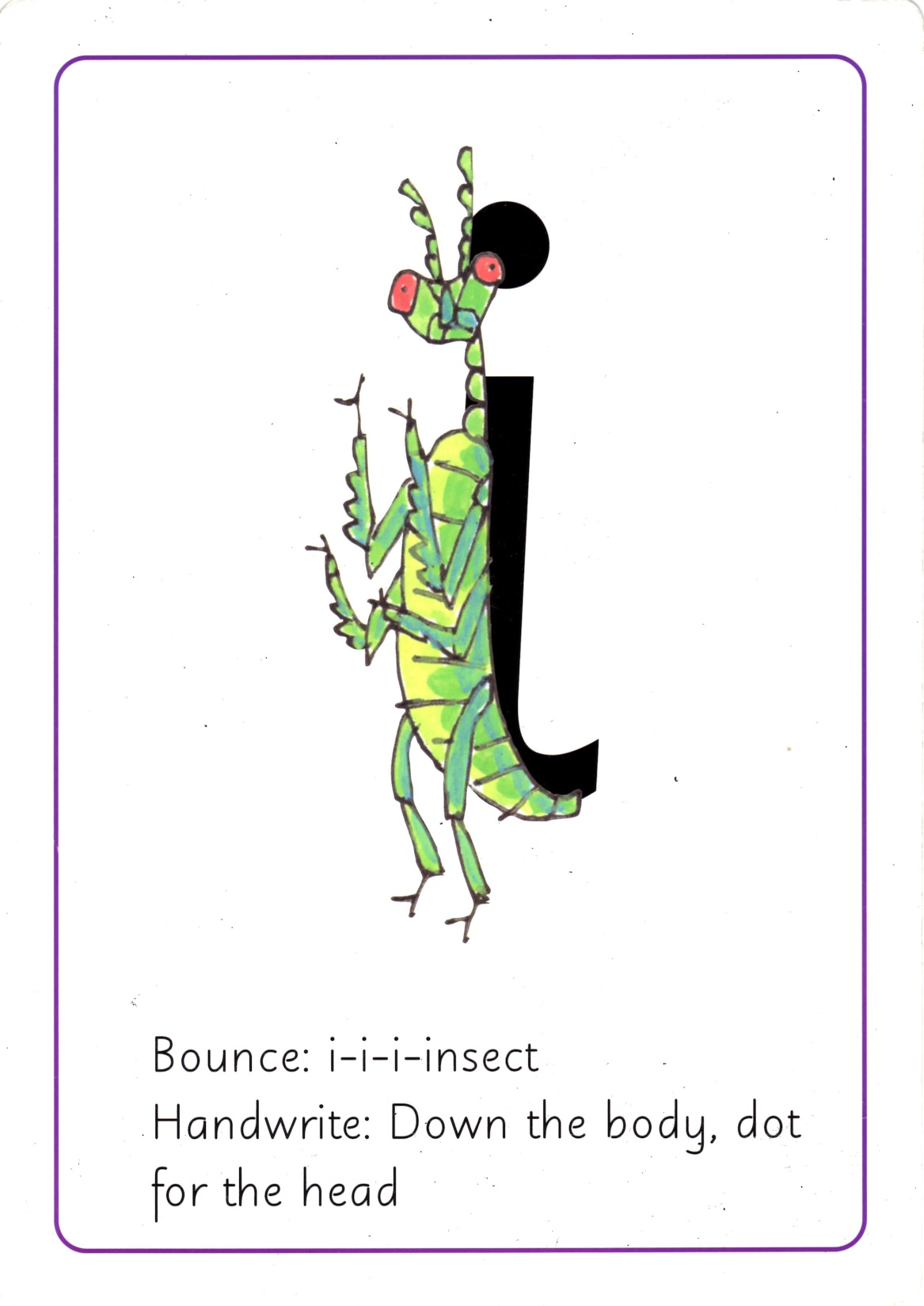 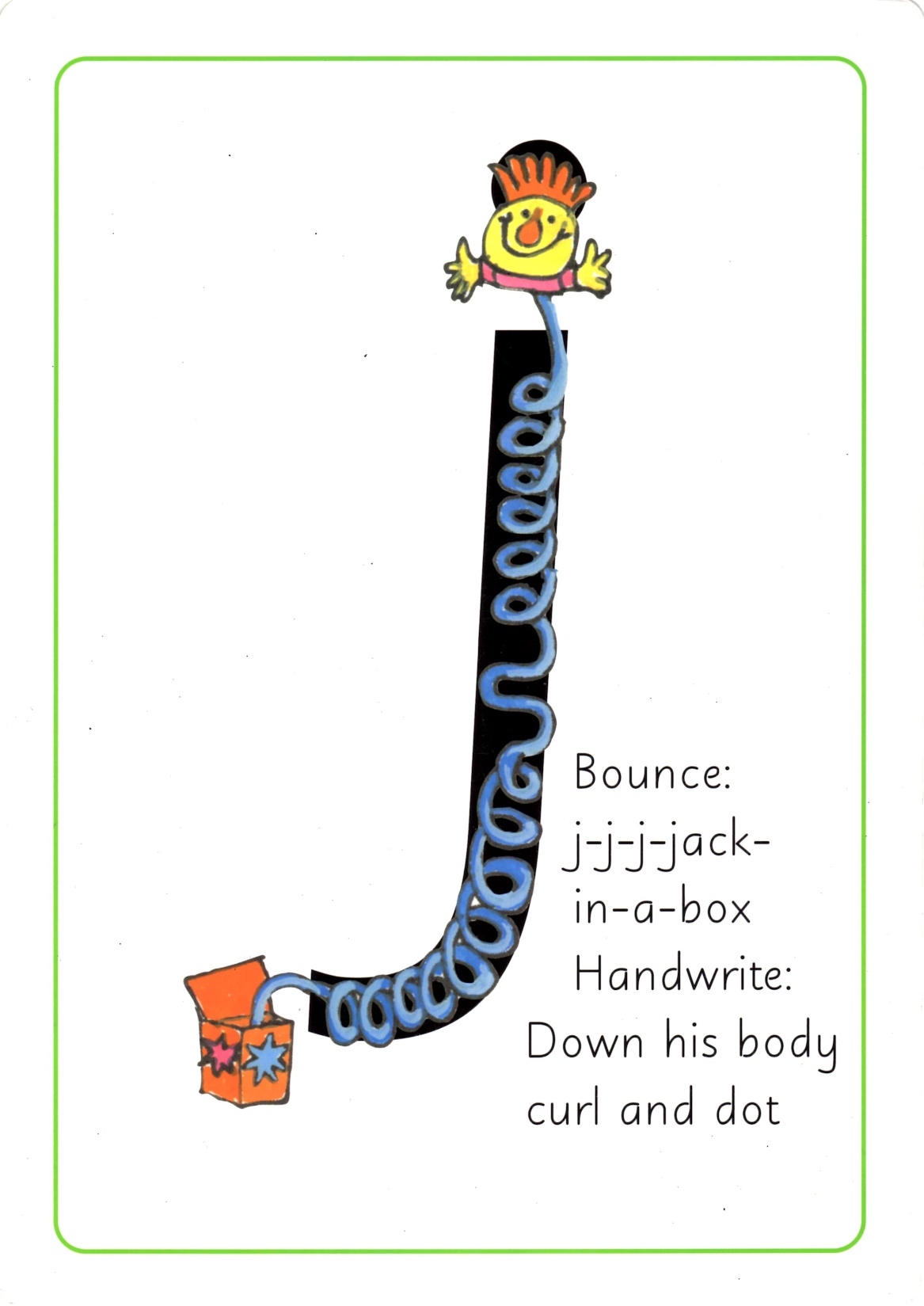 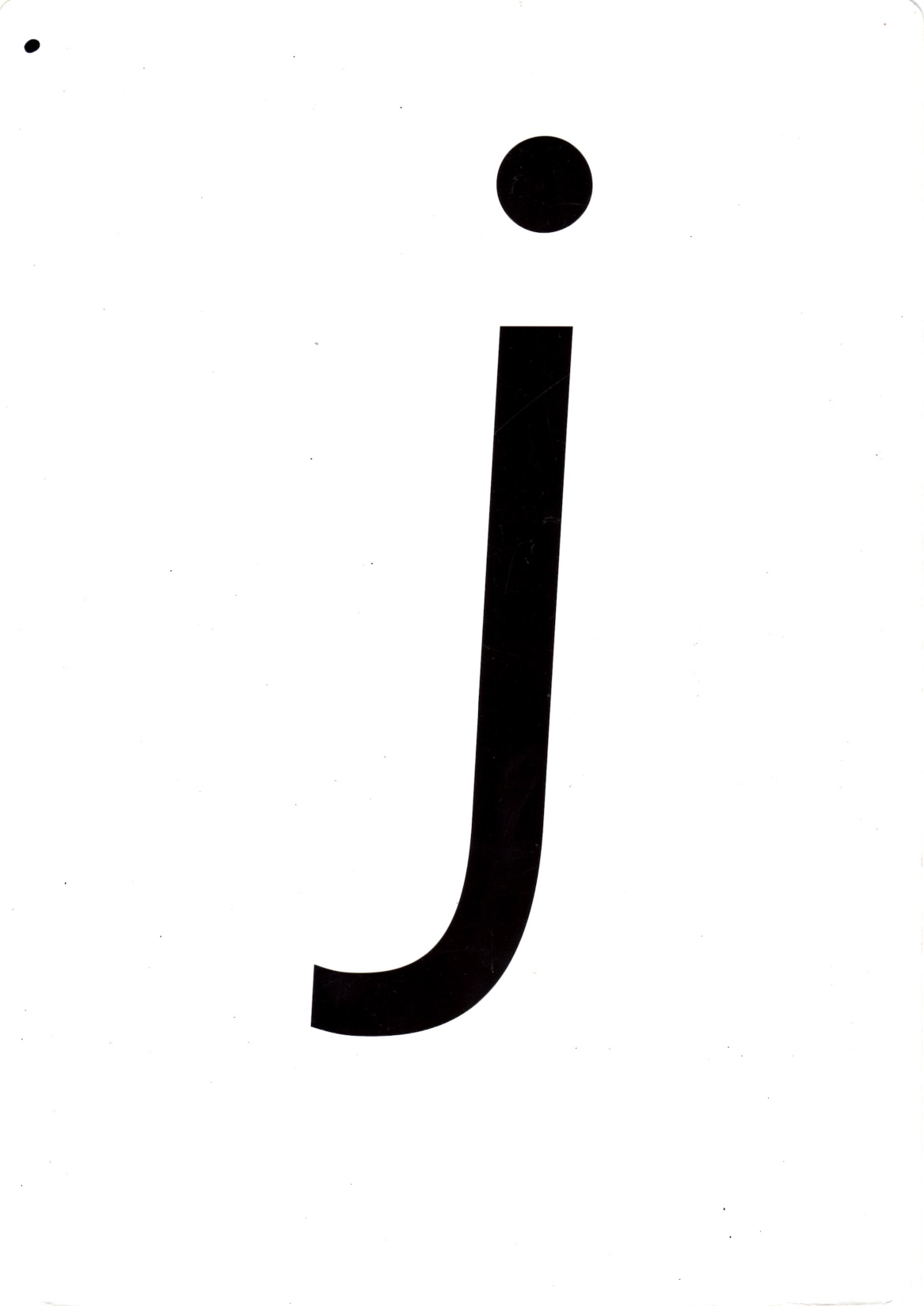 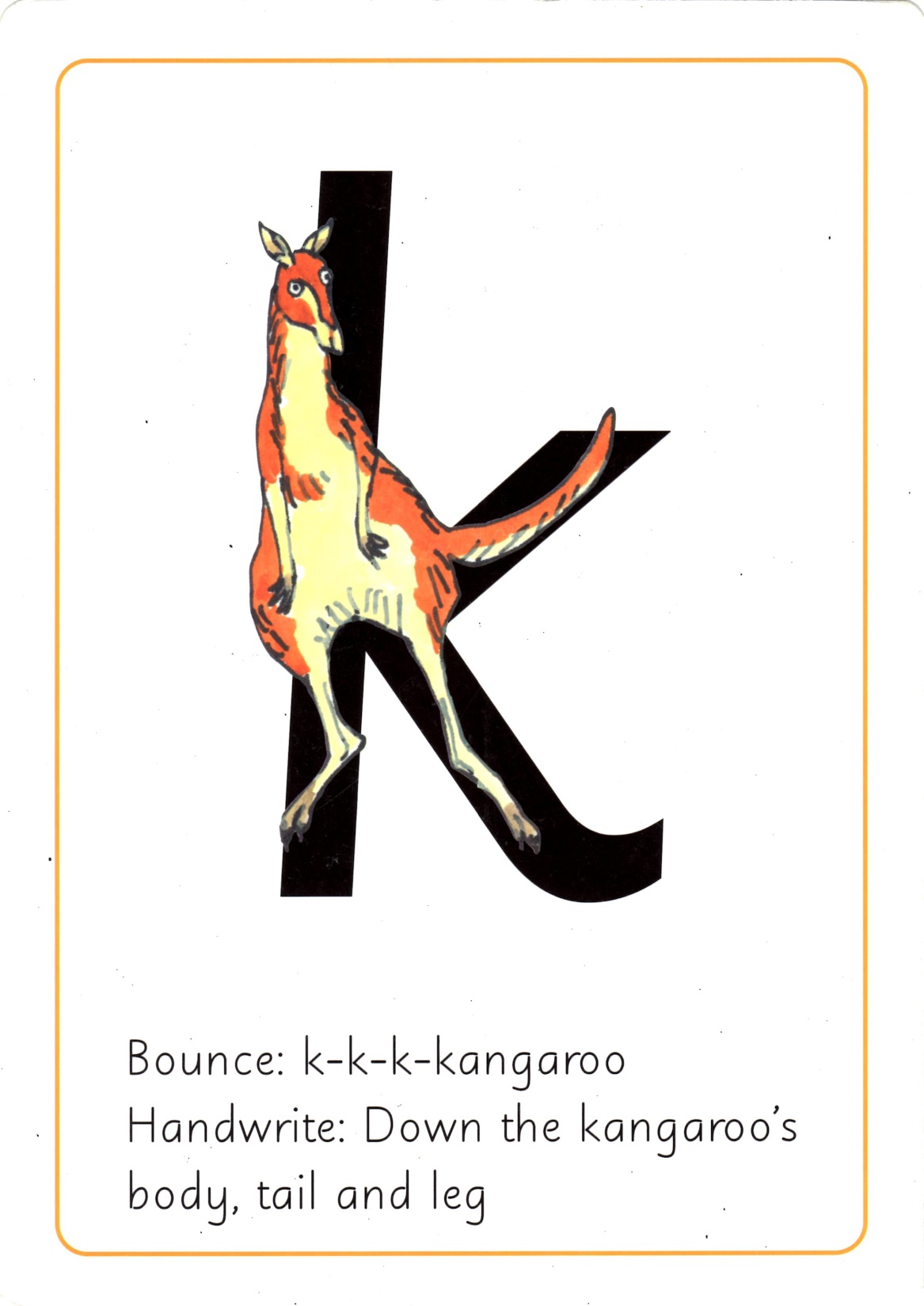 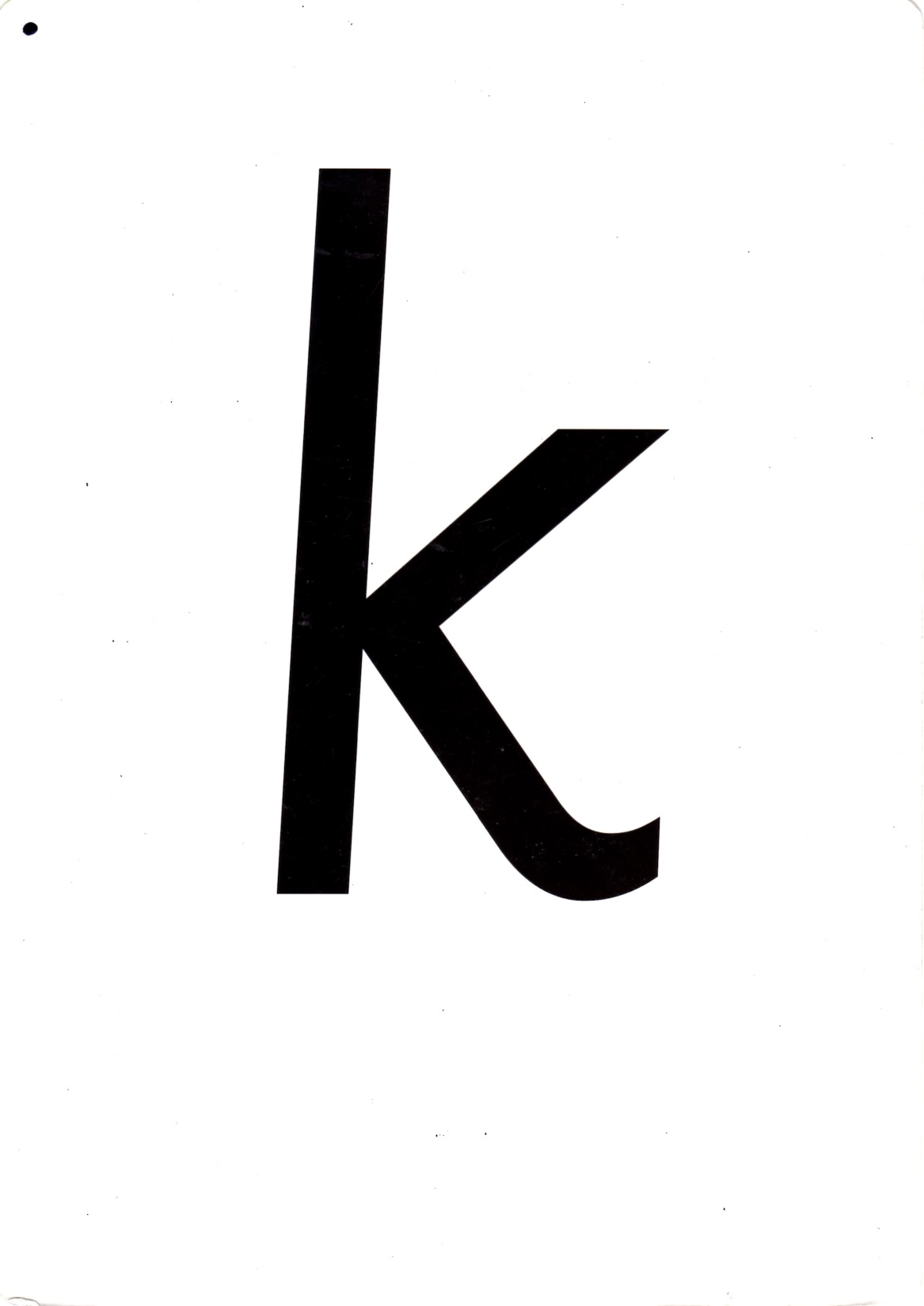 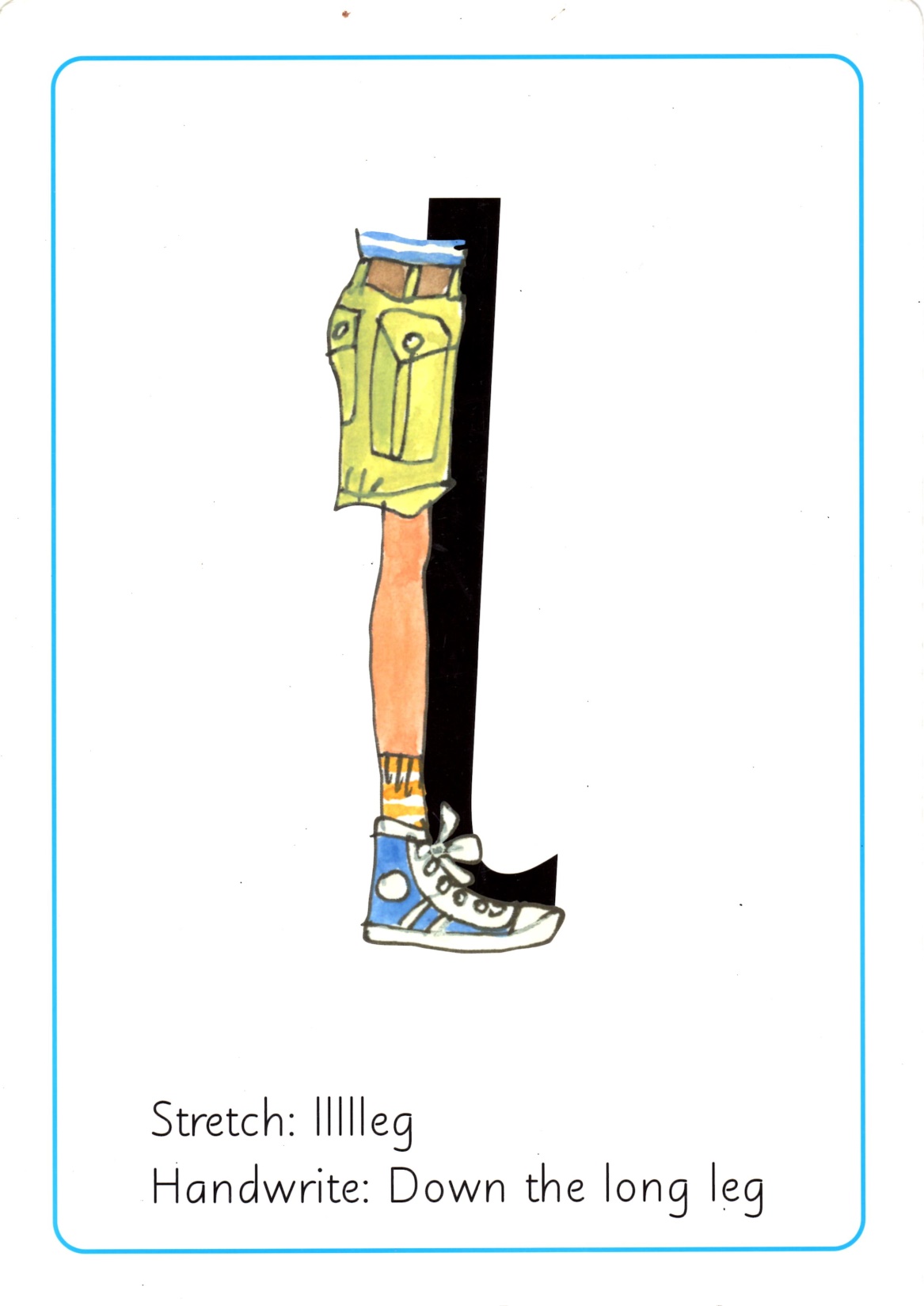 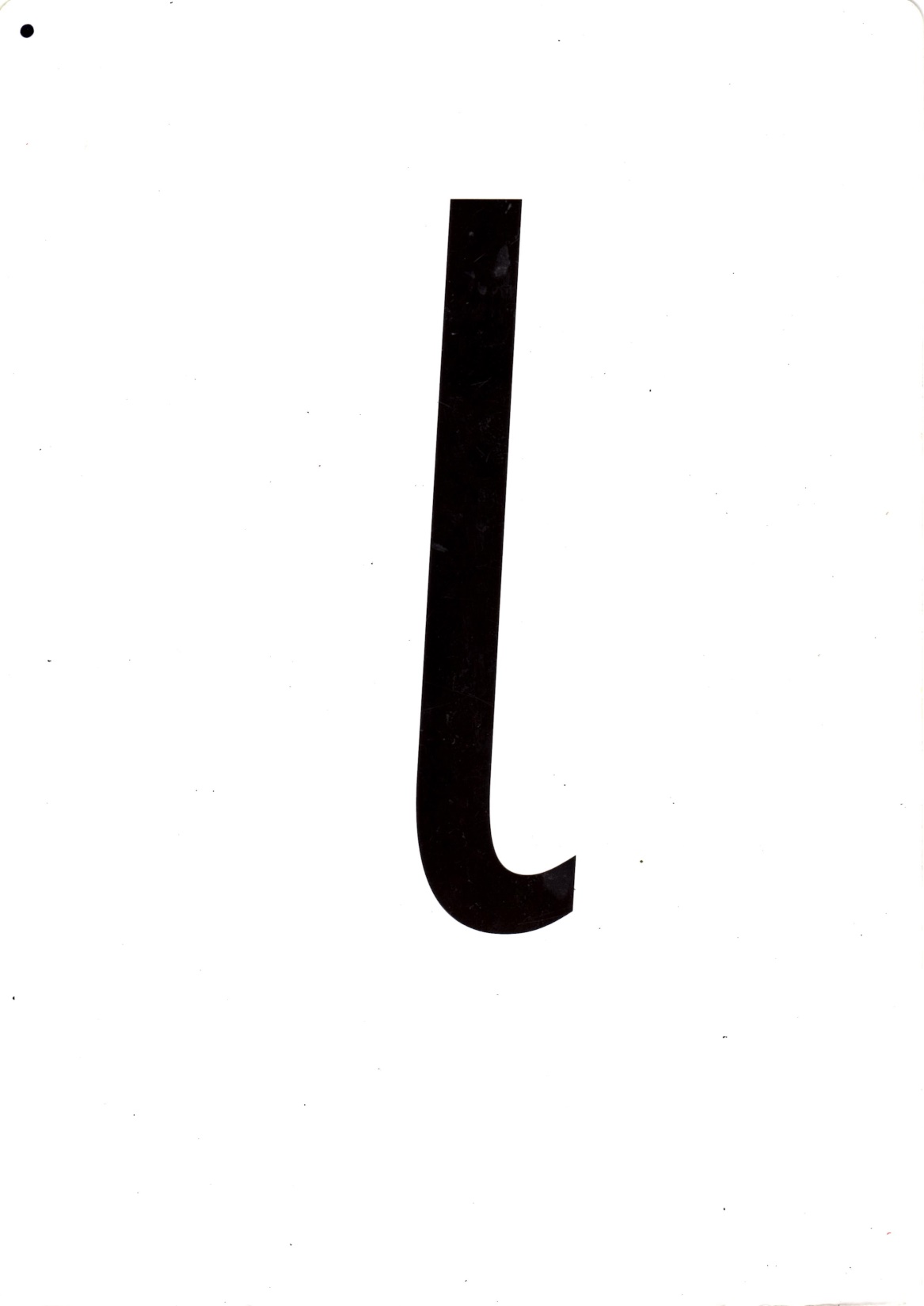 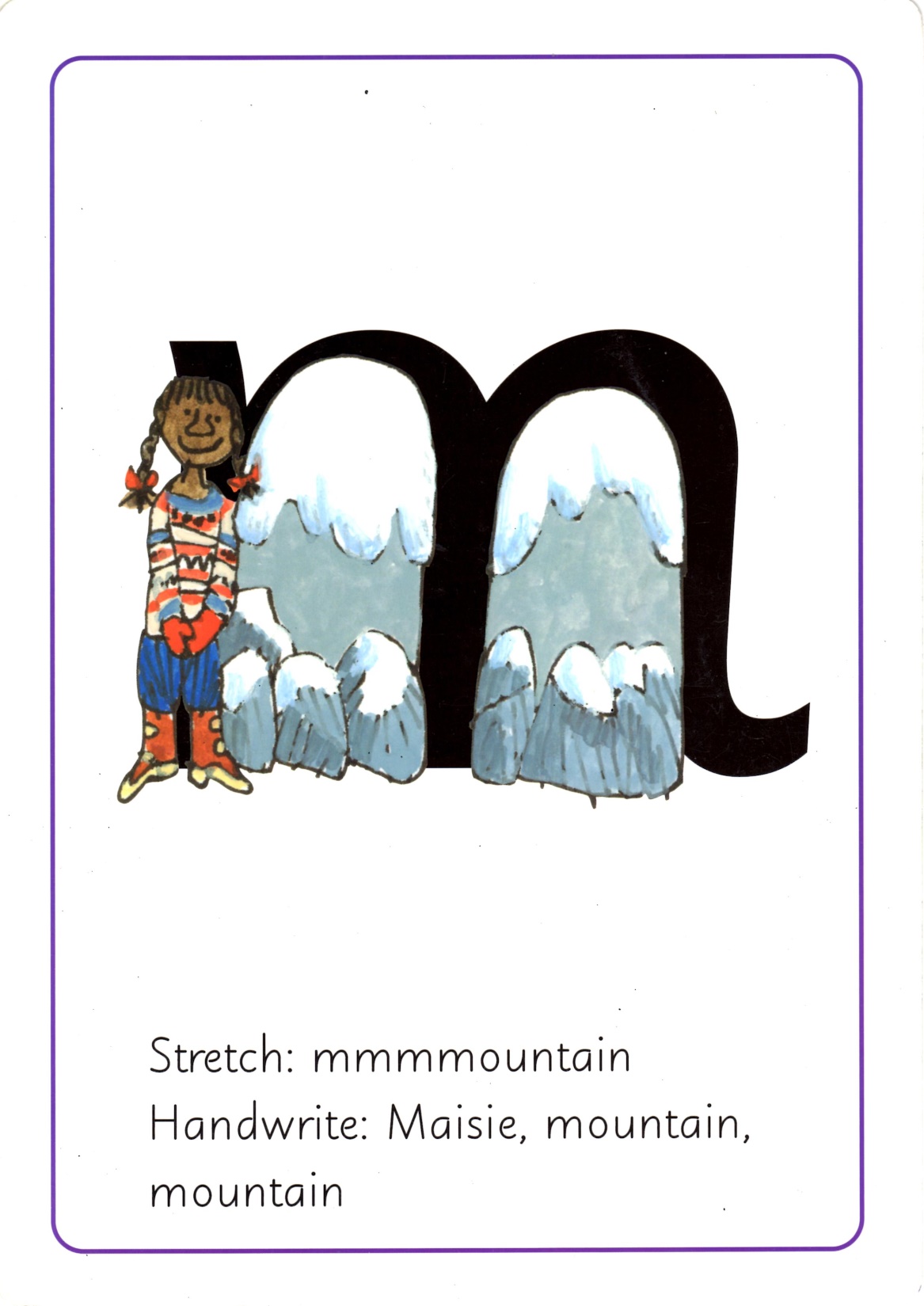 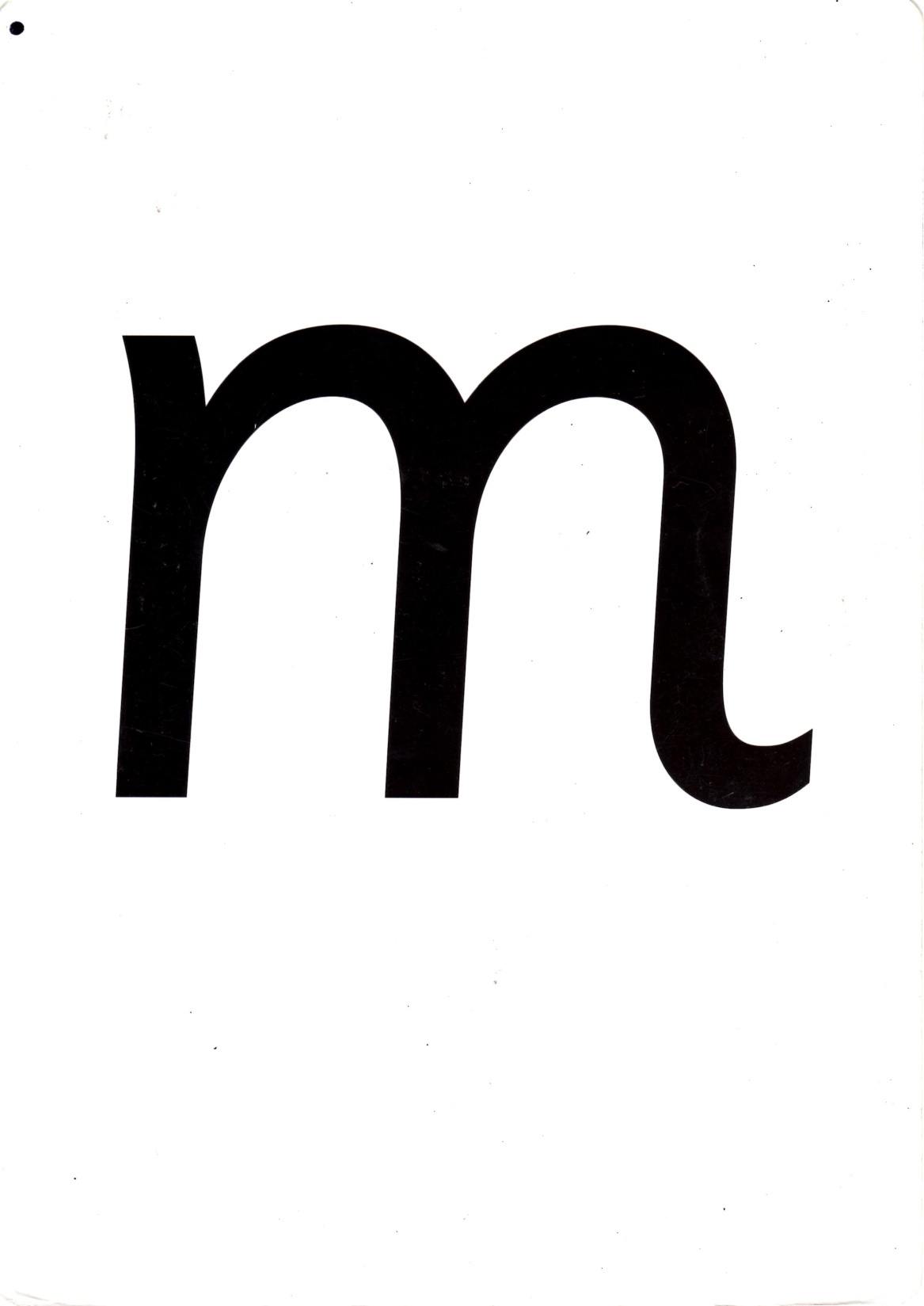 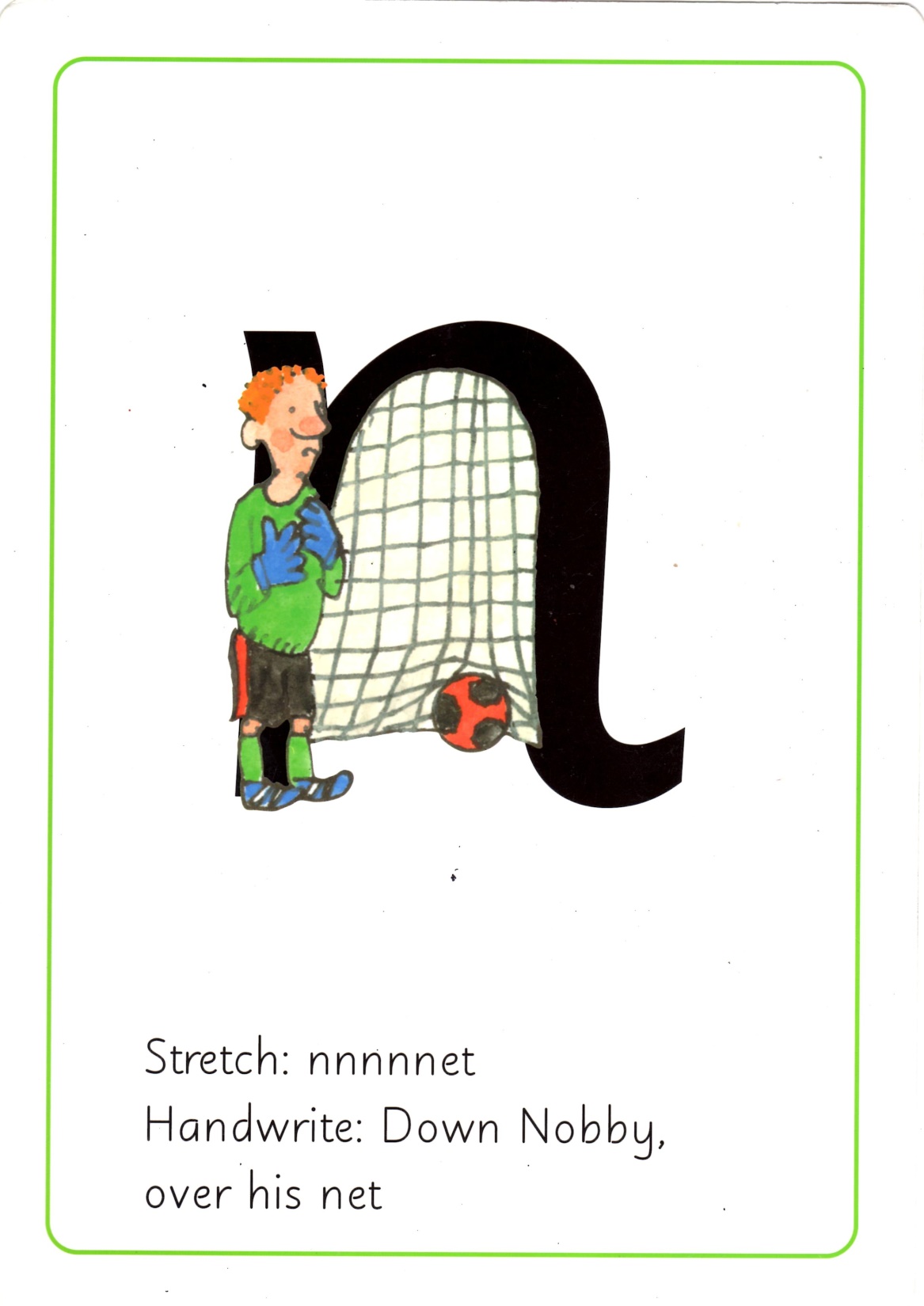 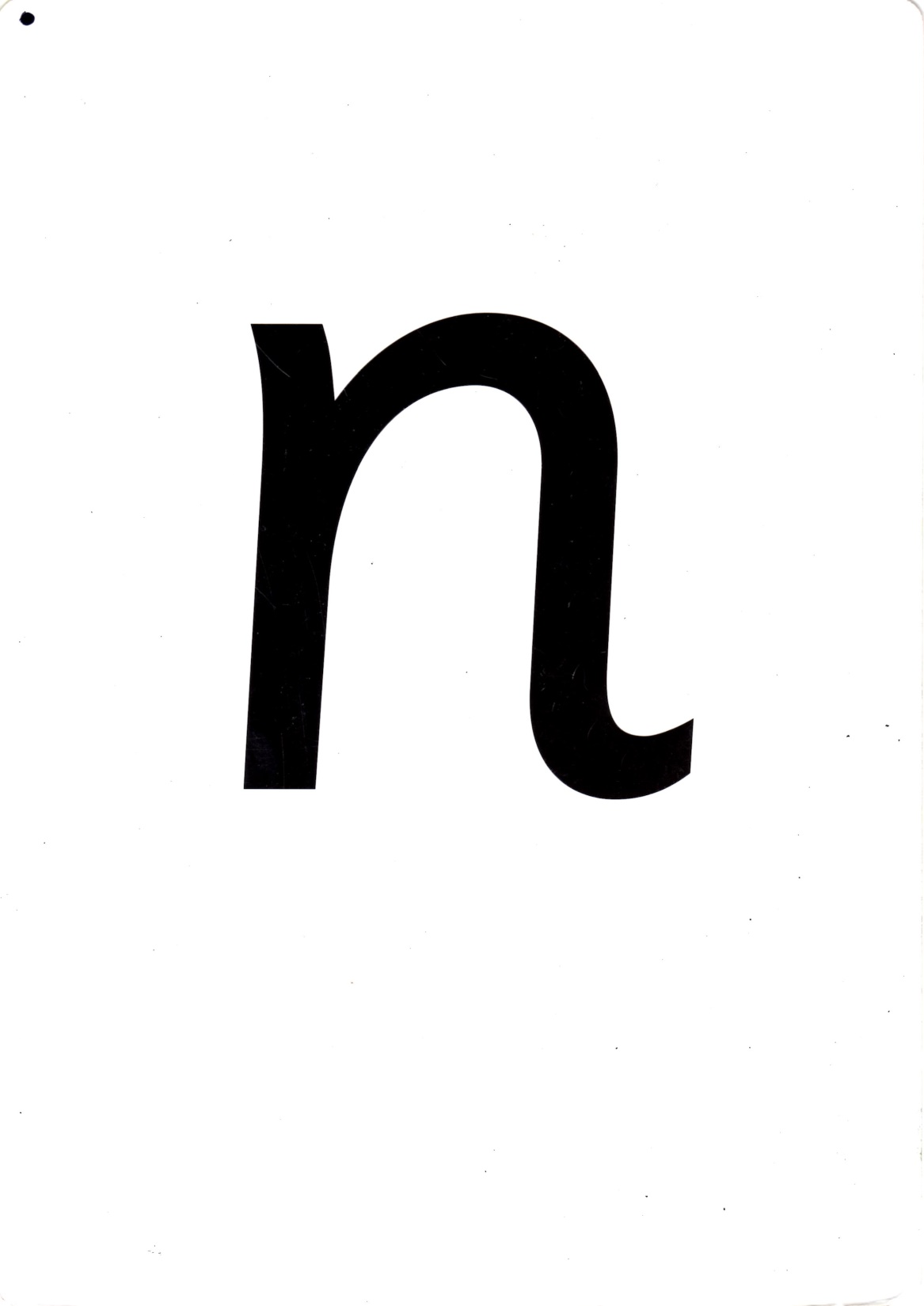 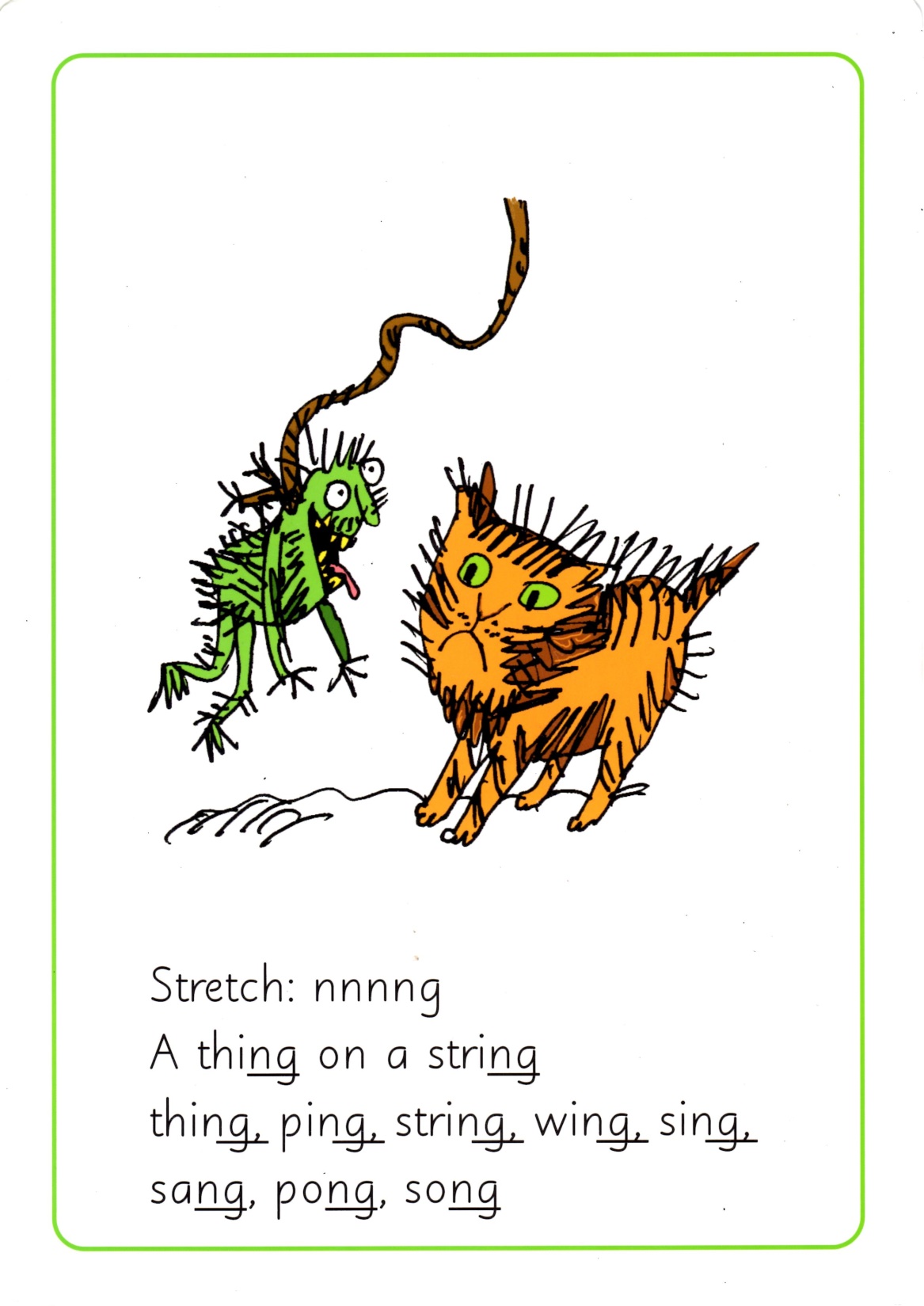 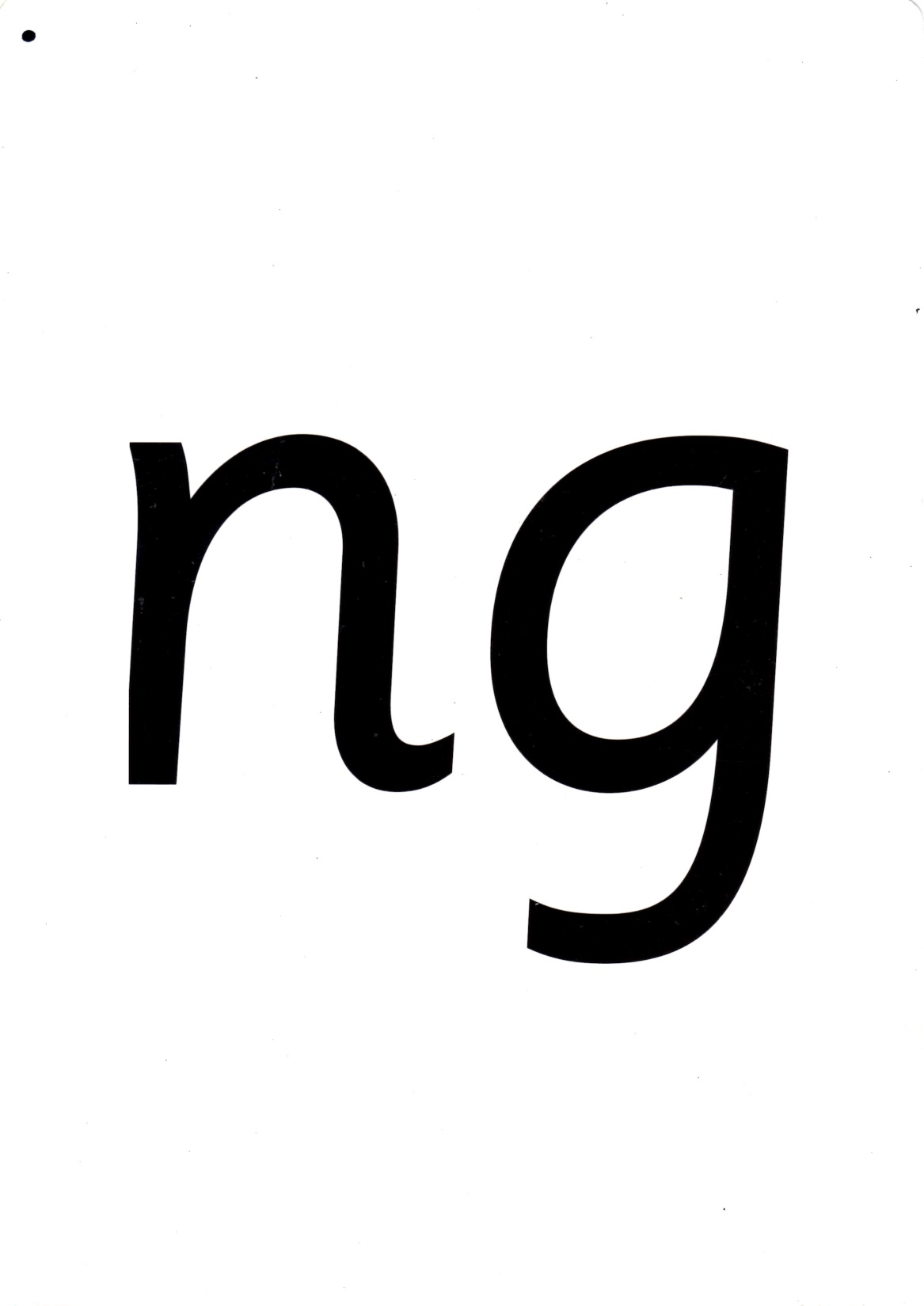 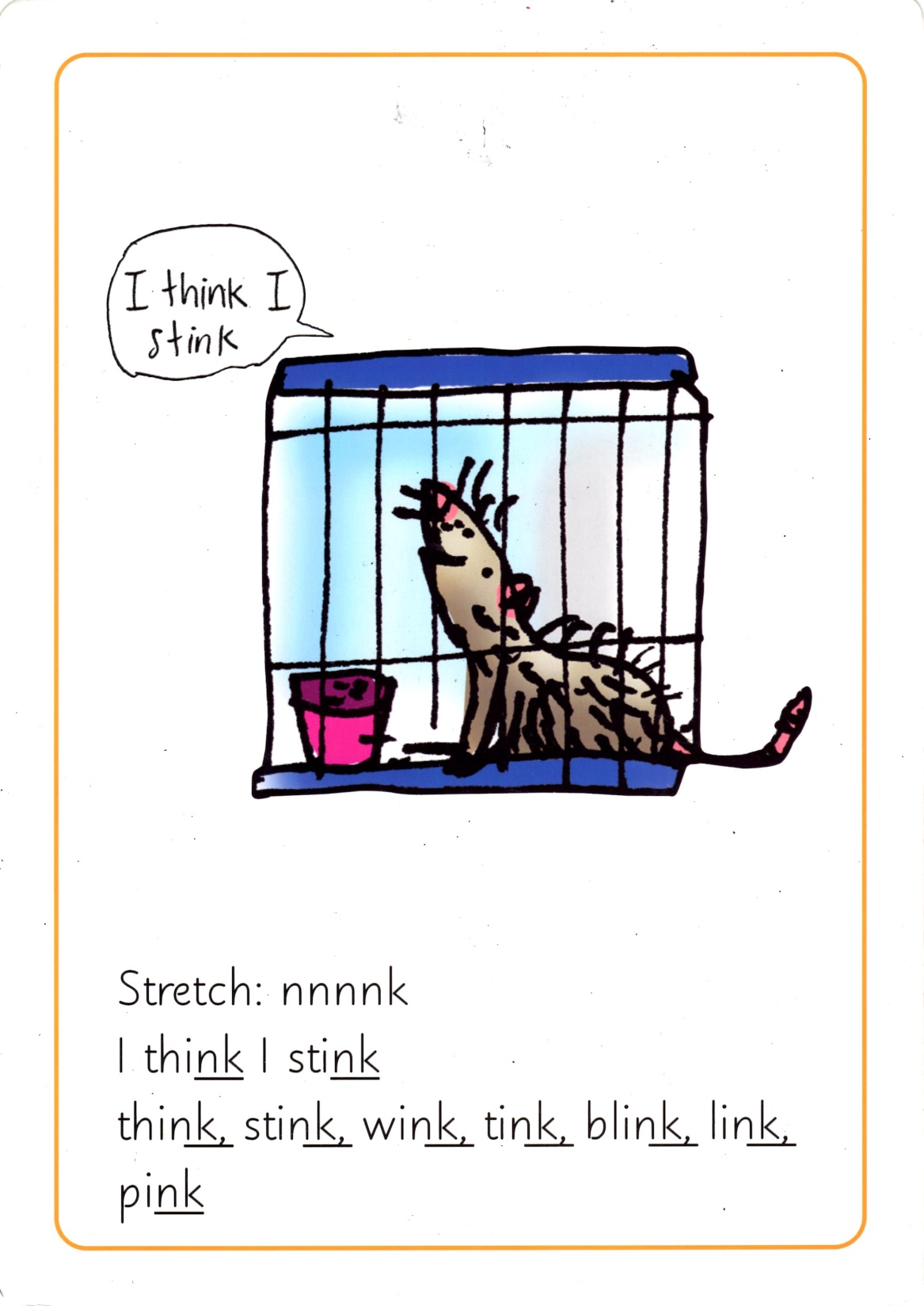 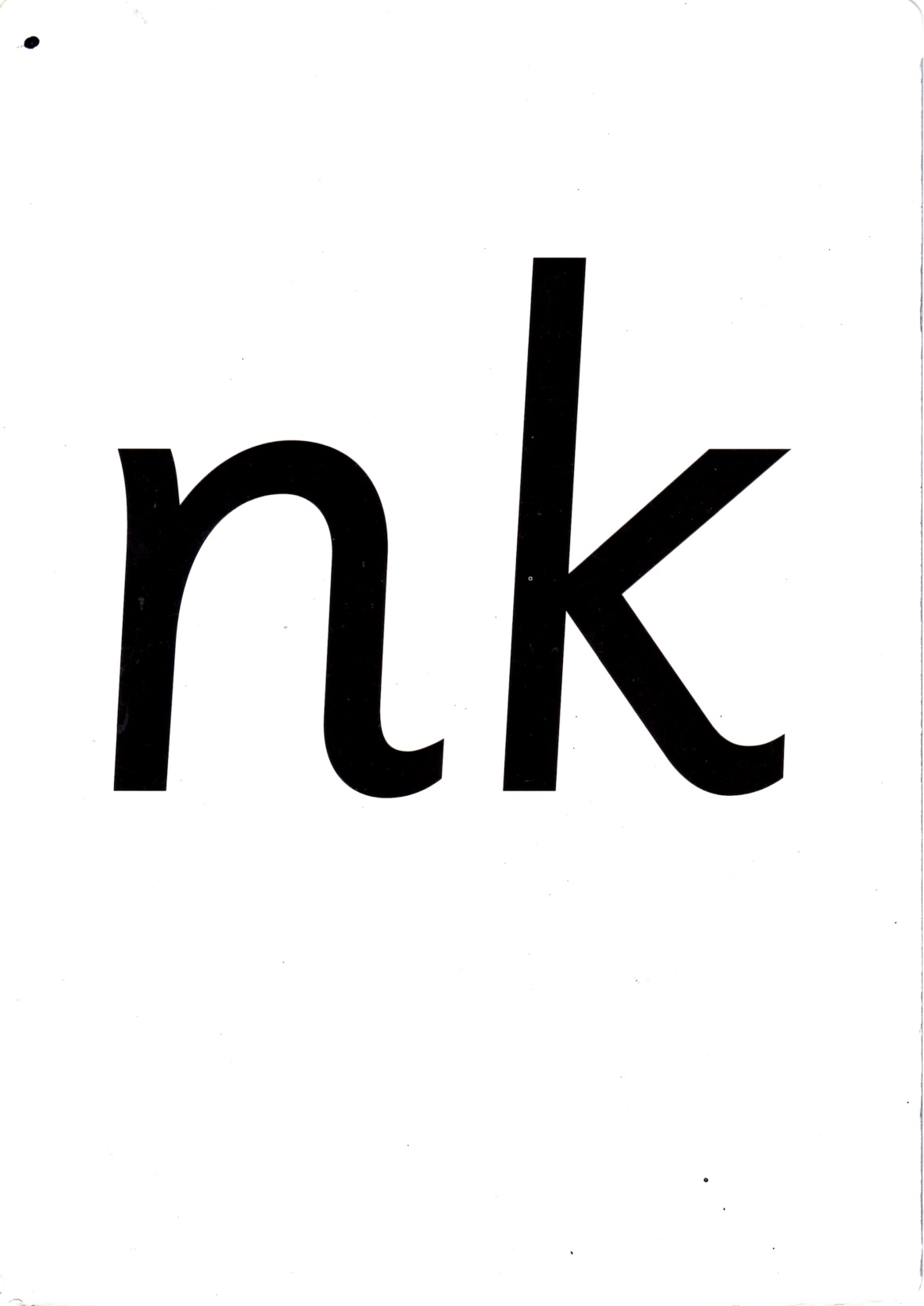 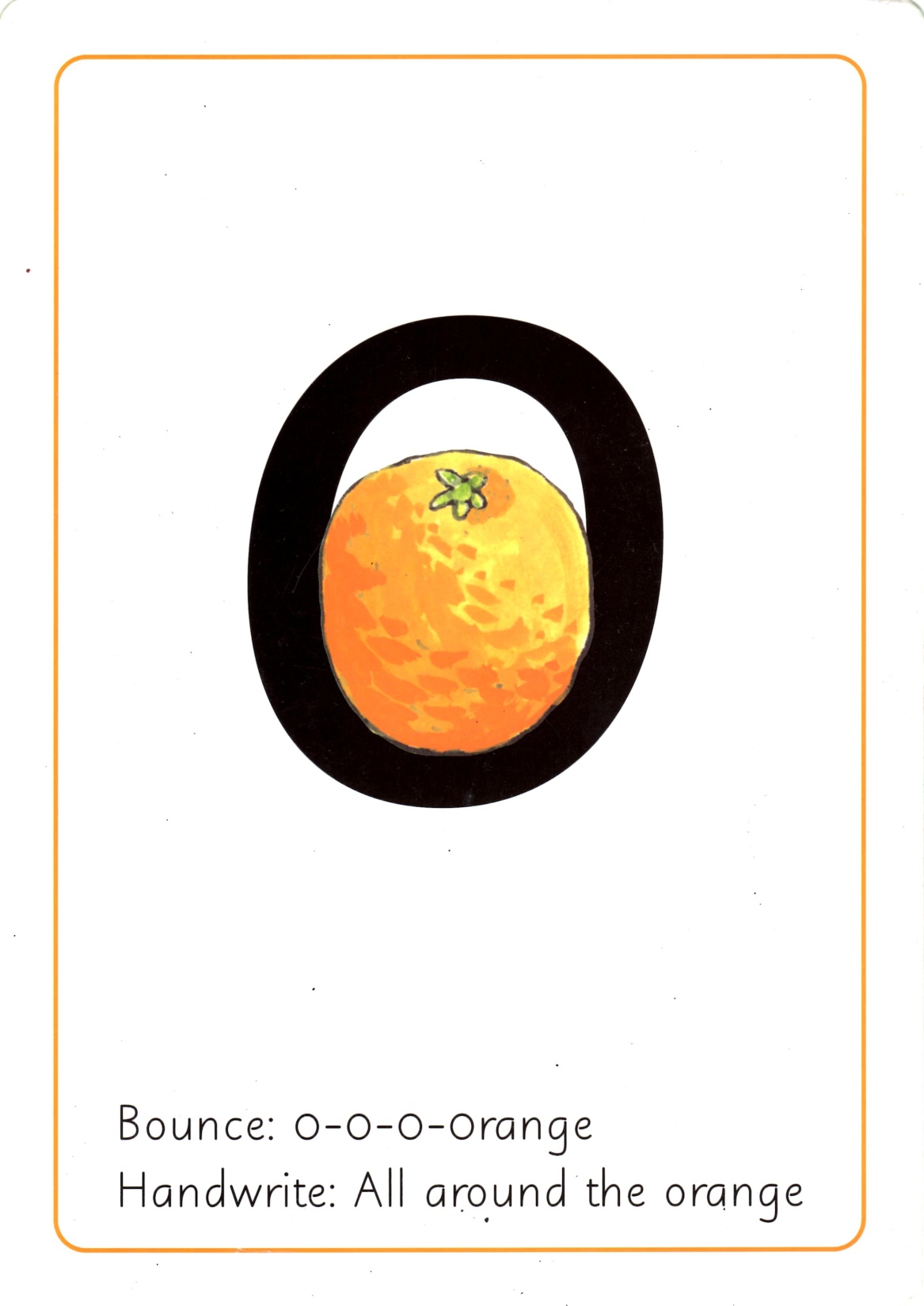 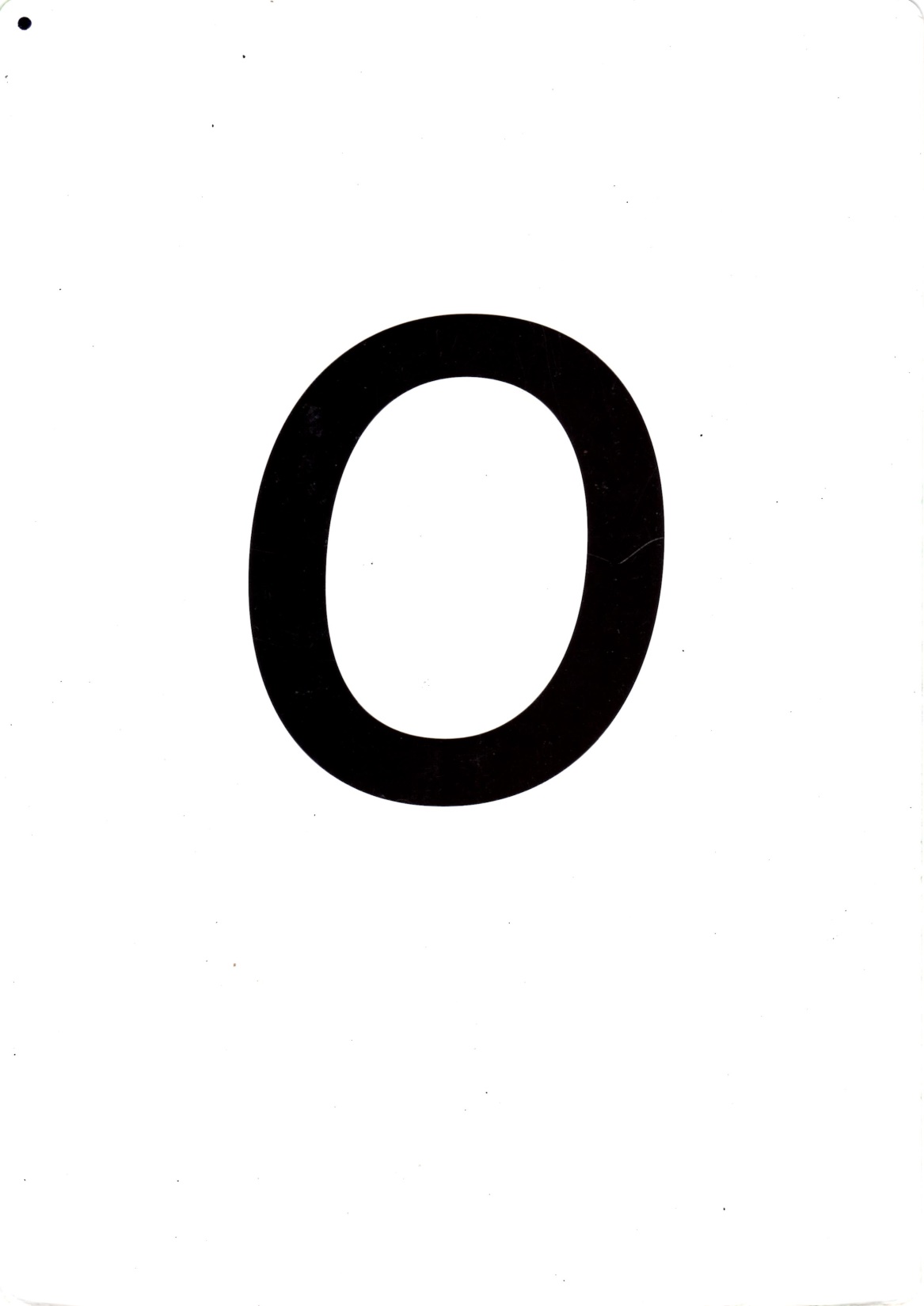 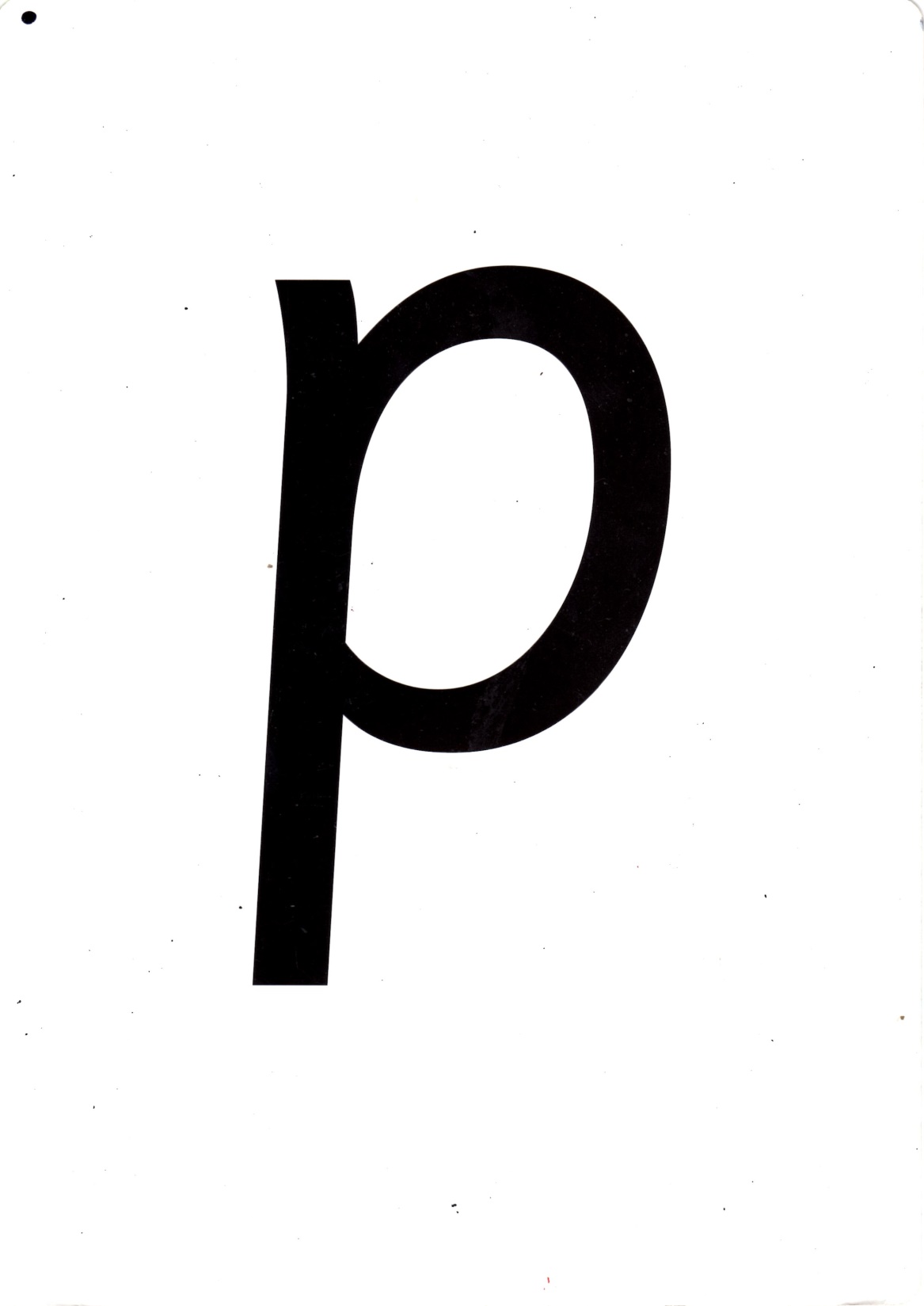 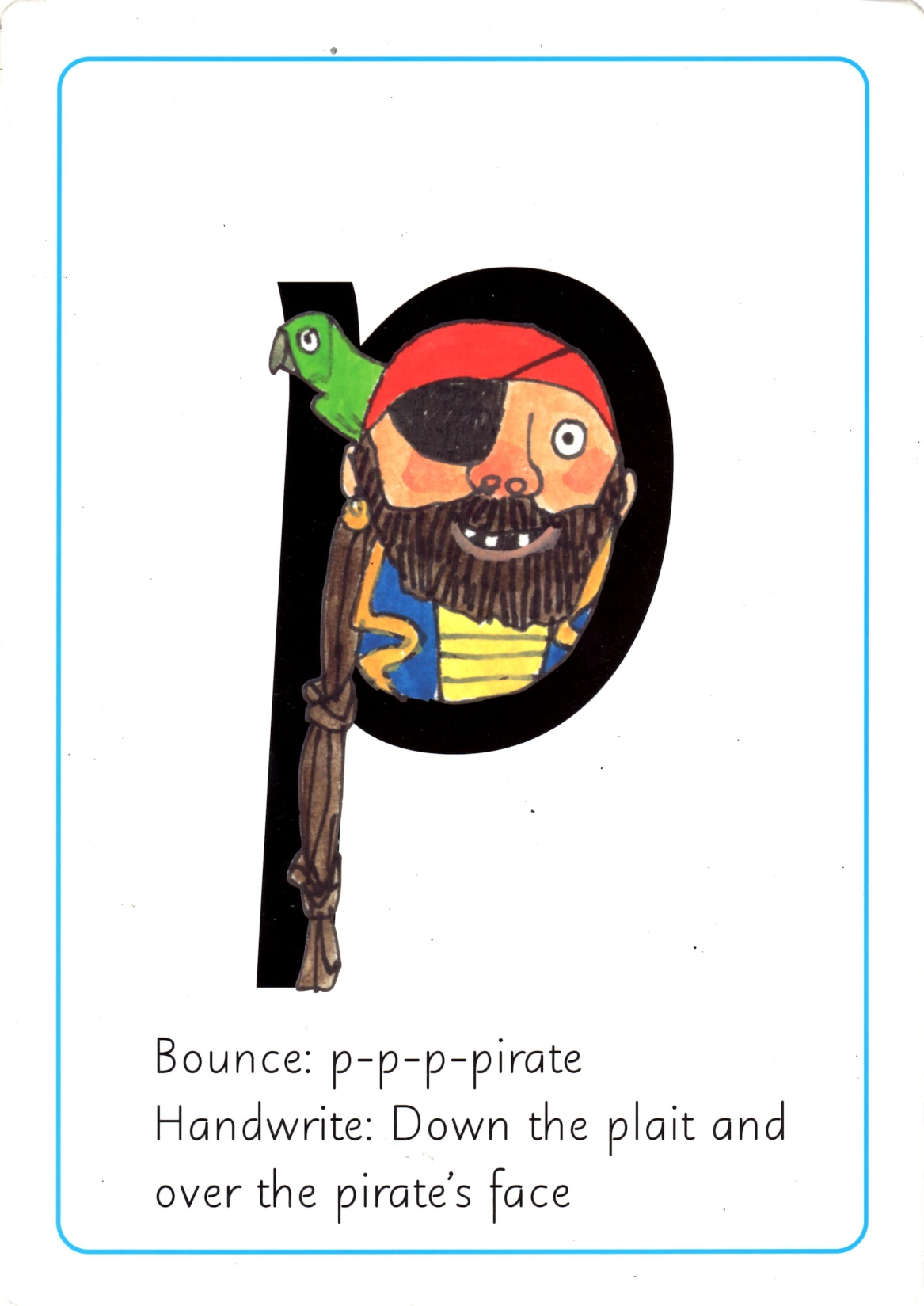 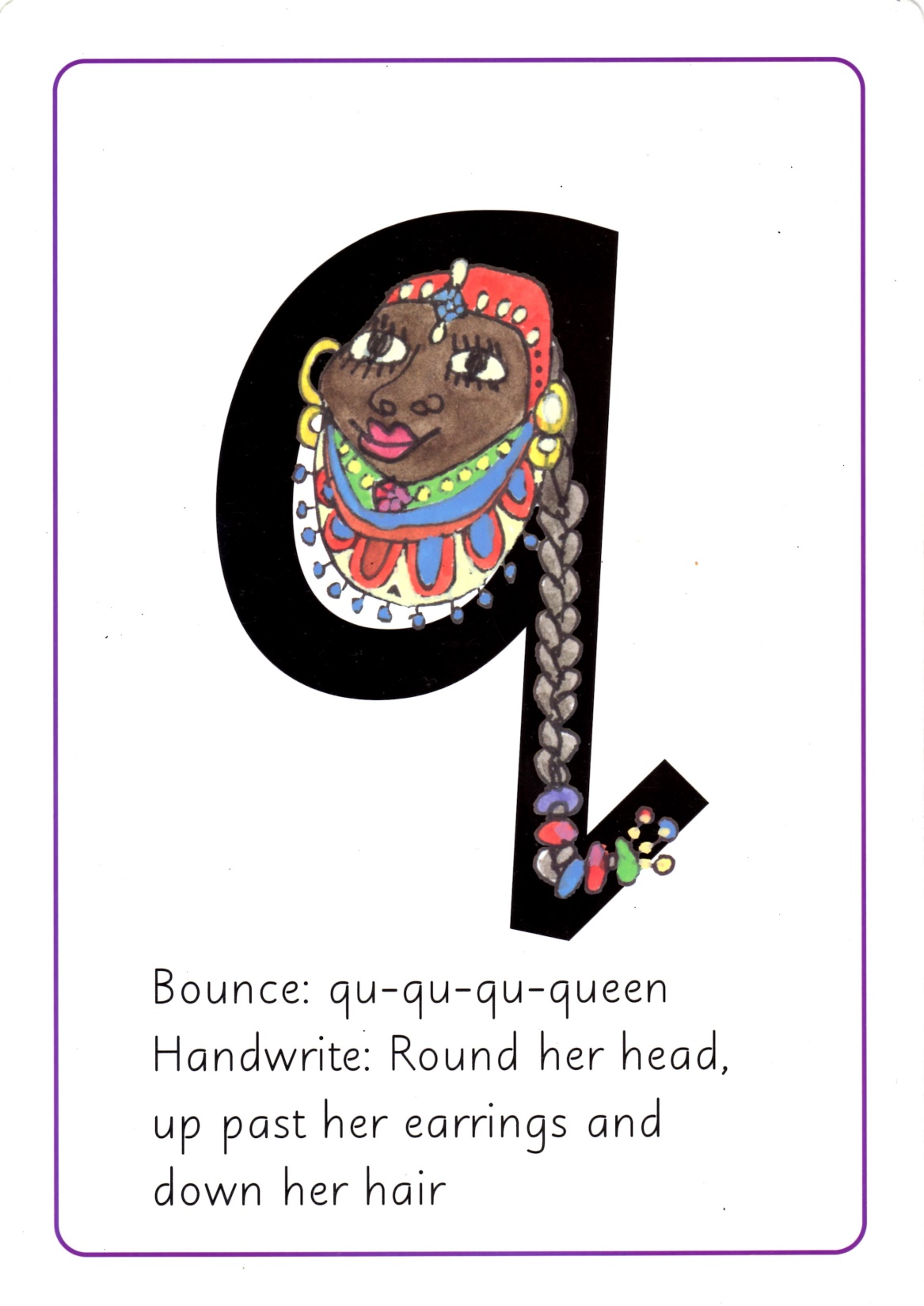 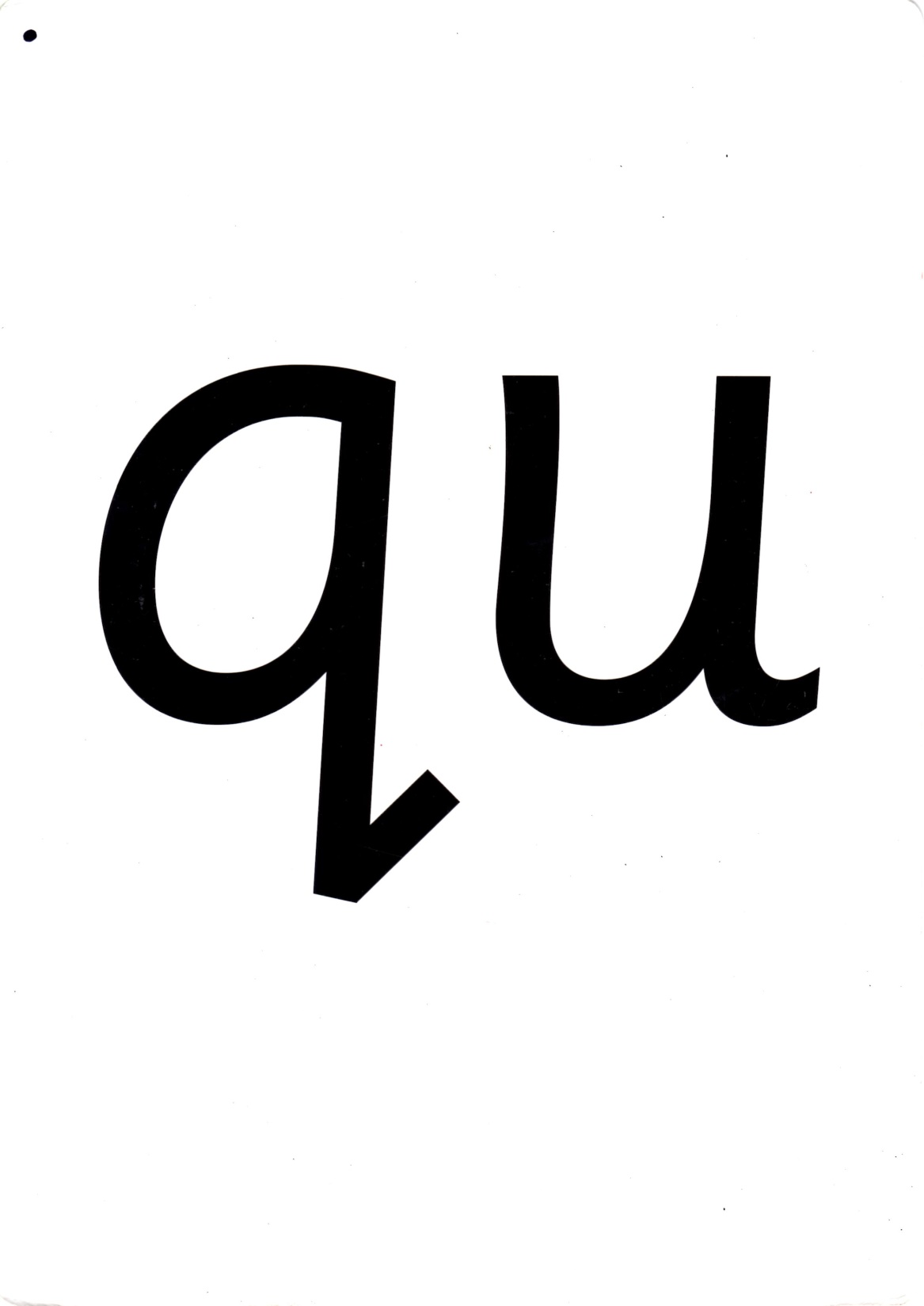 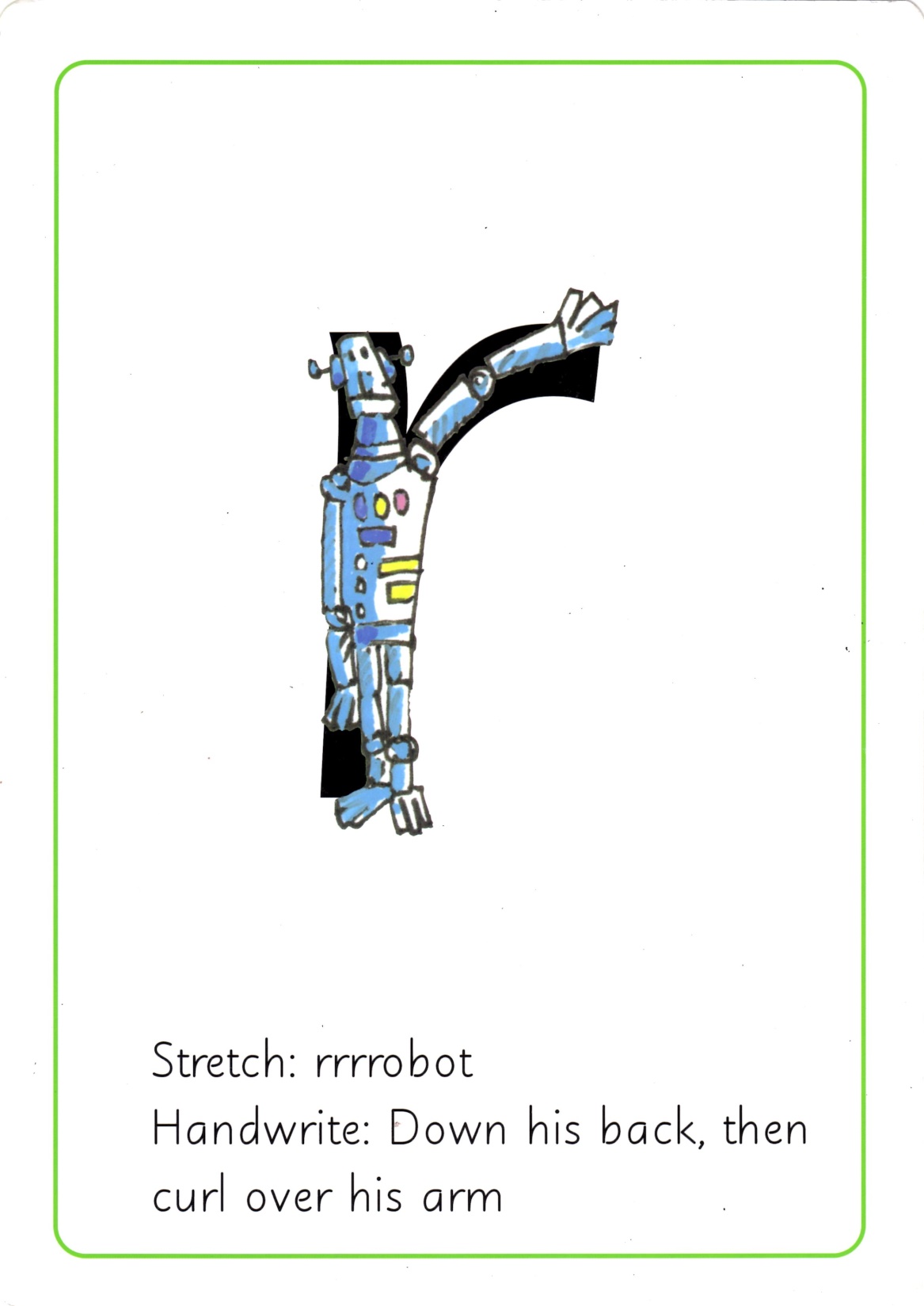 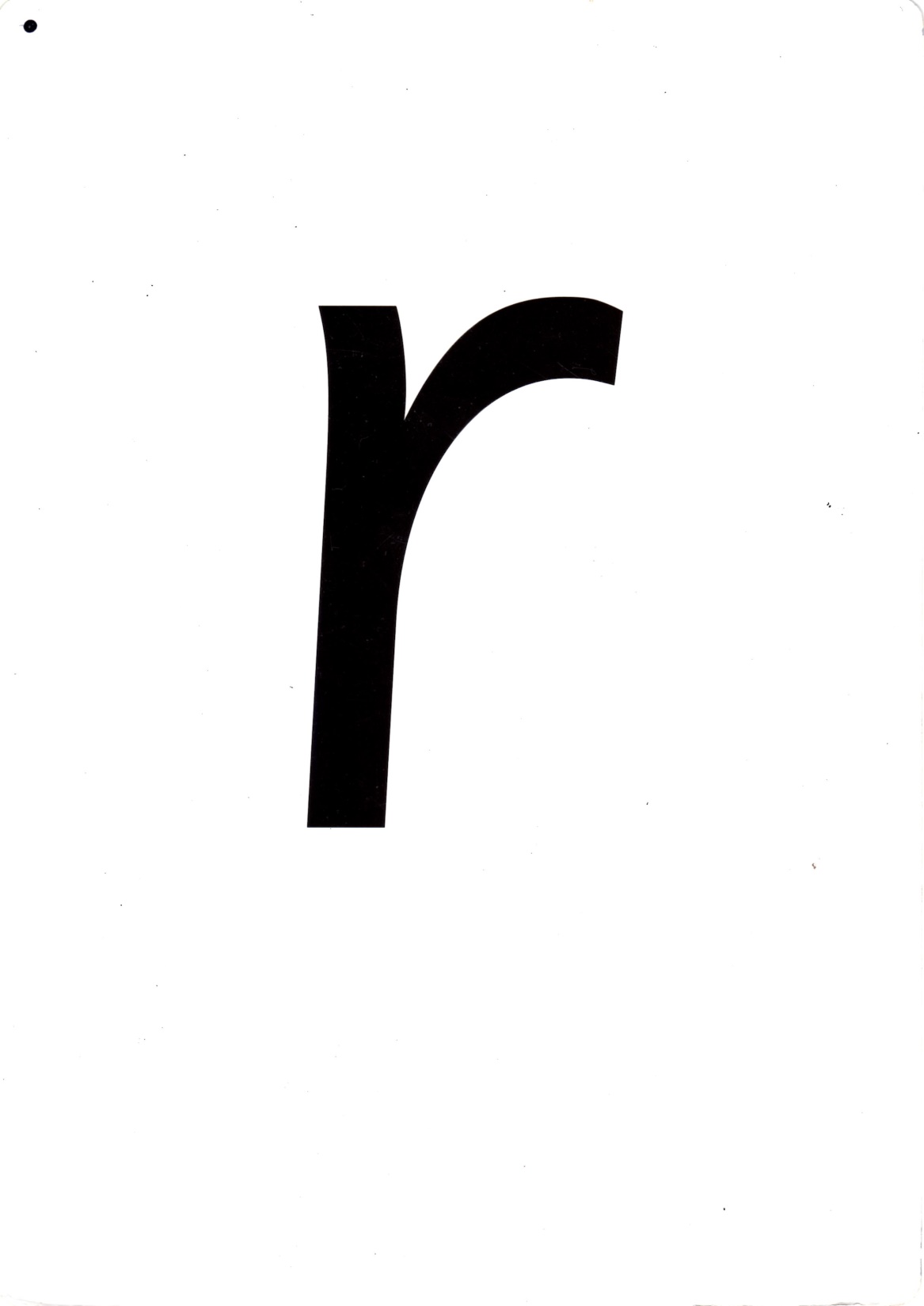 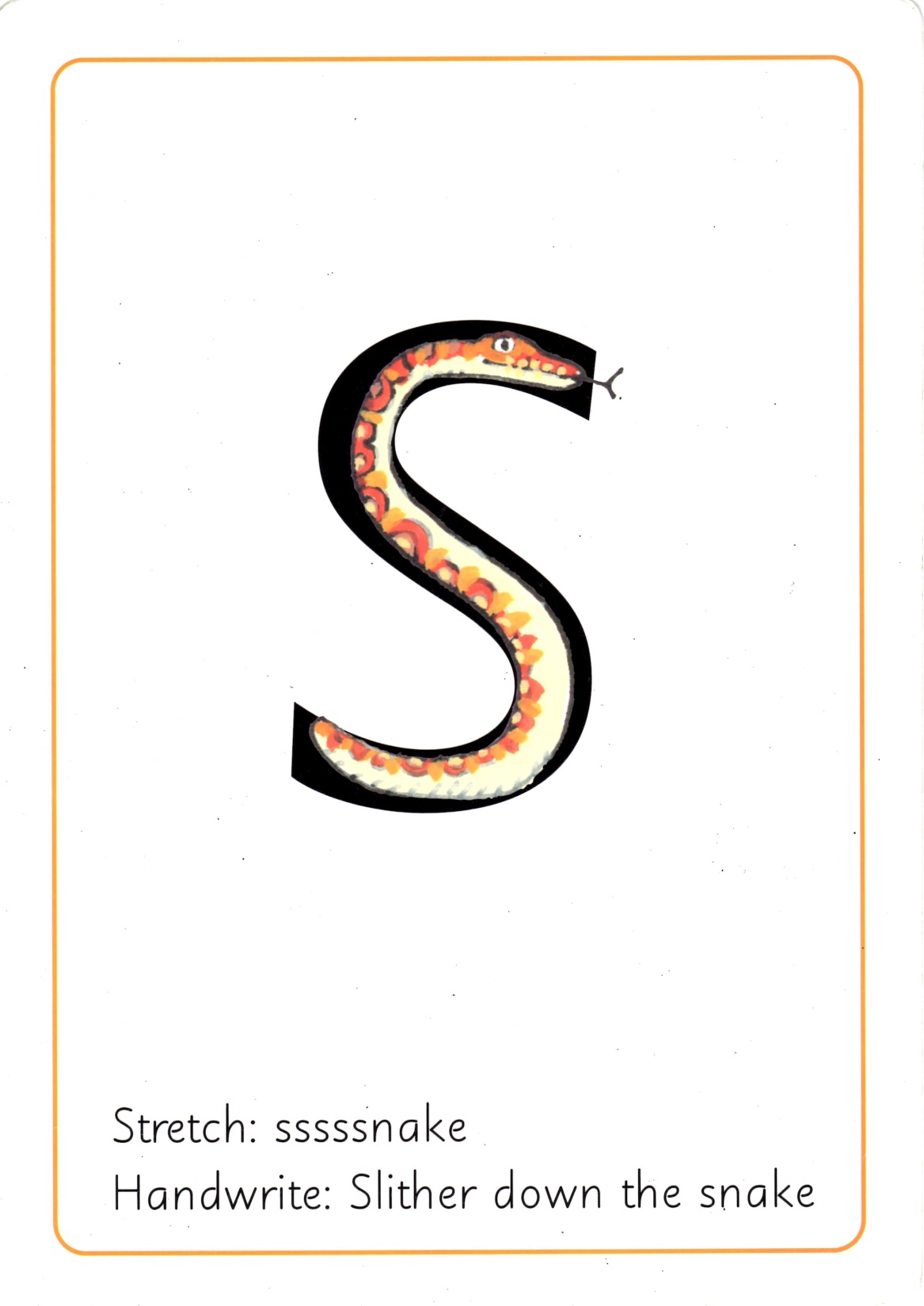 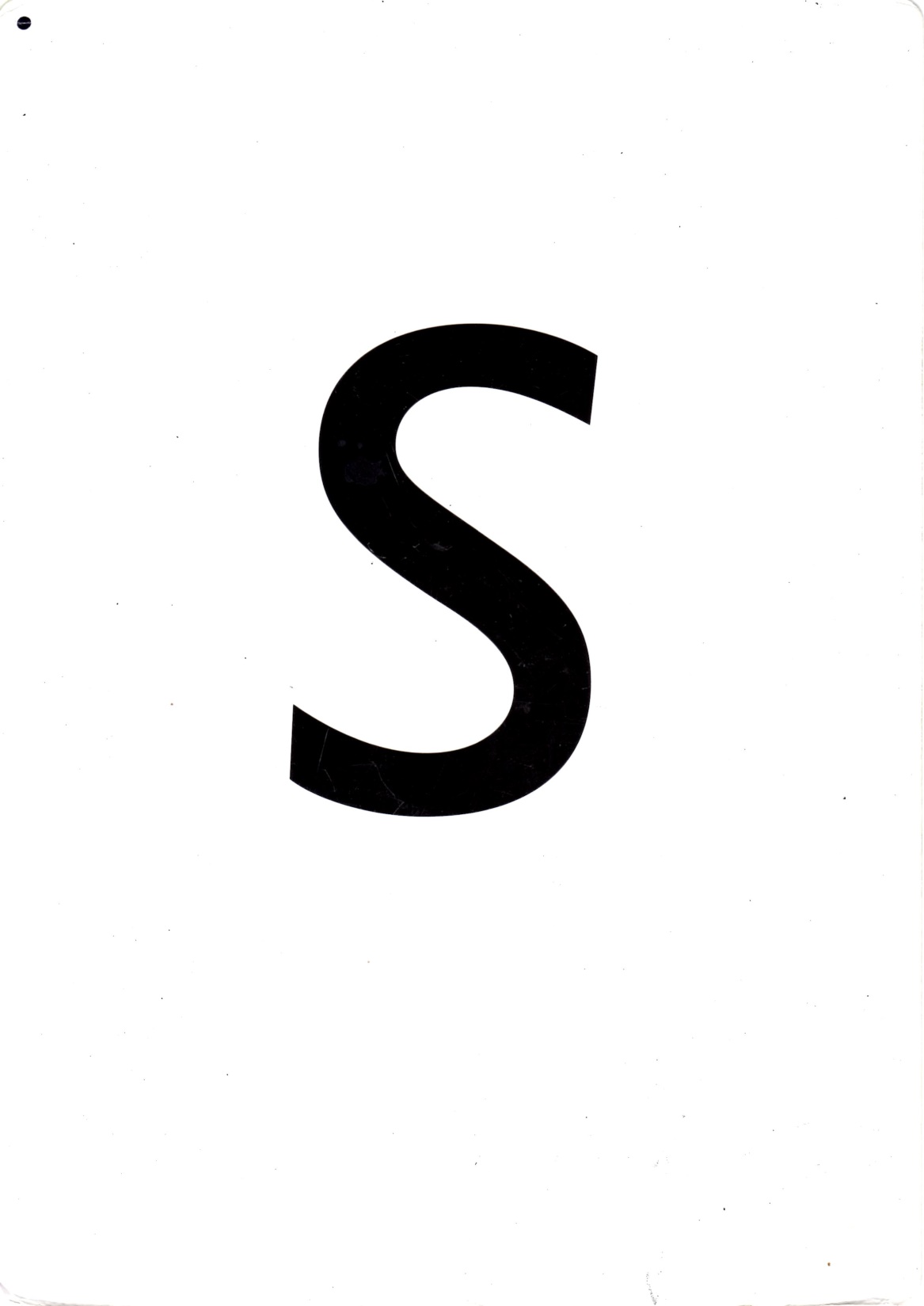 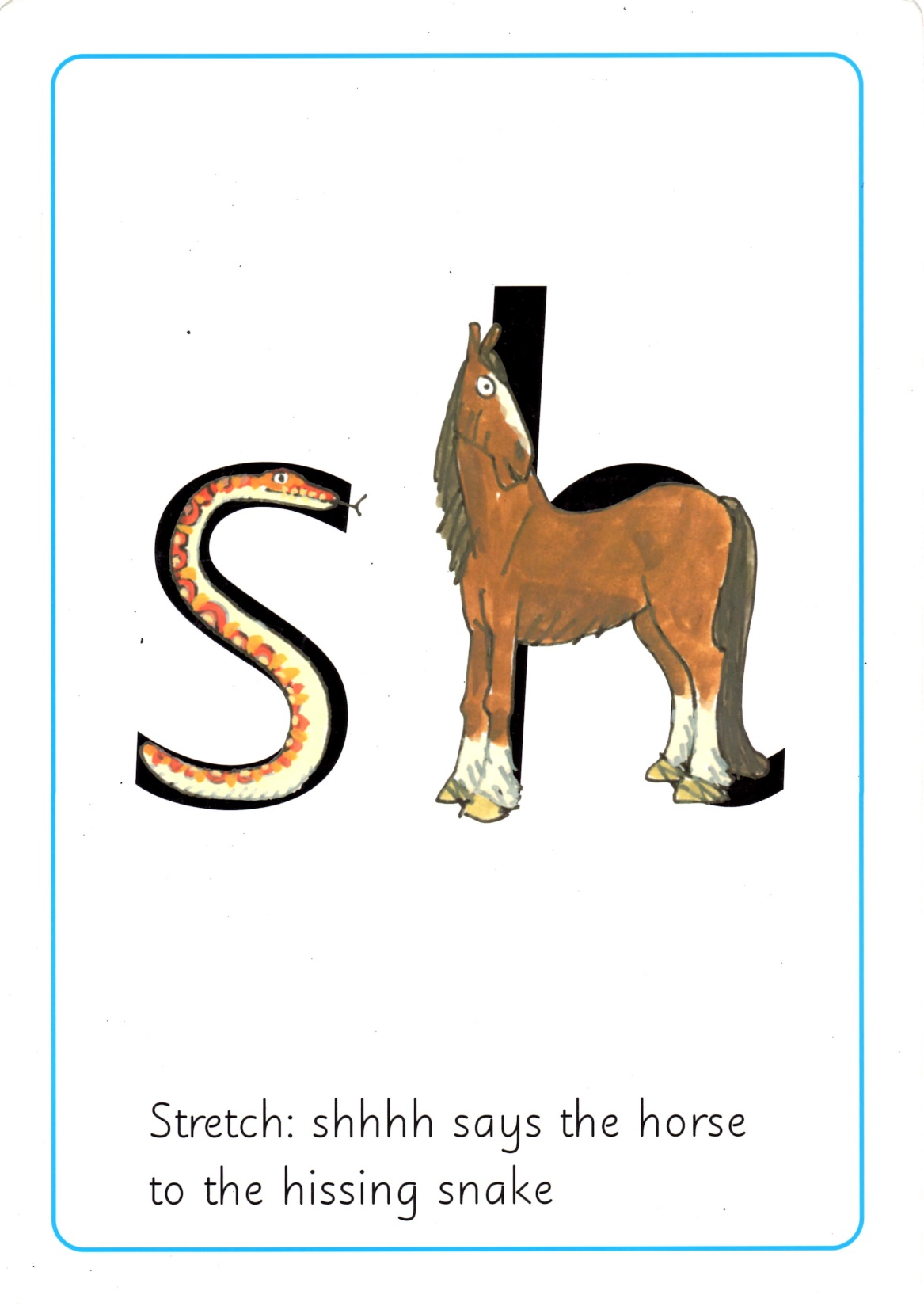 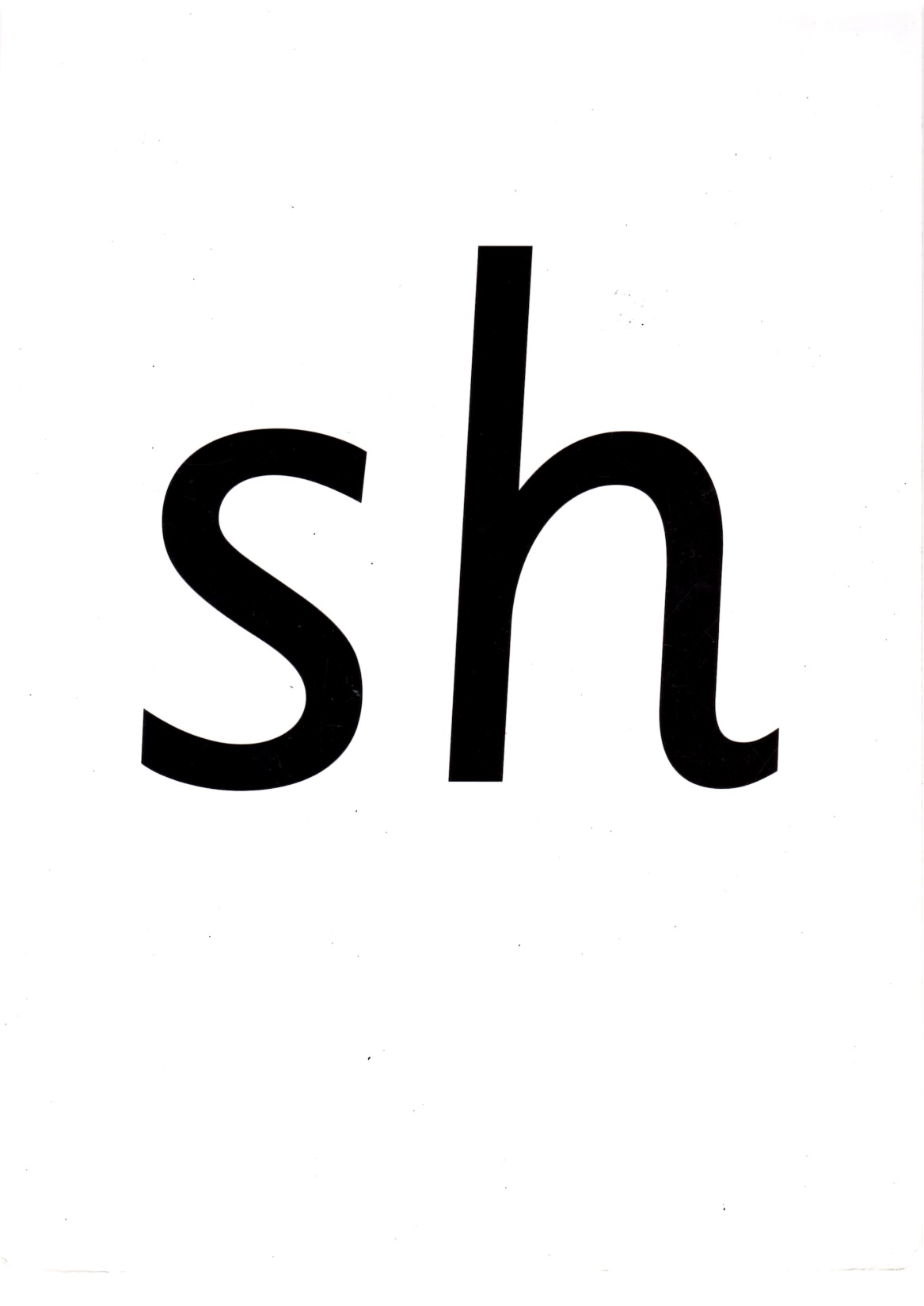 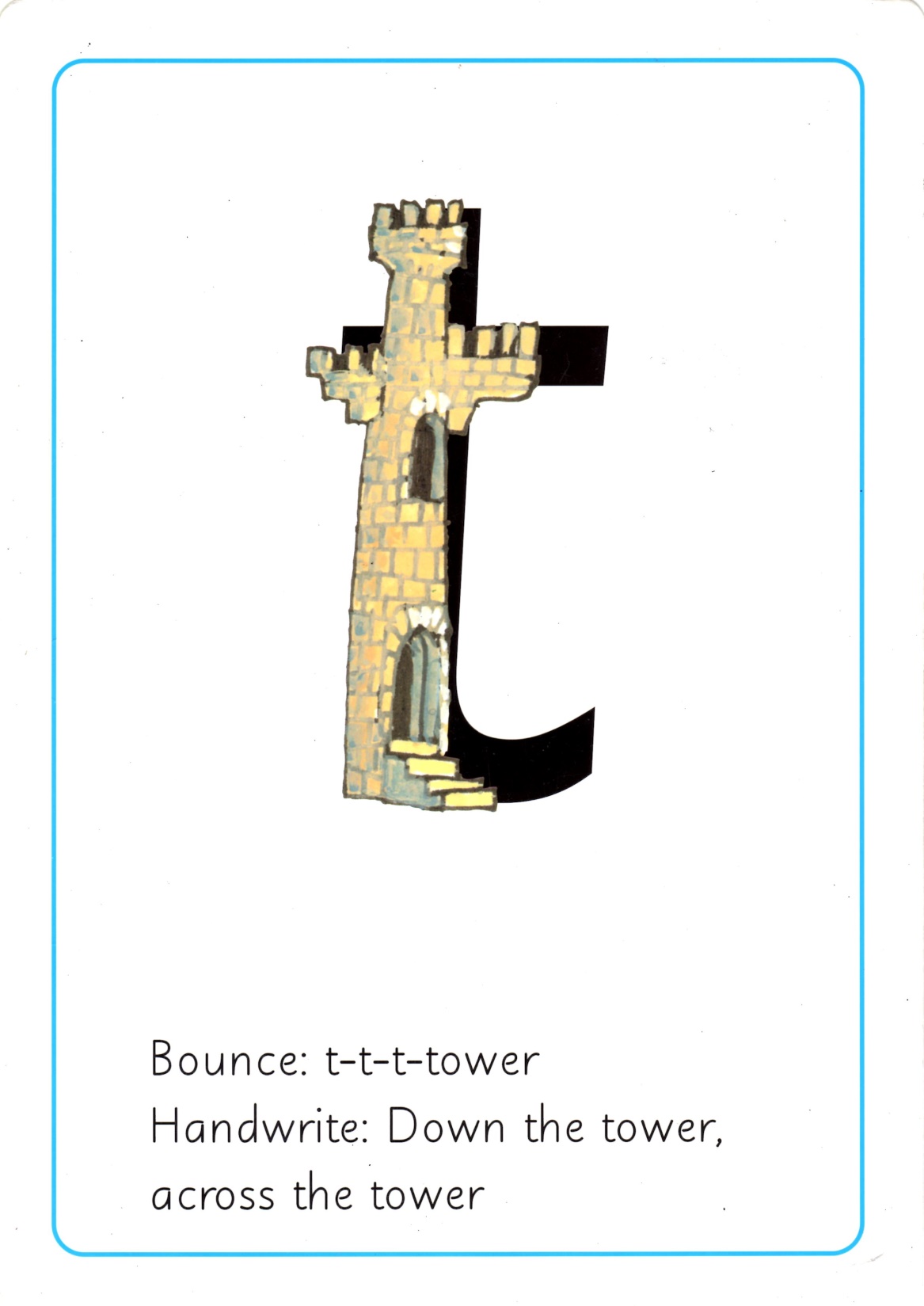 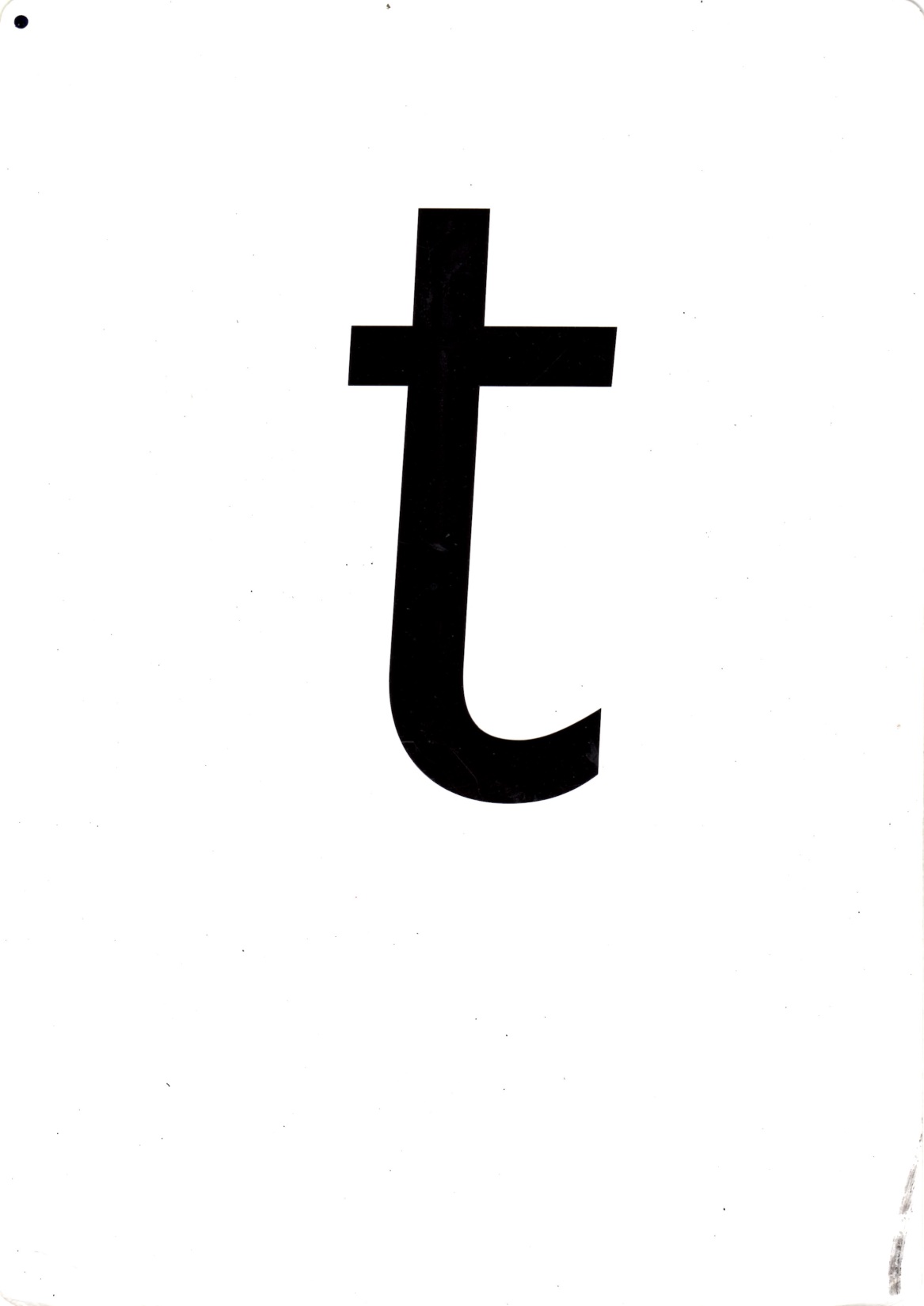 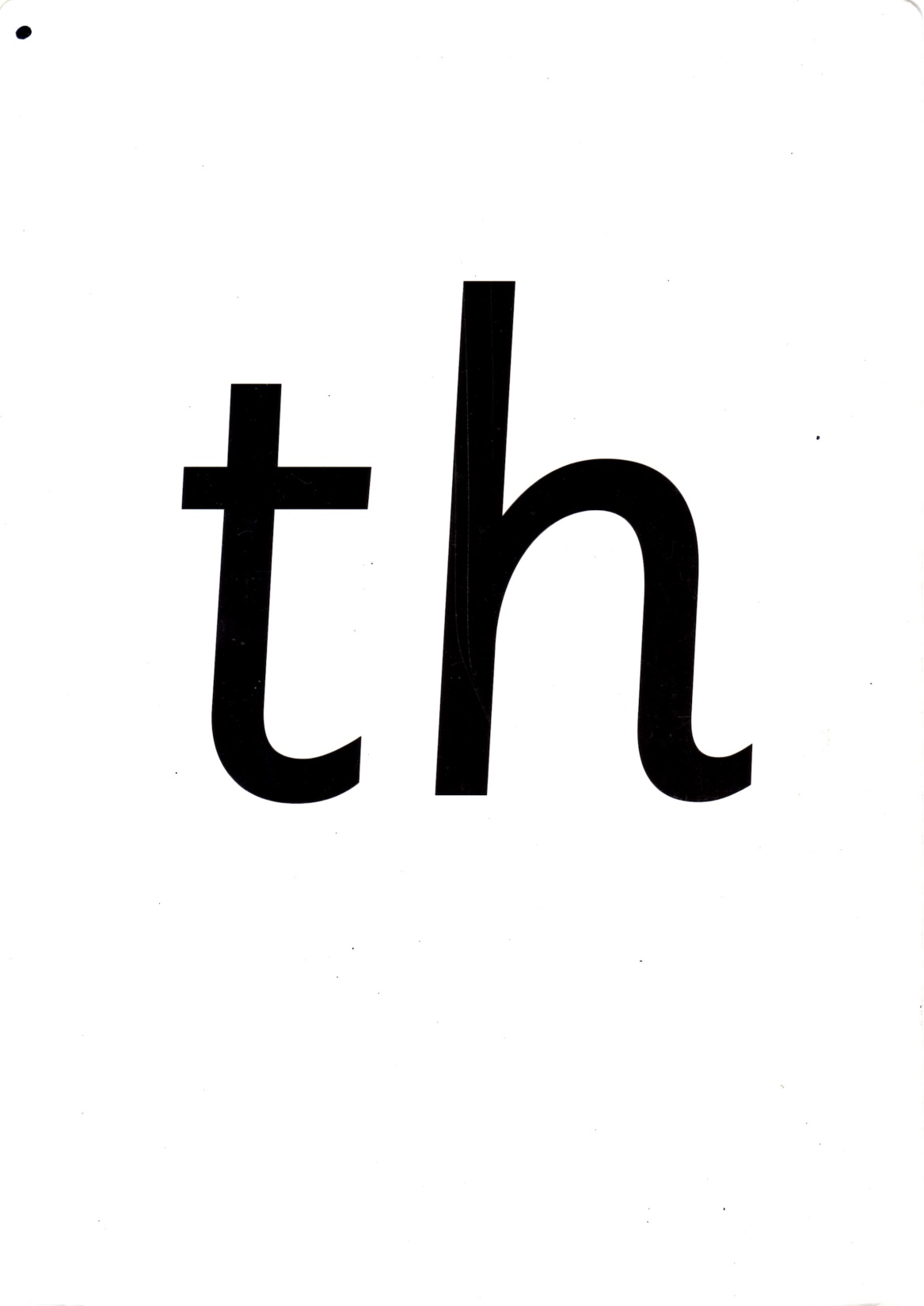 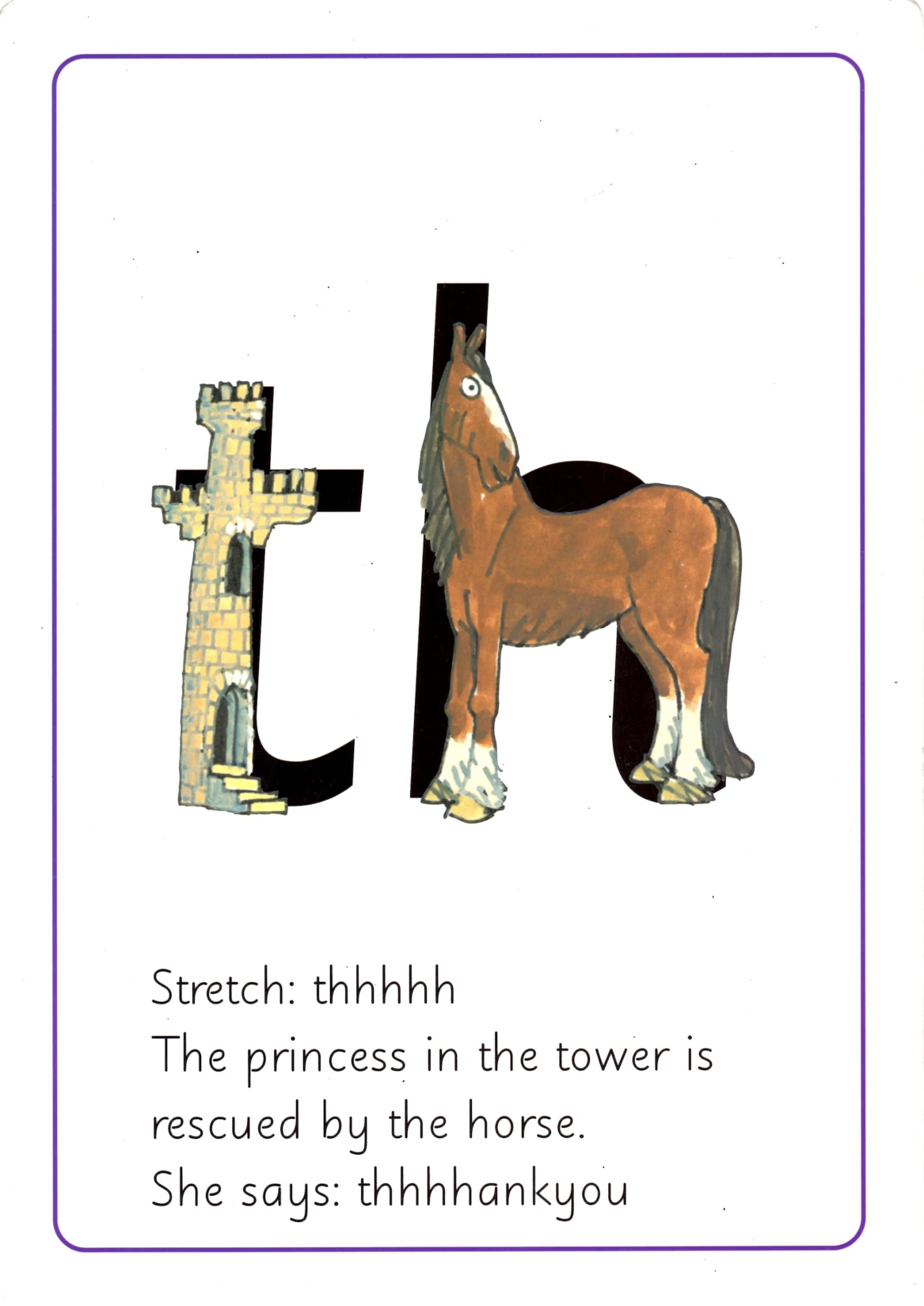 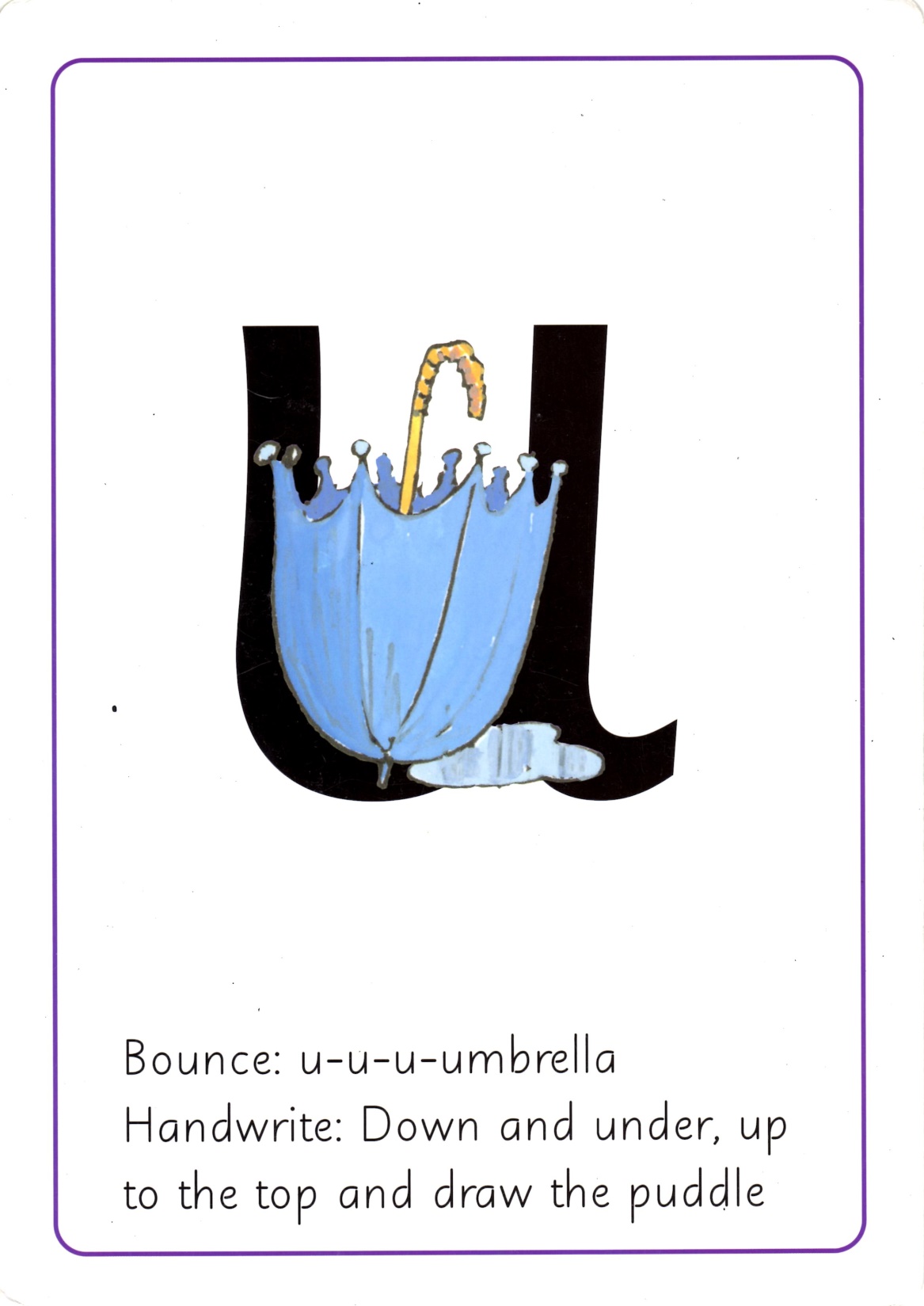 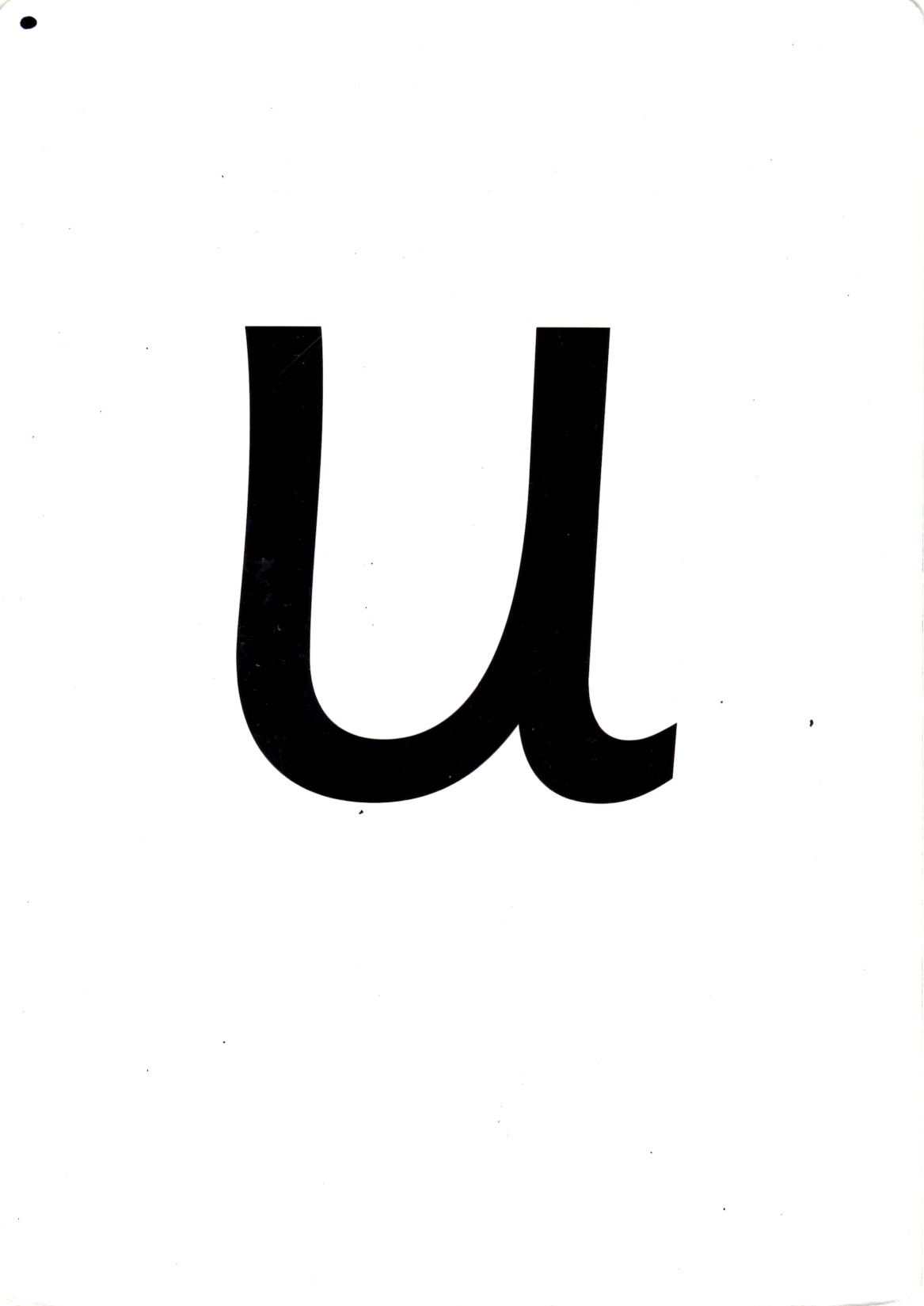 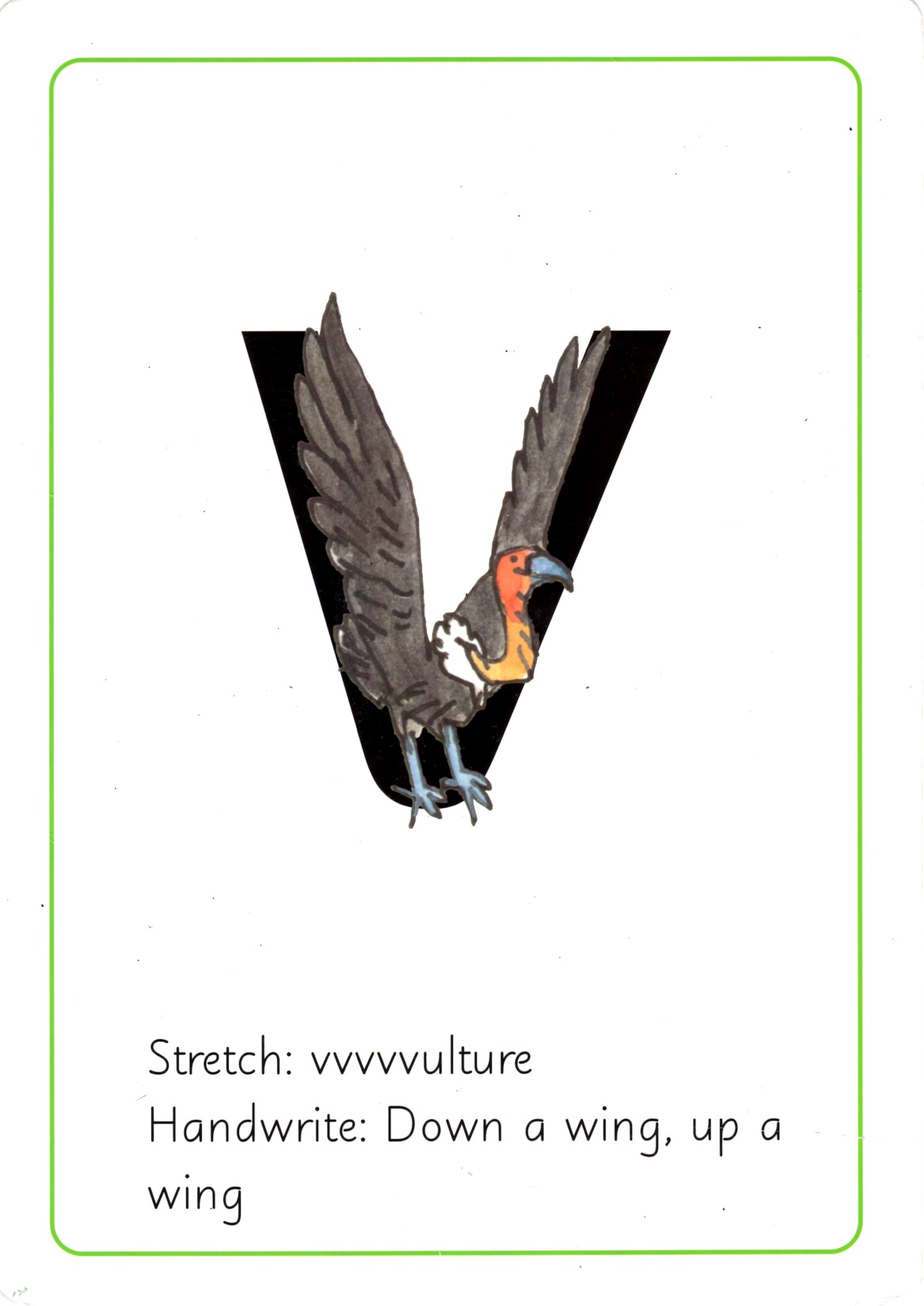 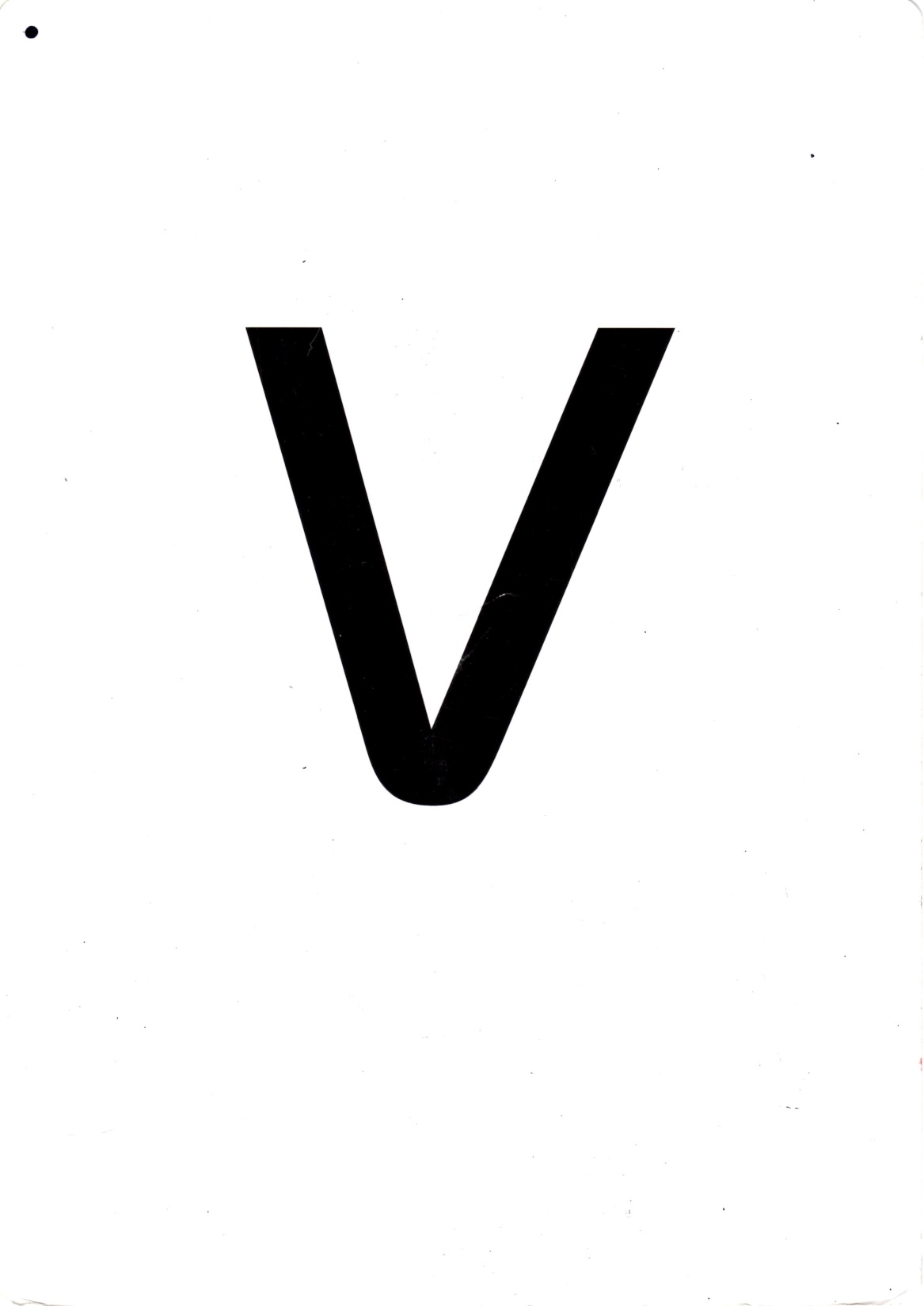 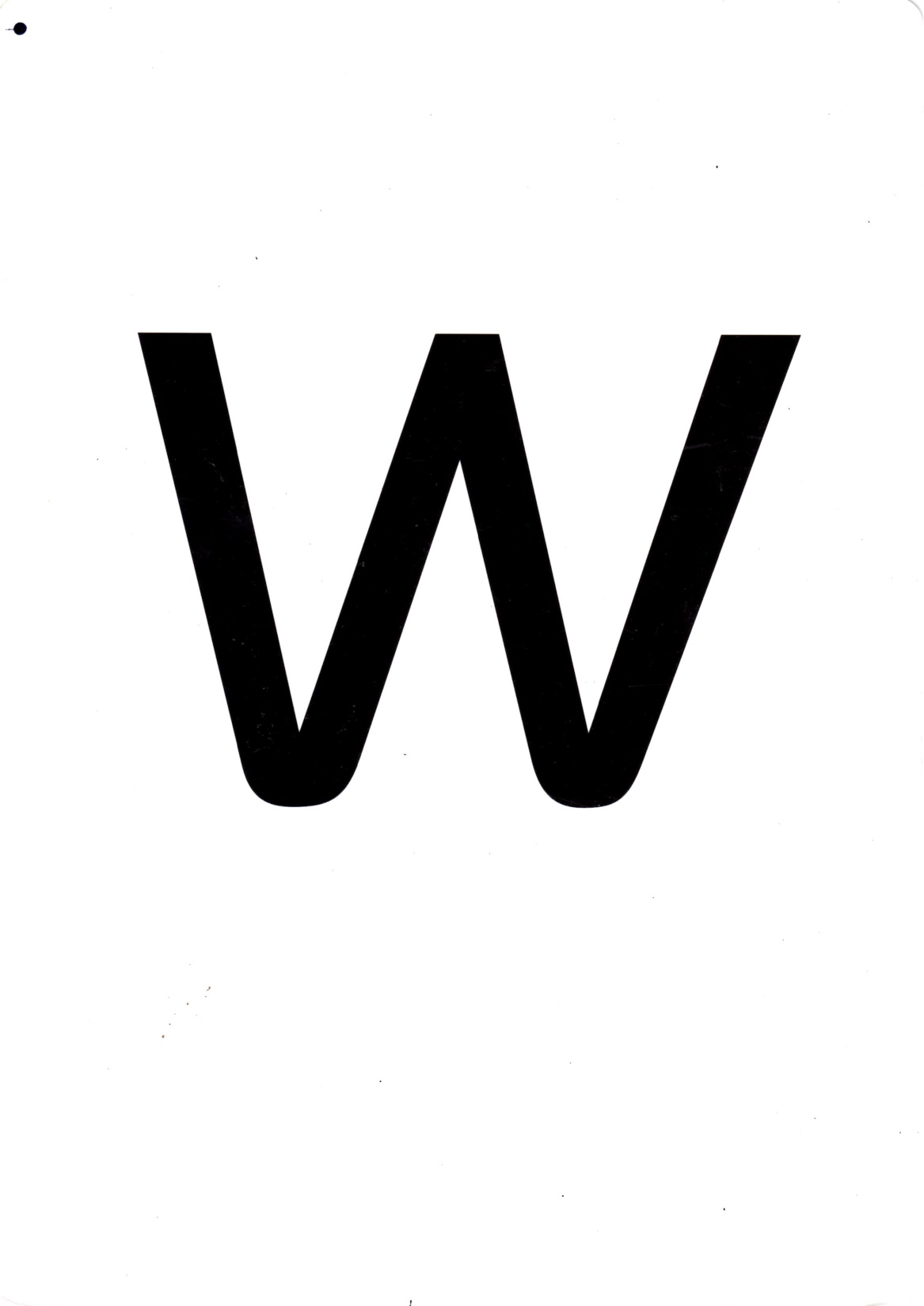 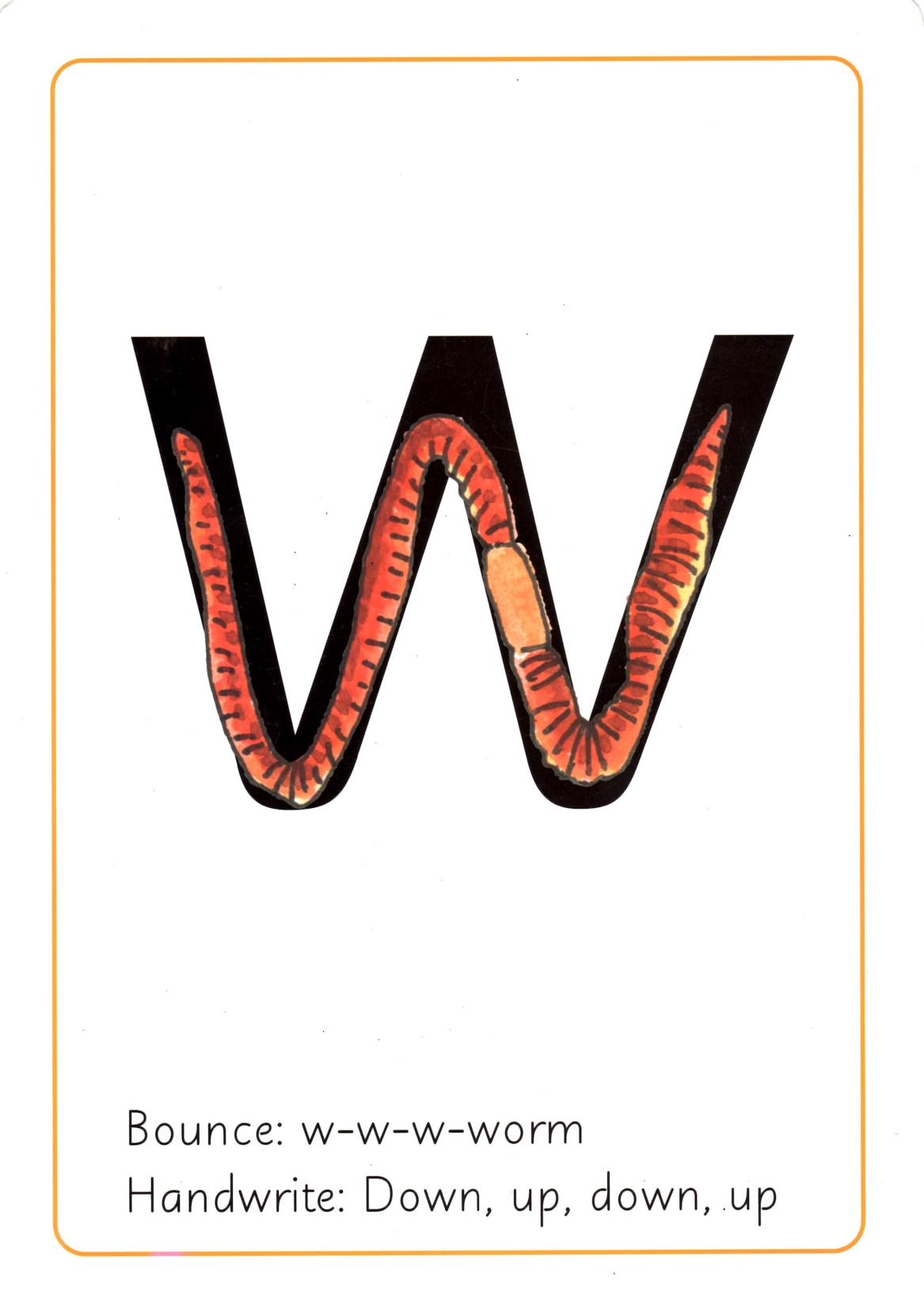 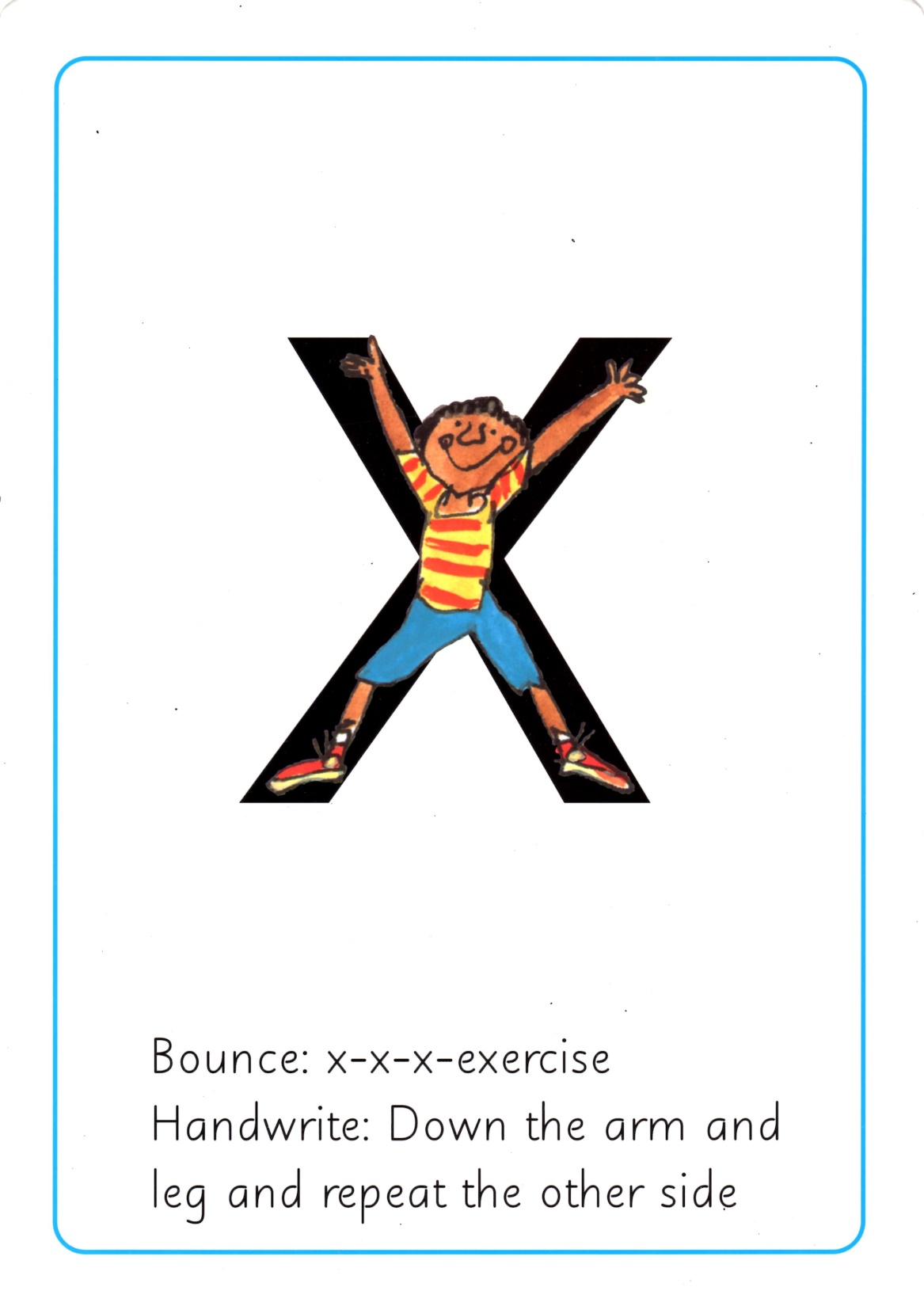 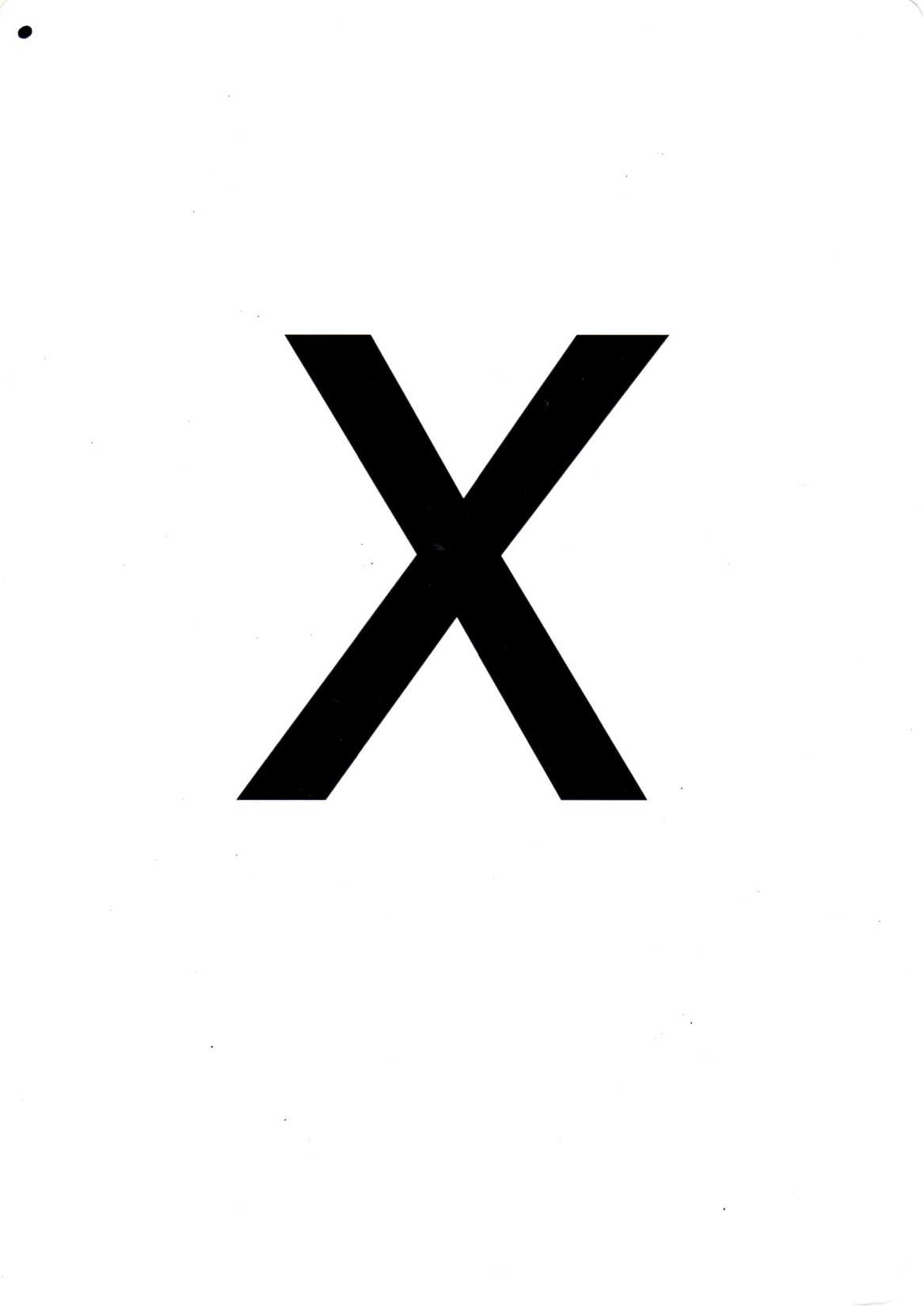 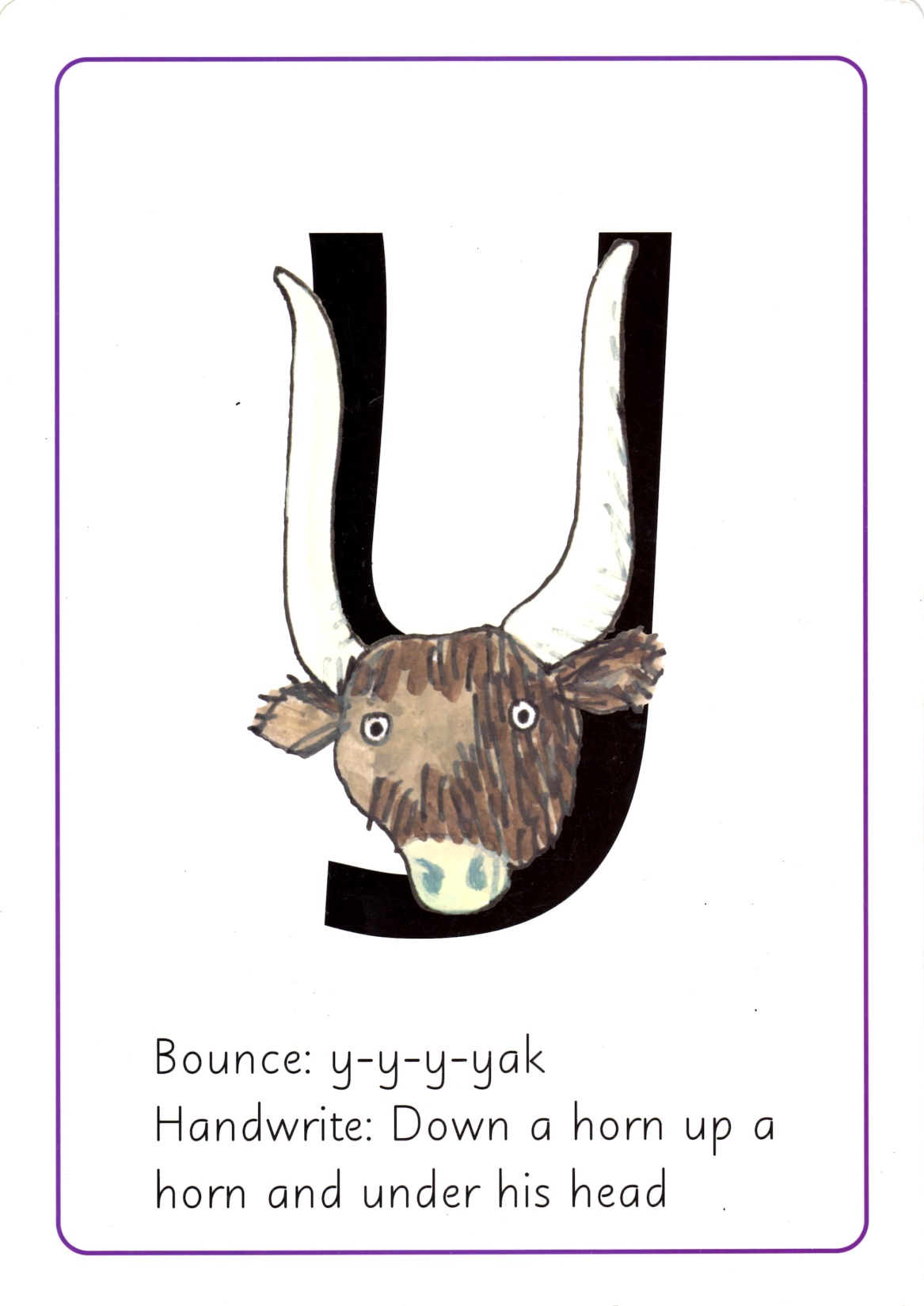 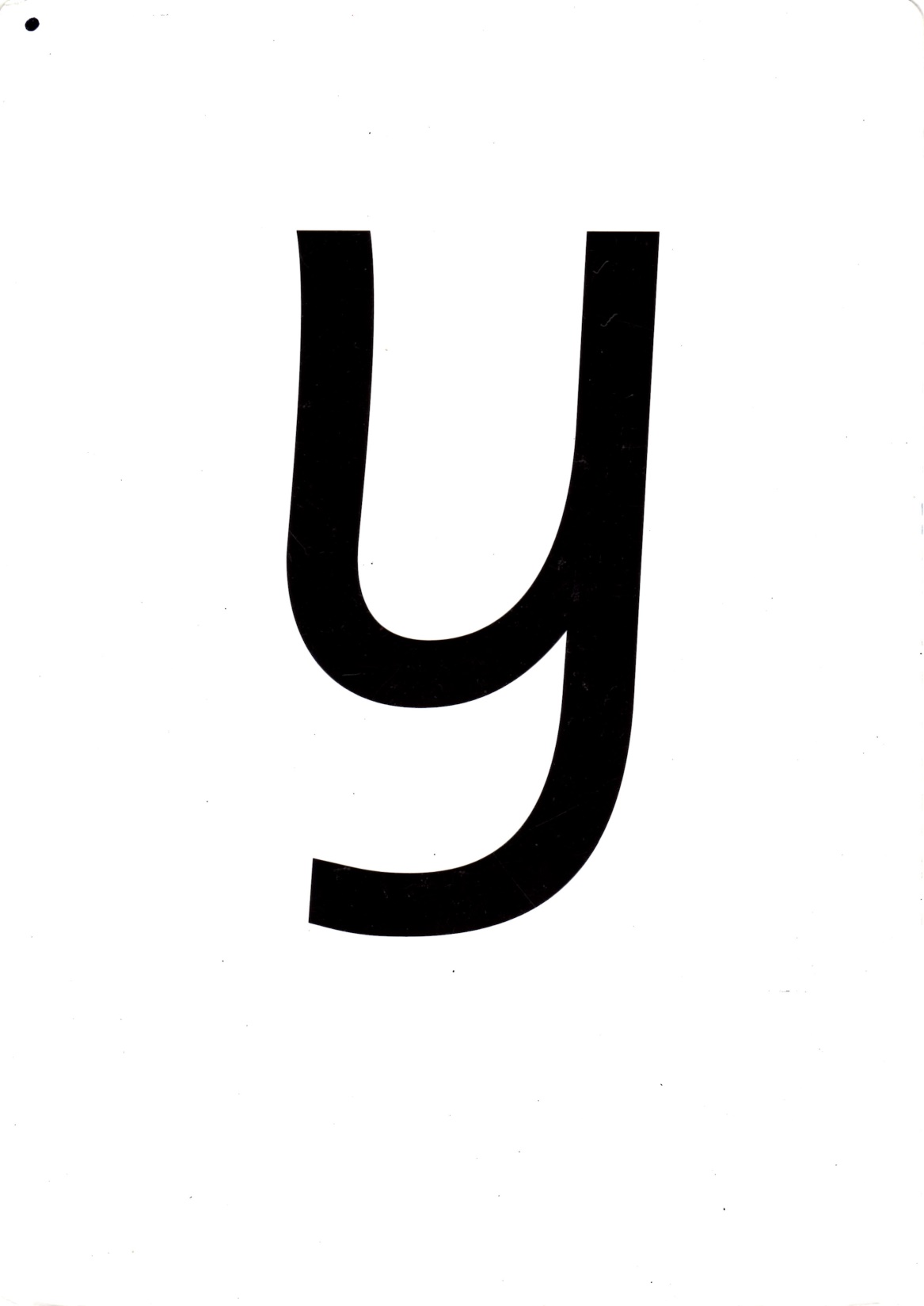 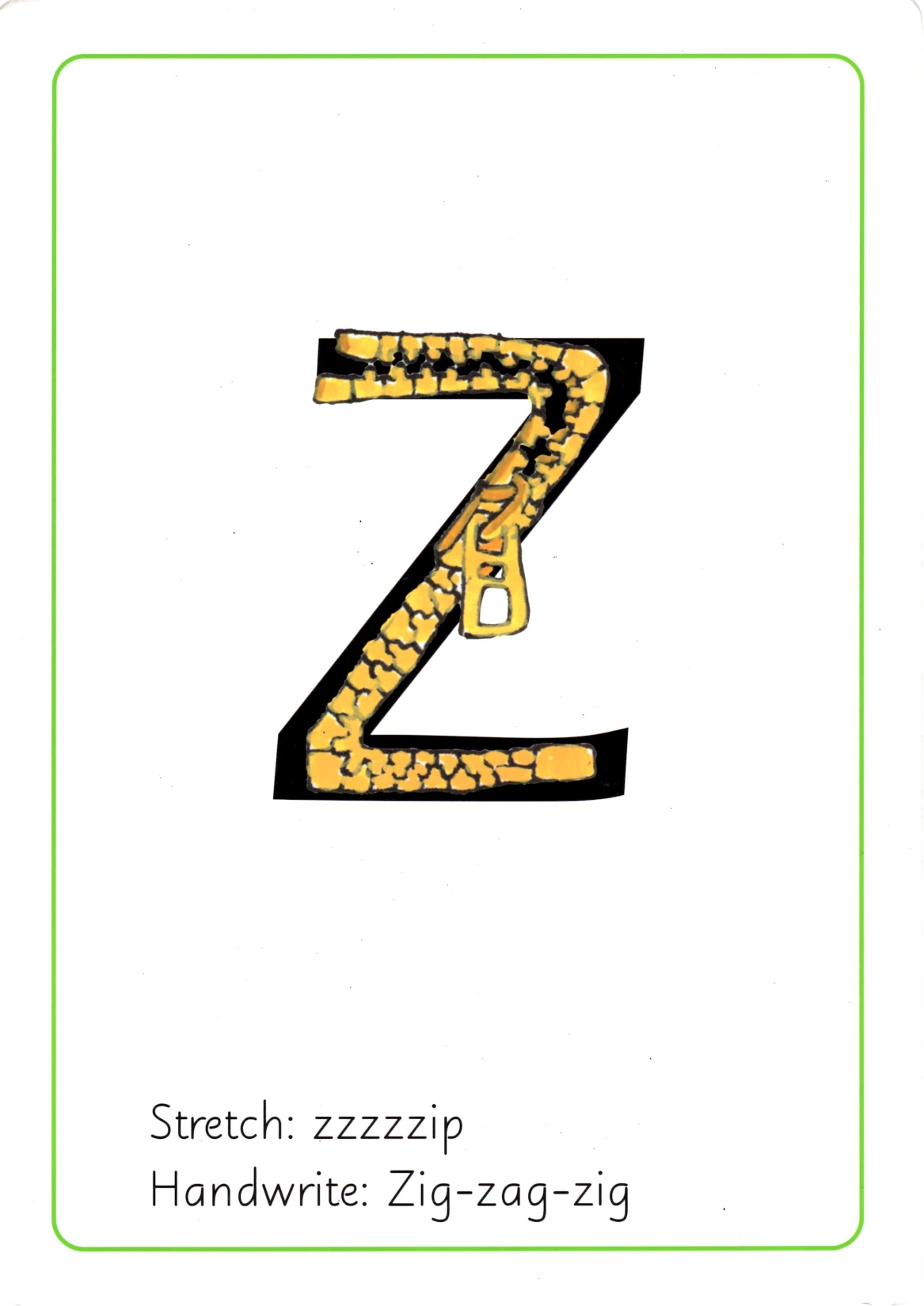 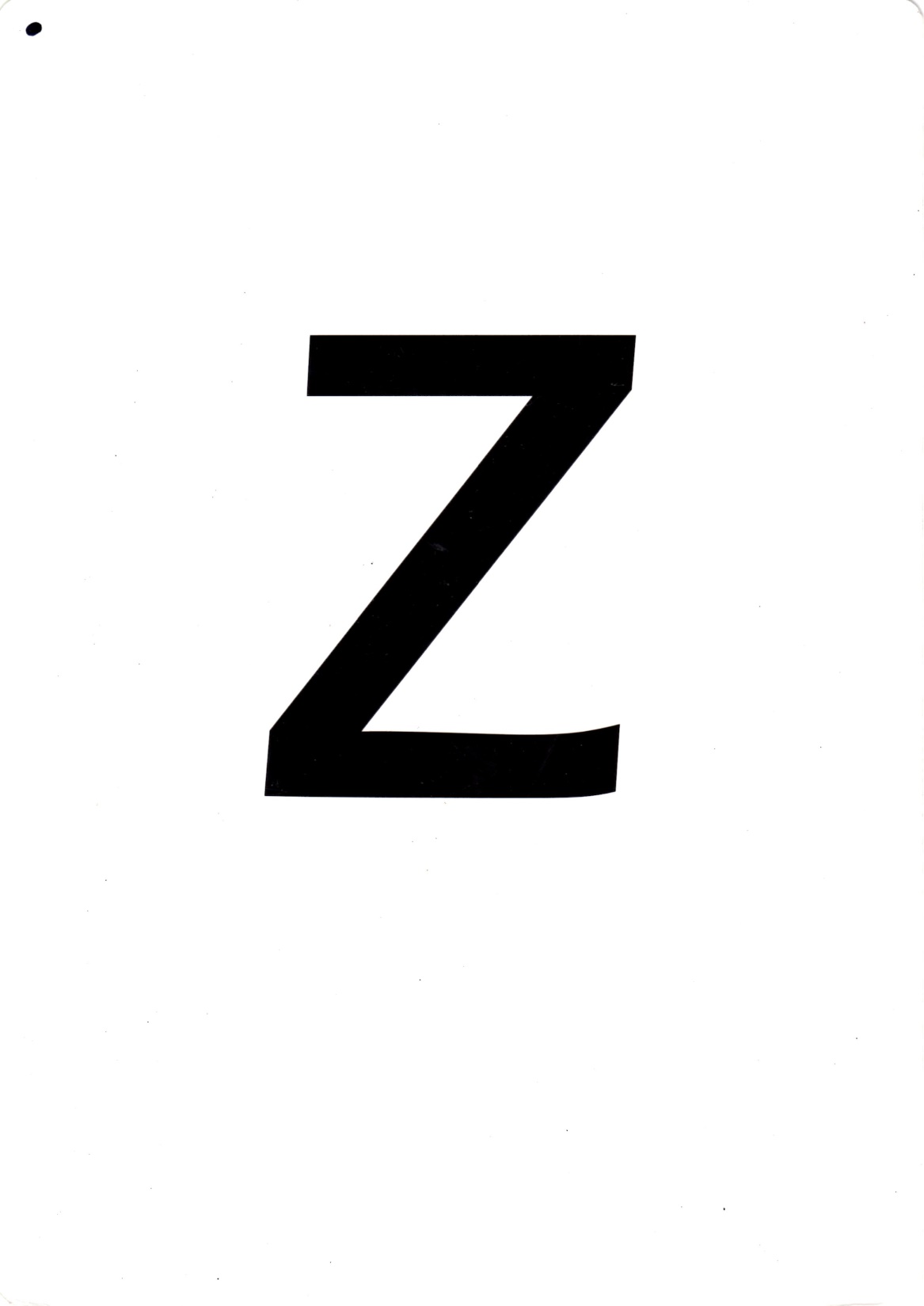 Now try without the pictures!
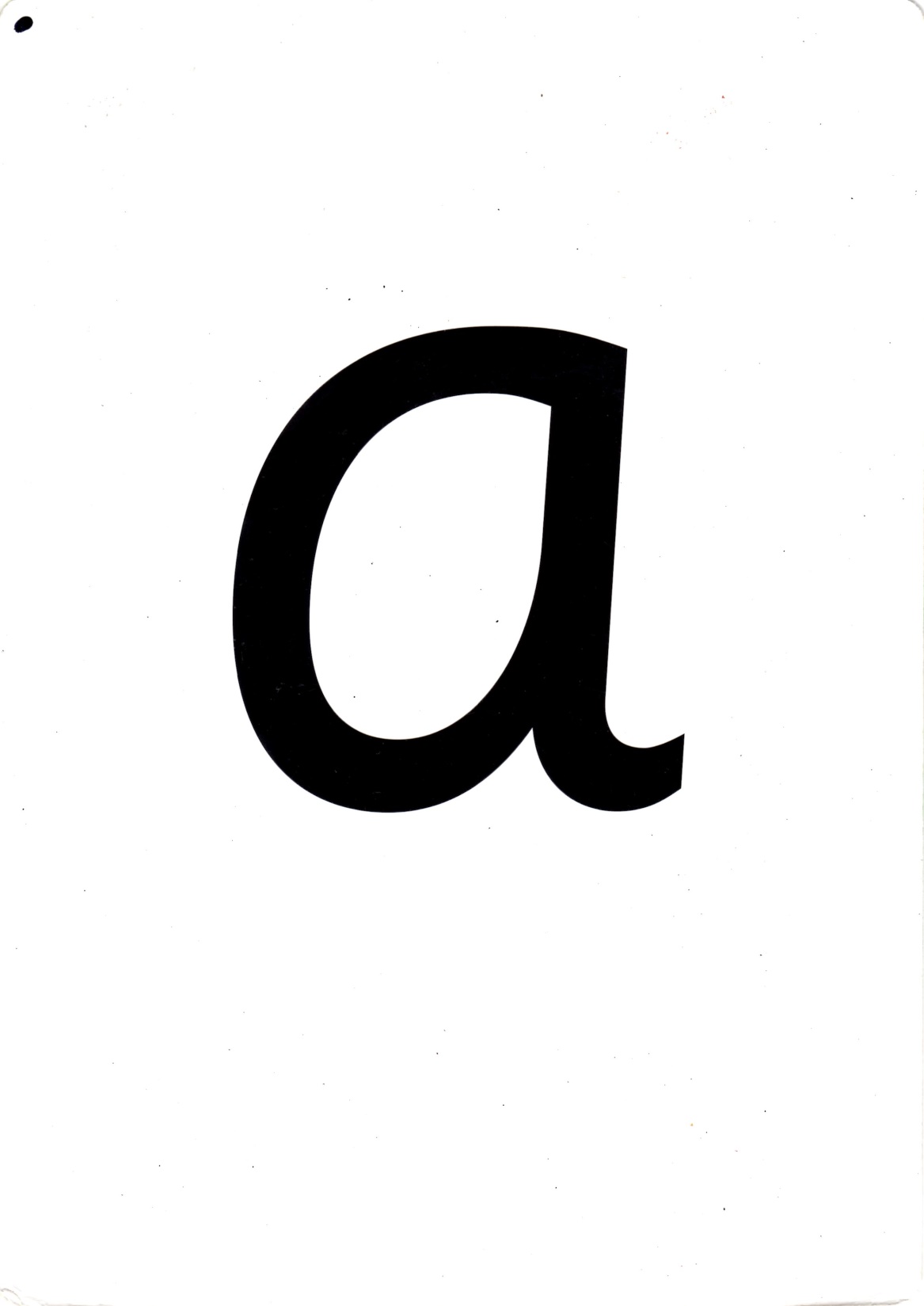 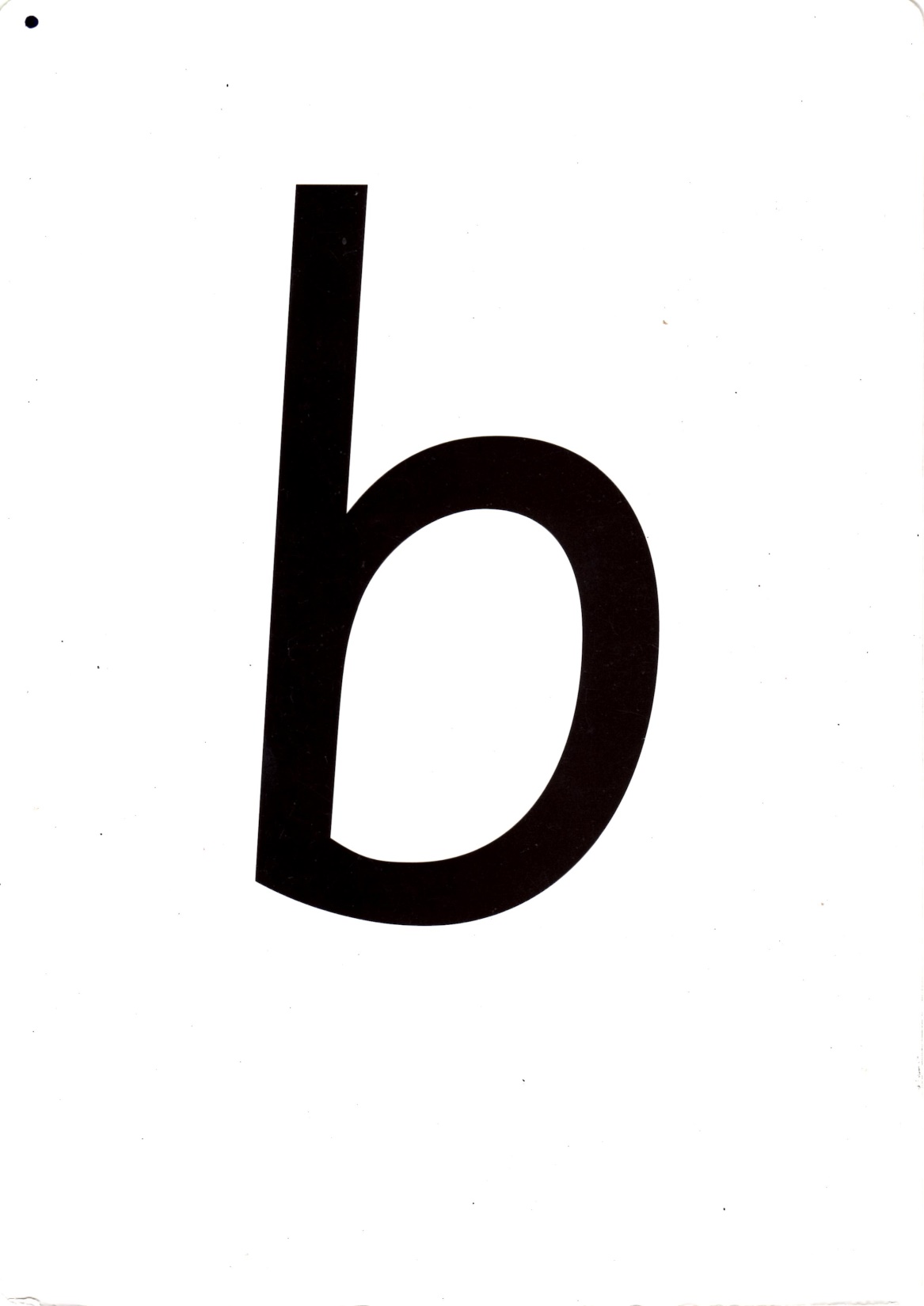 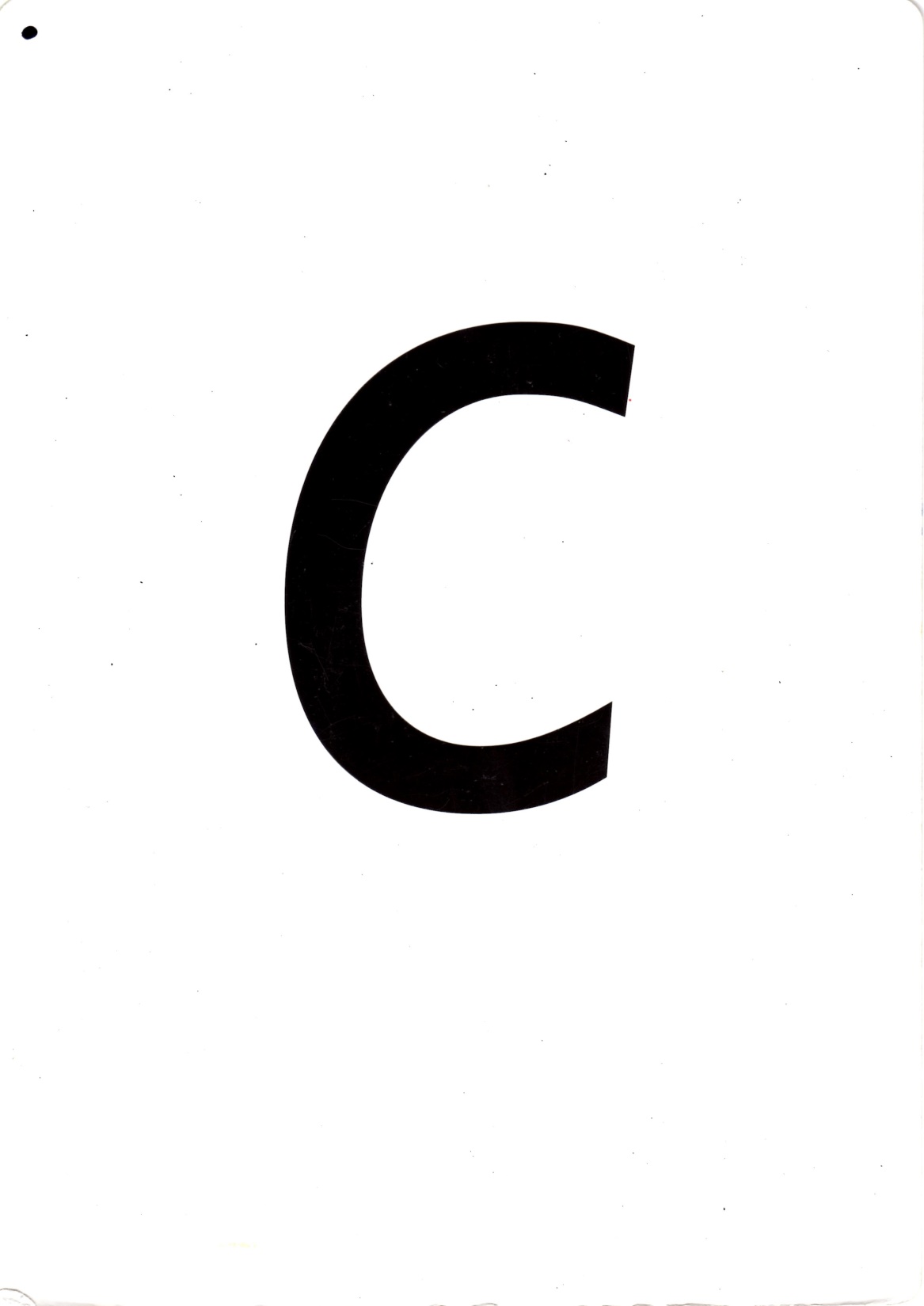 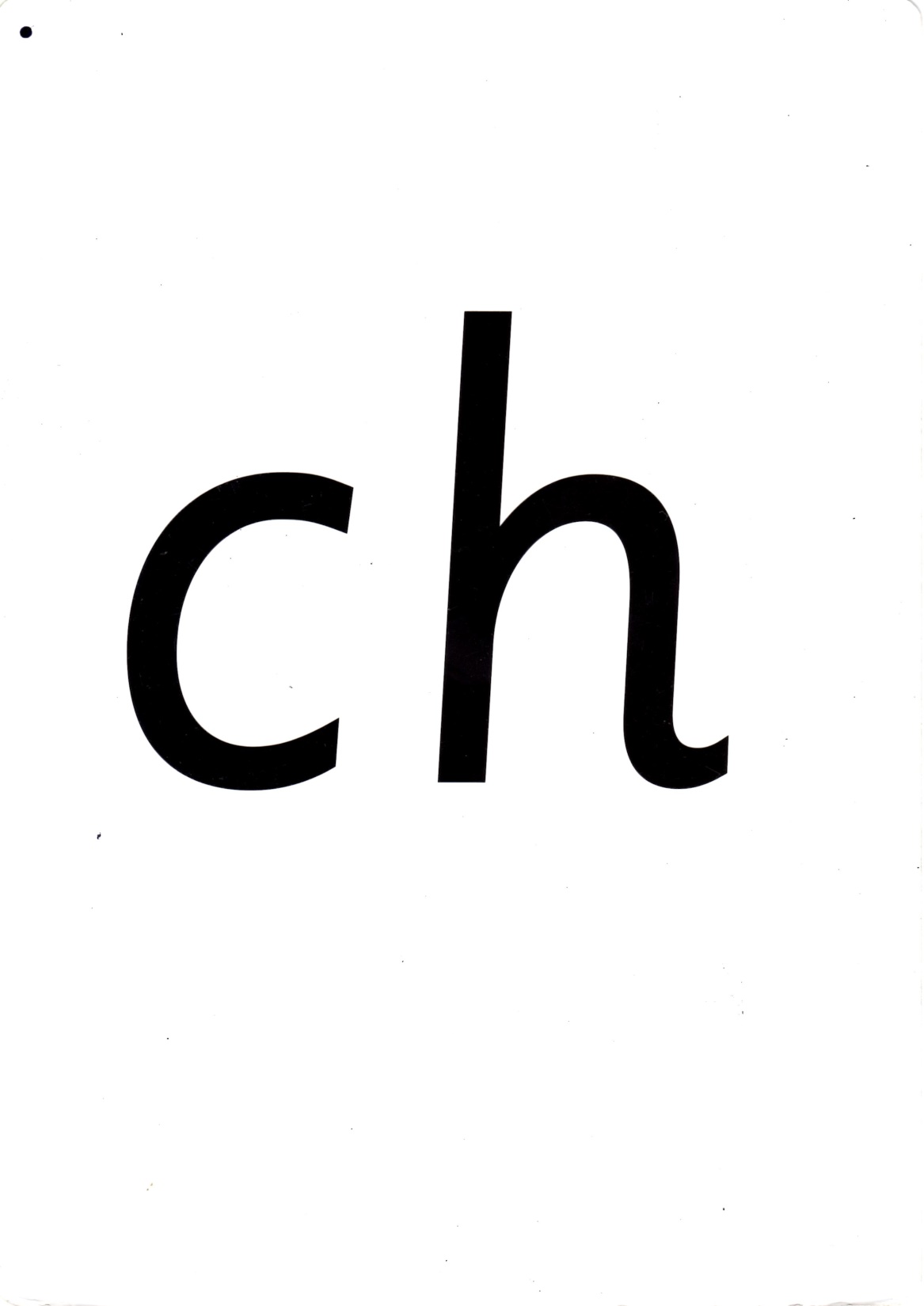 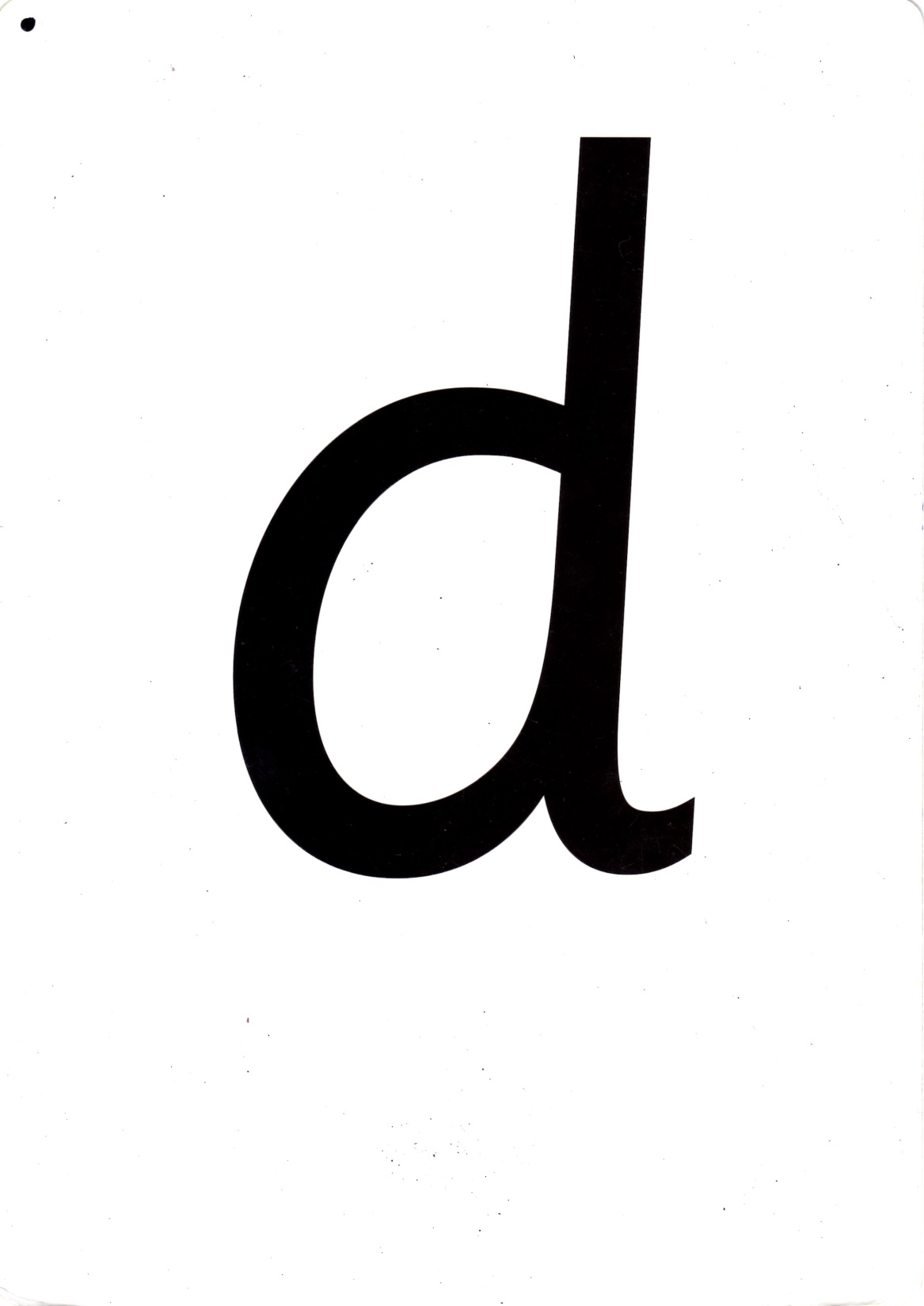 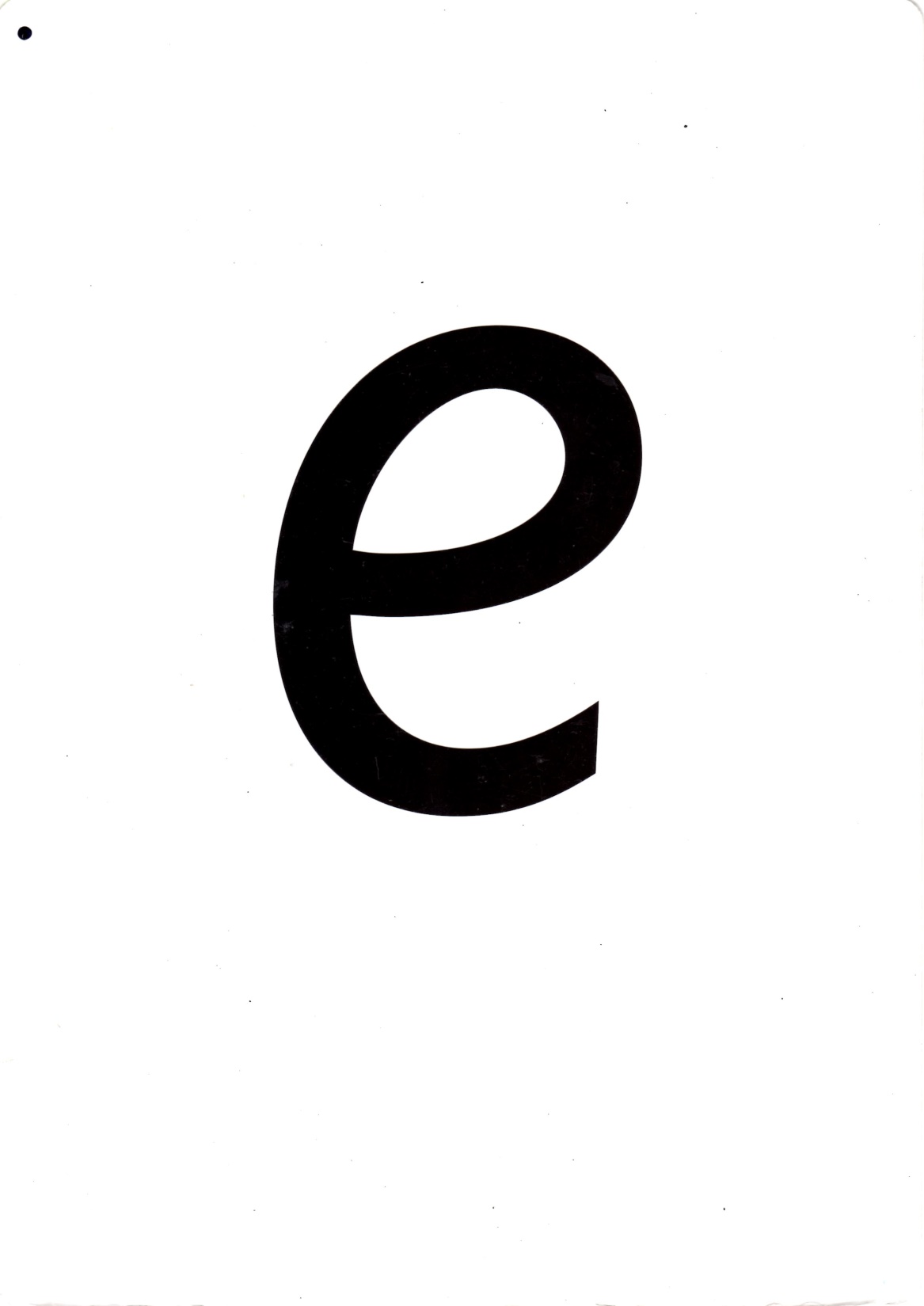 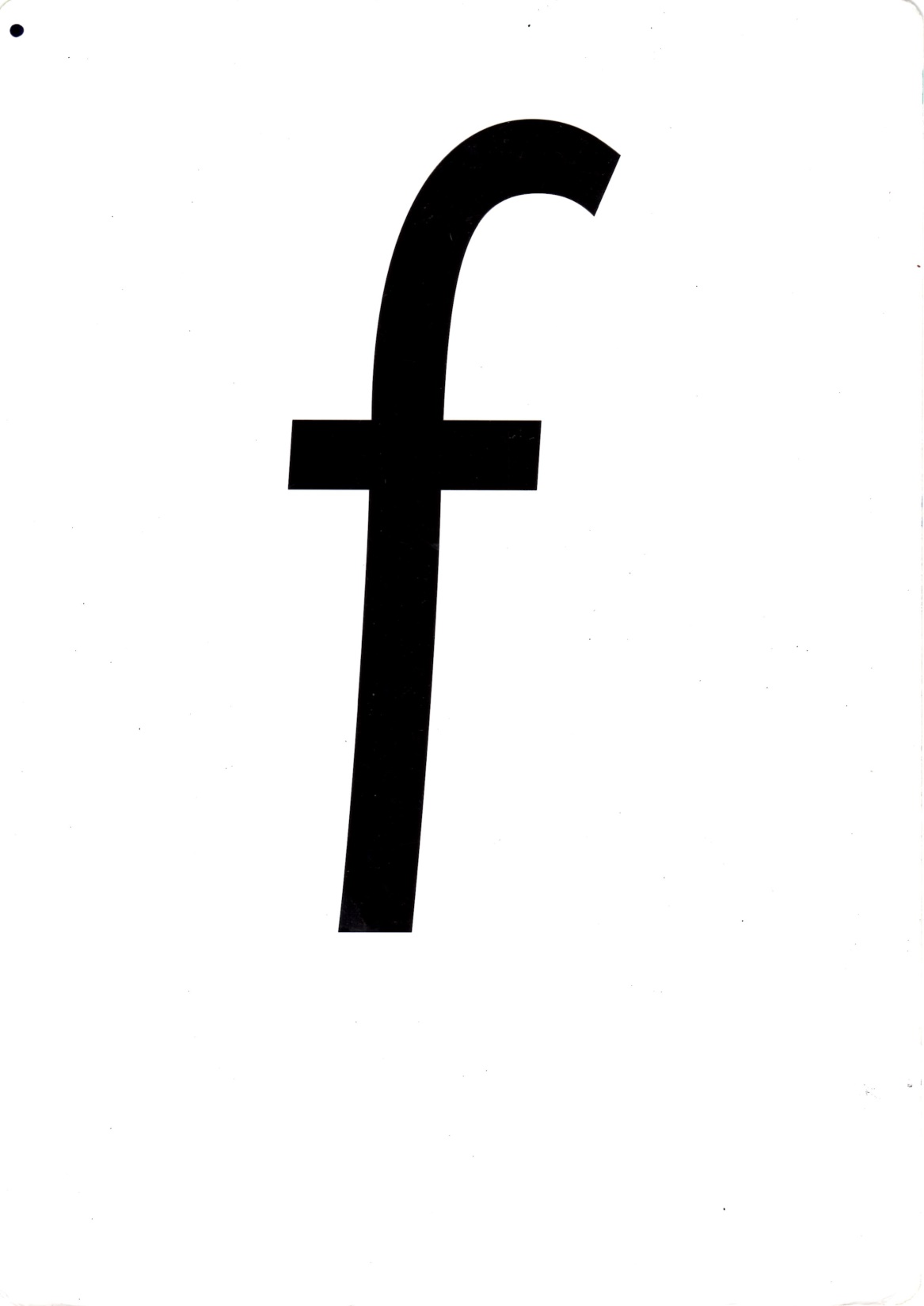 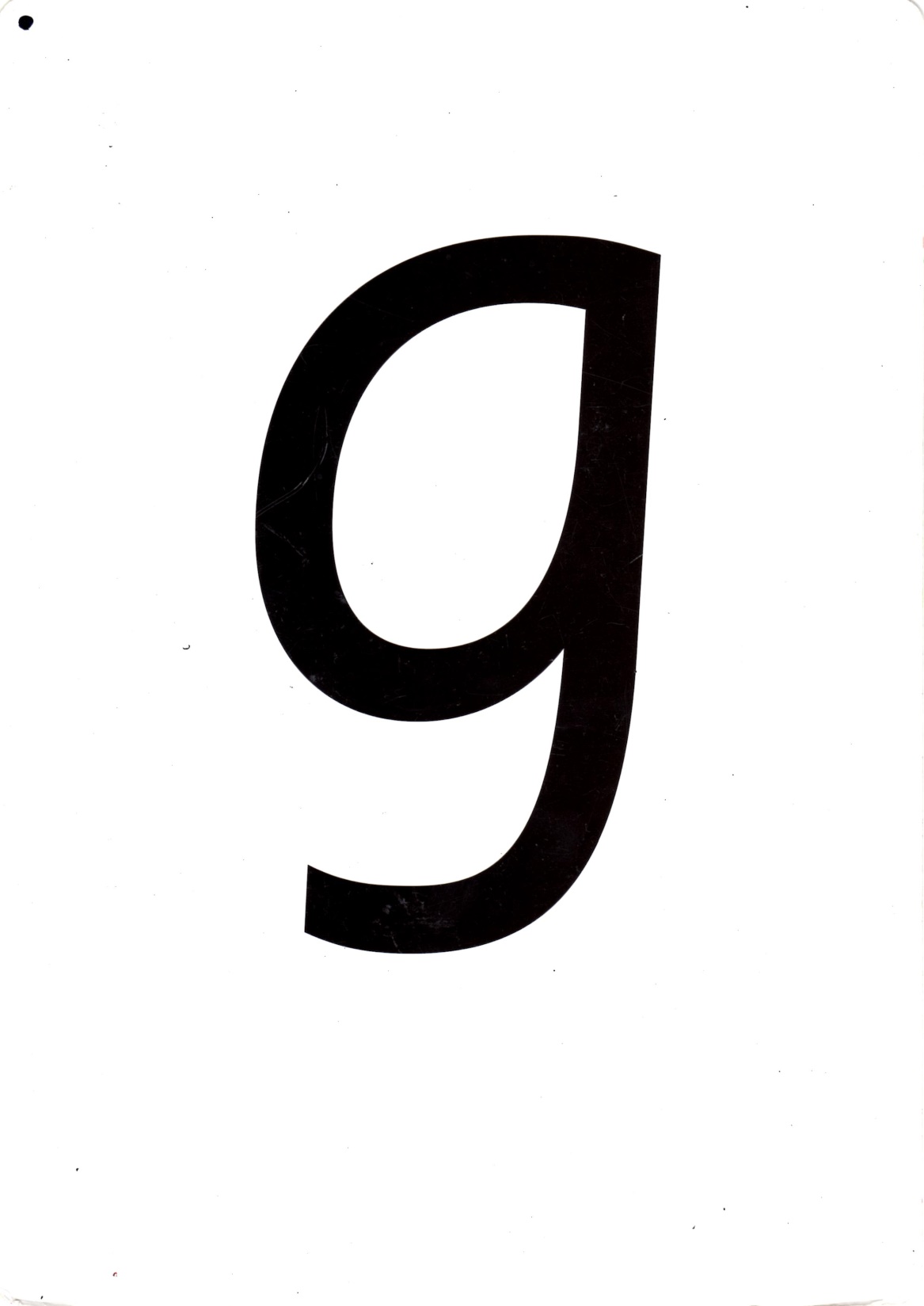 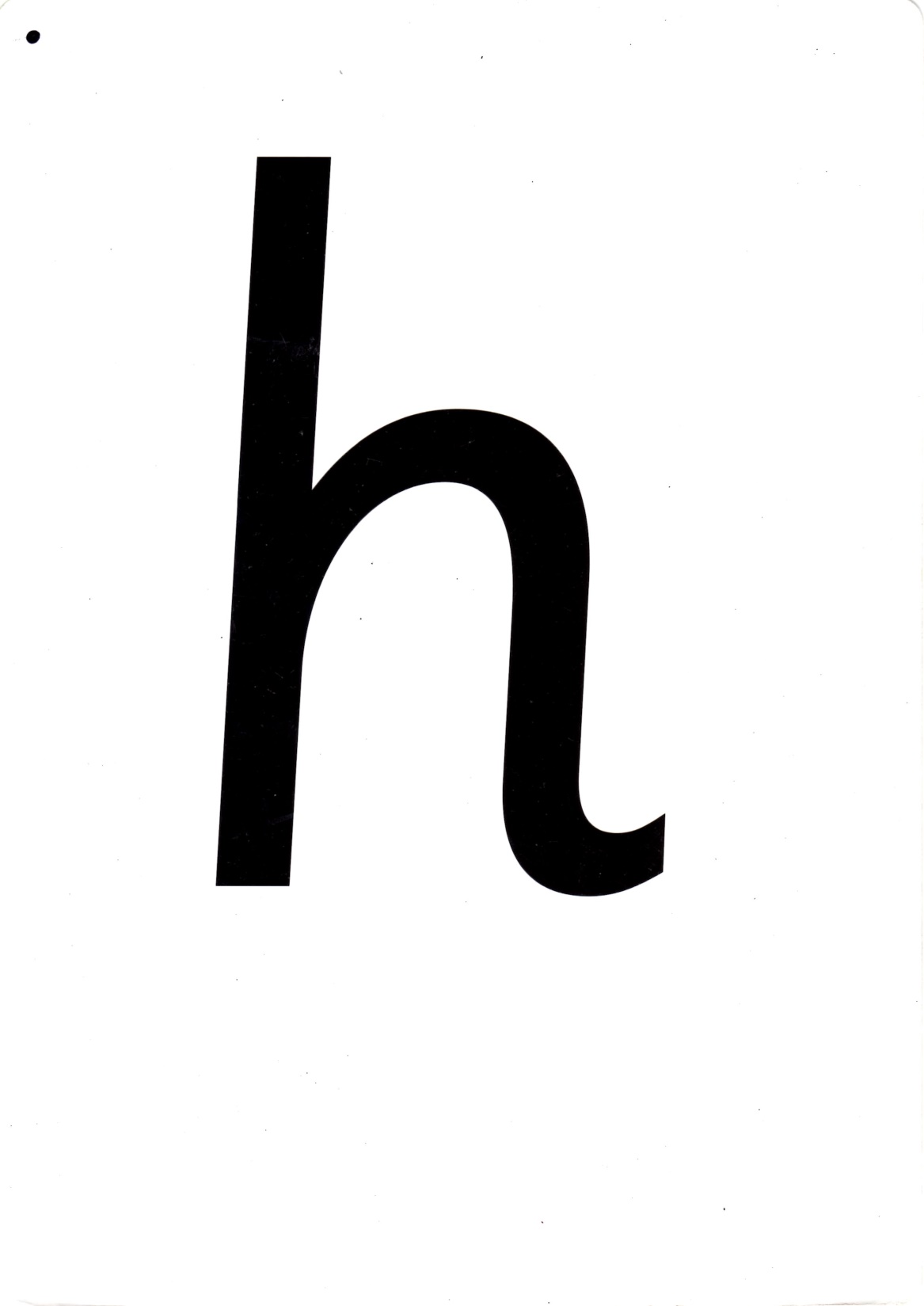 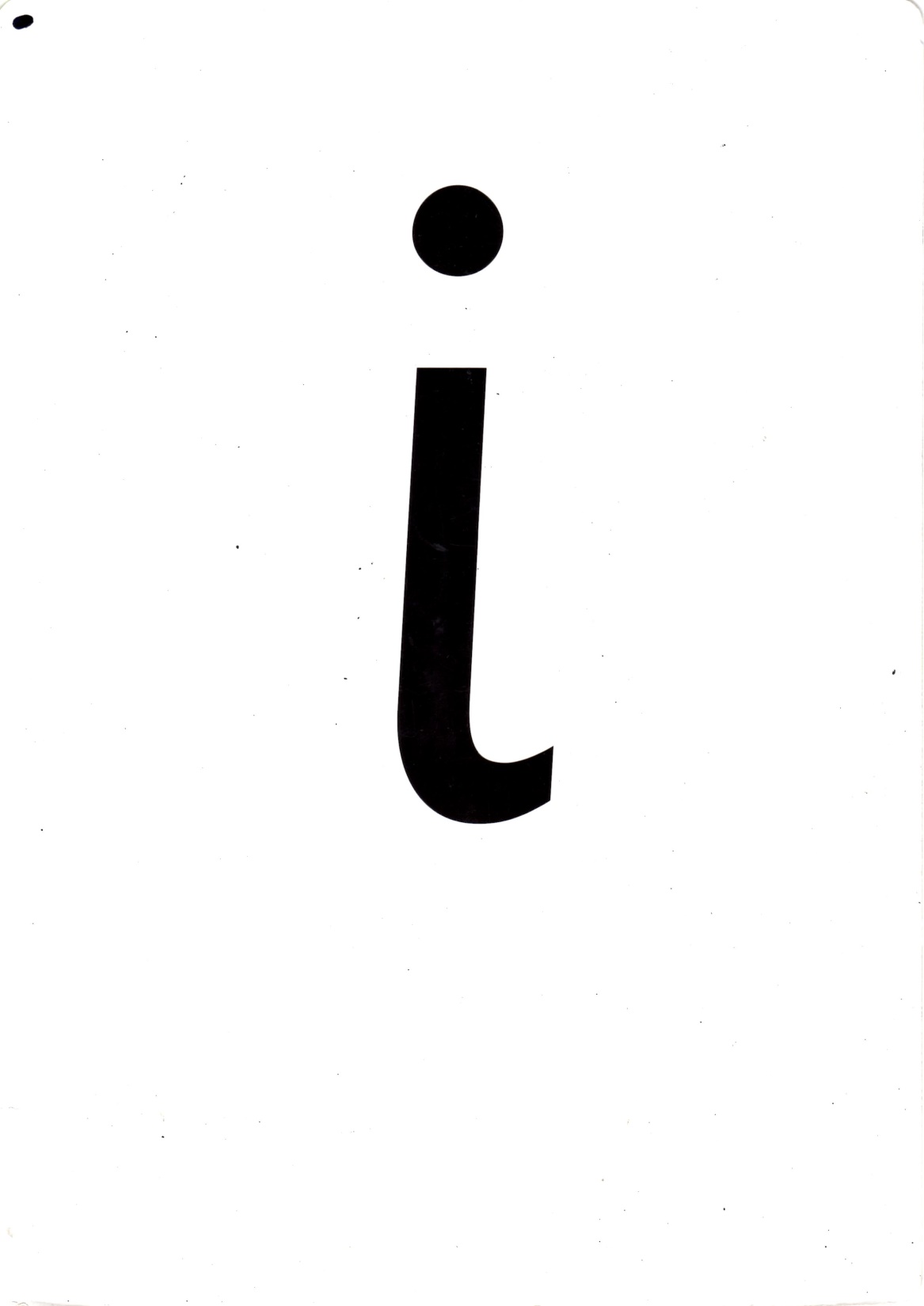 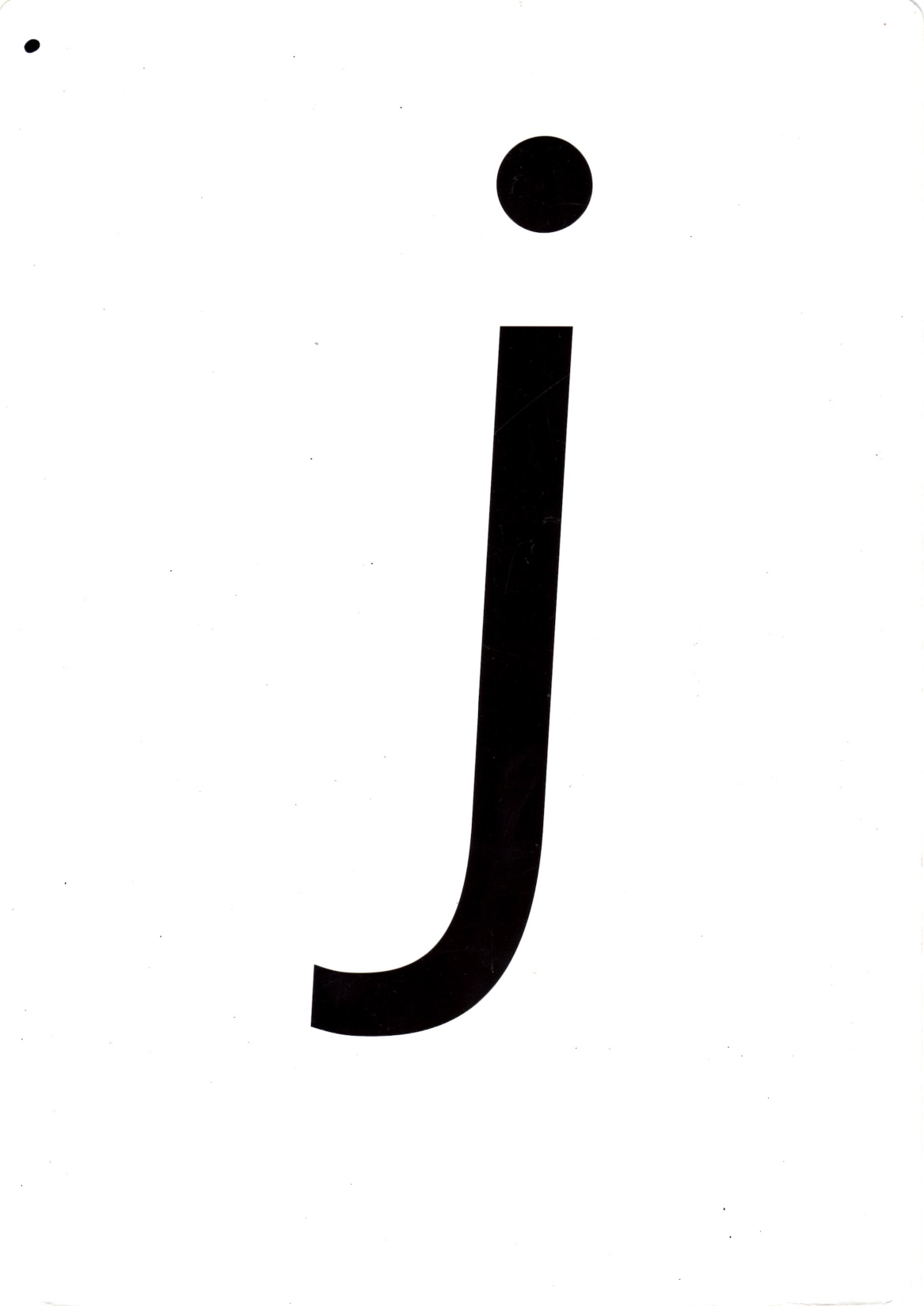 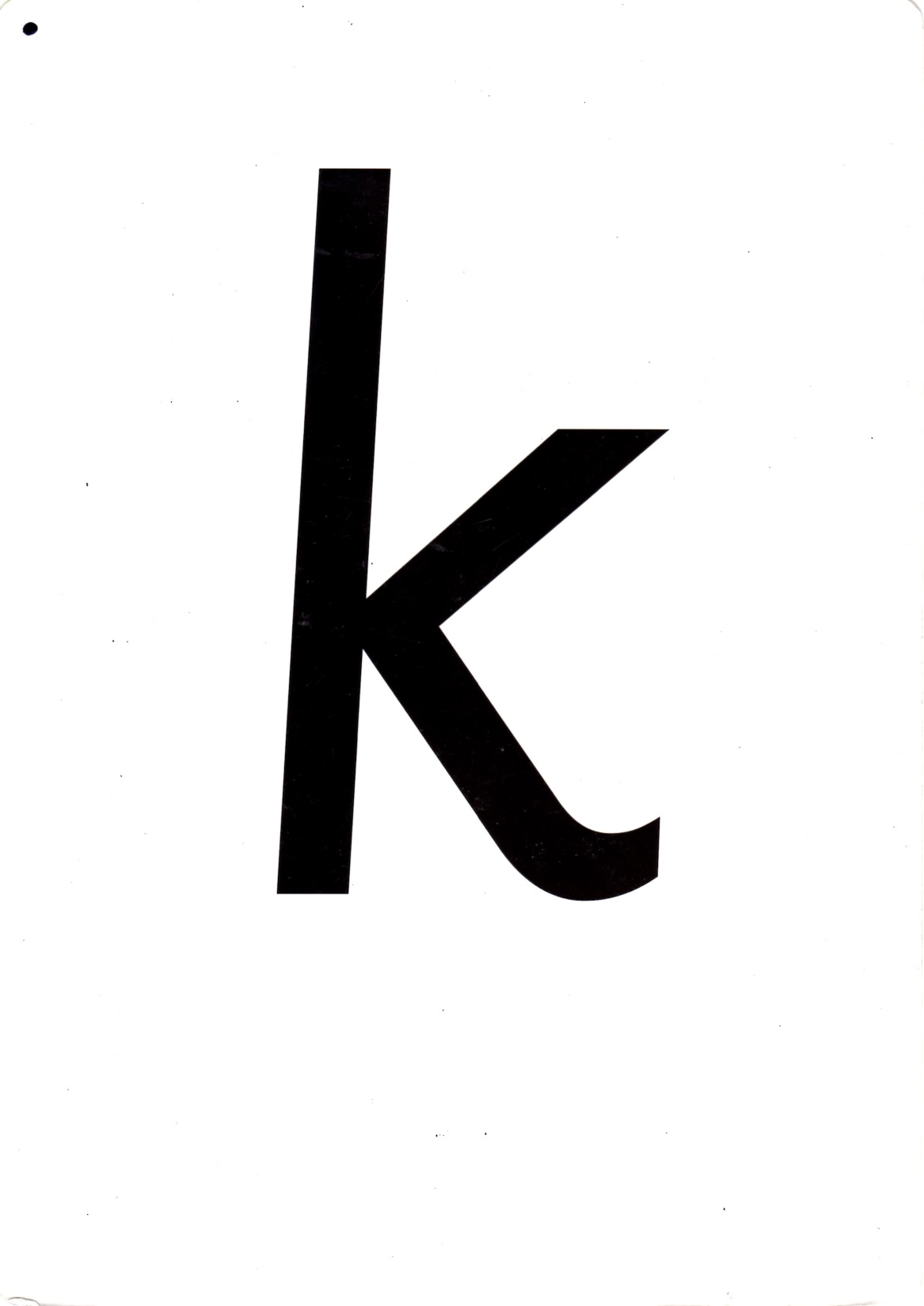 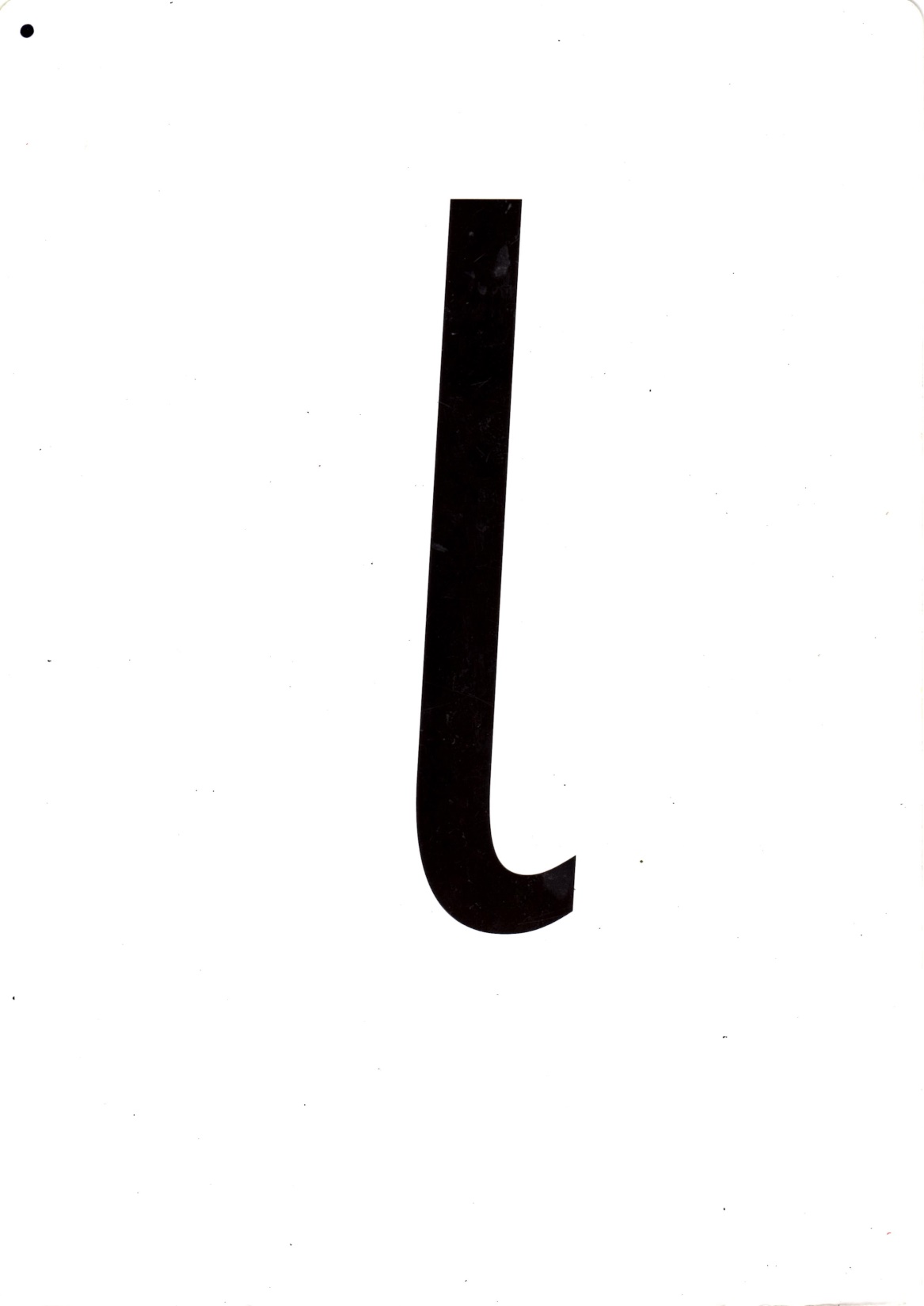 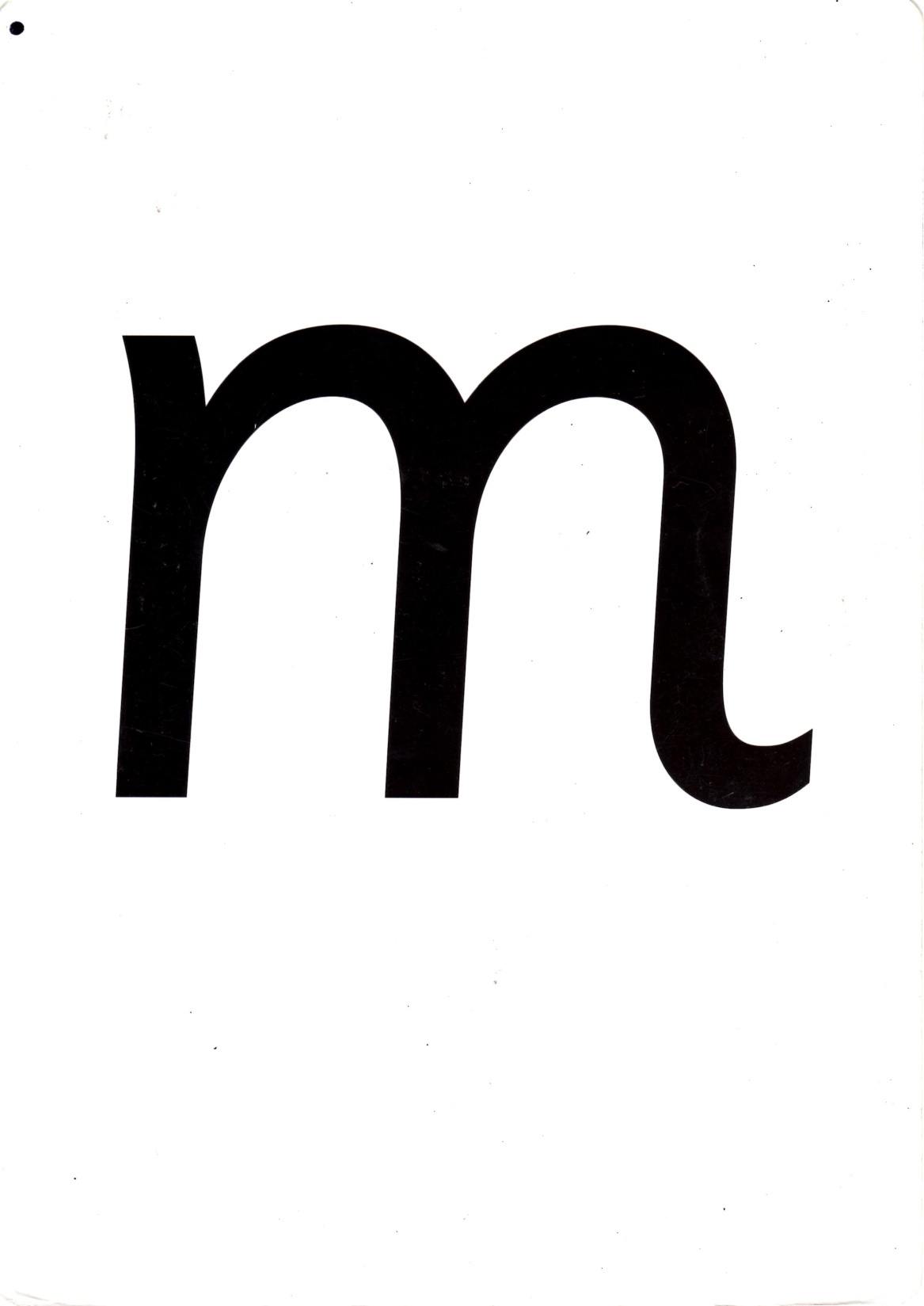 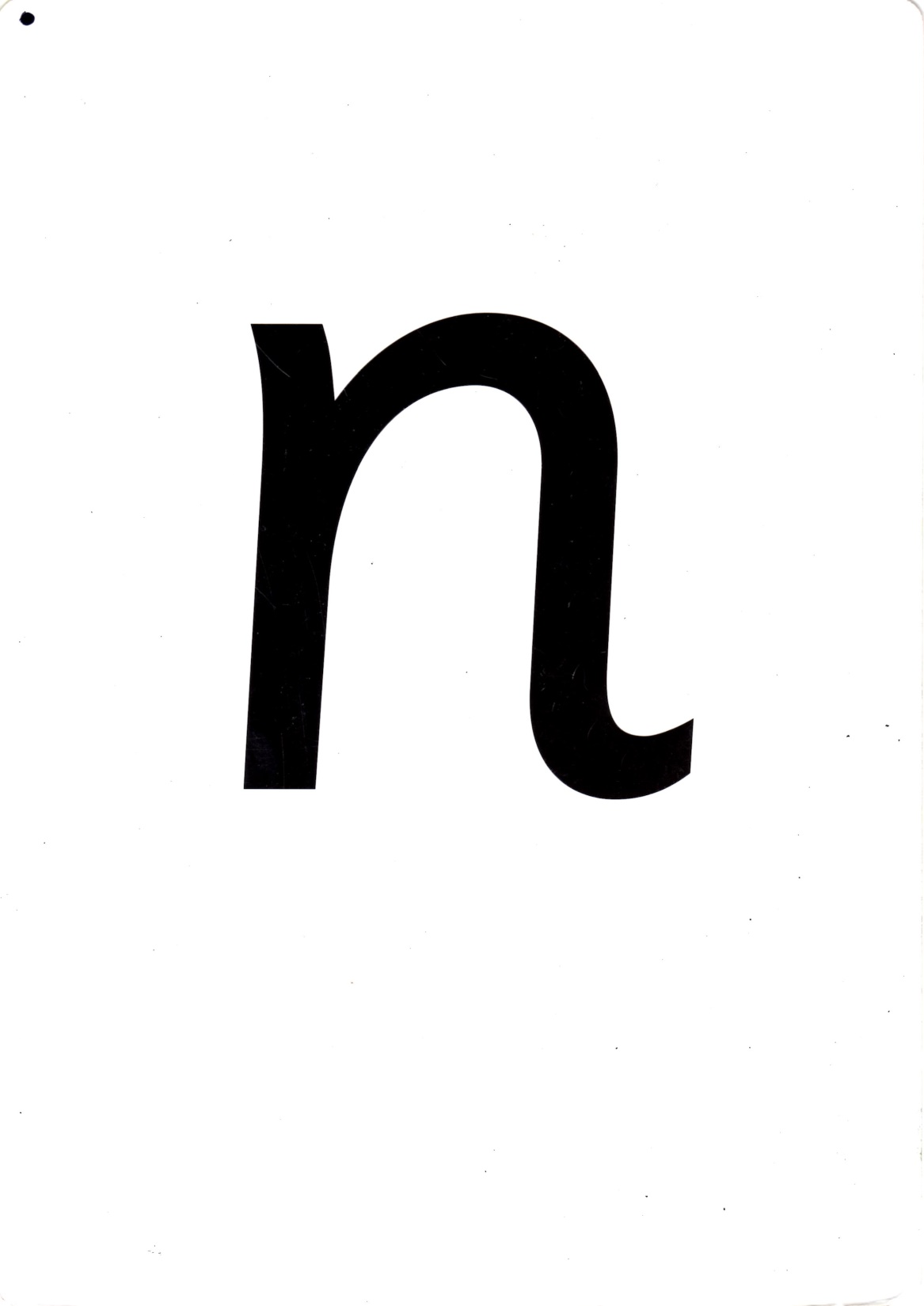 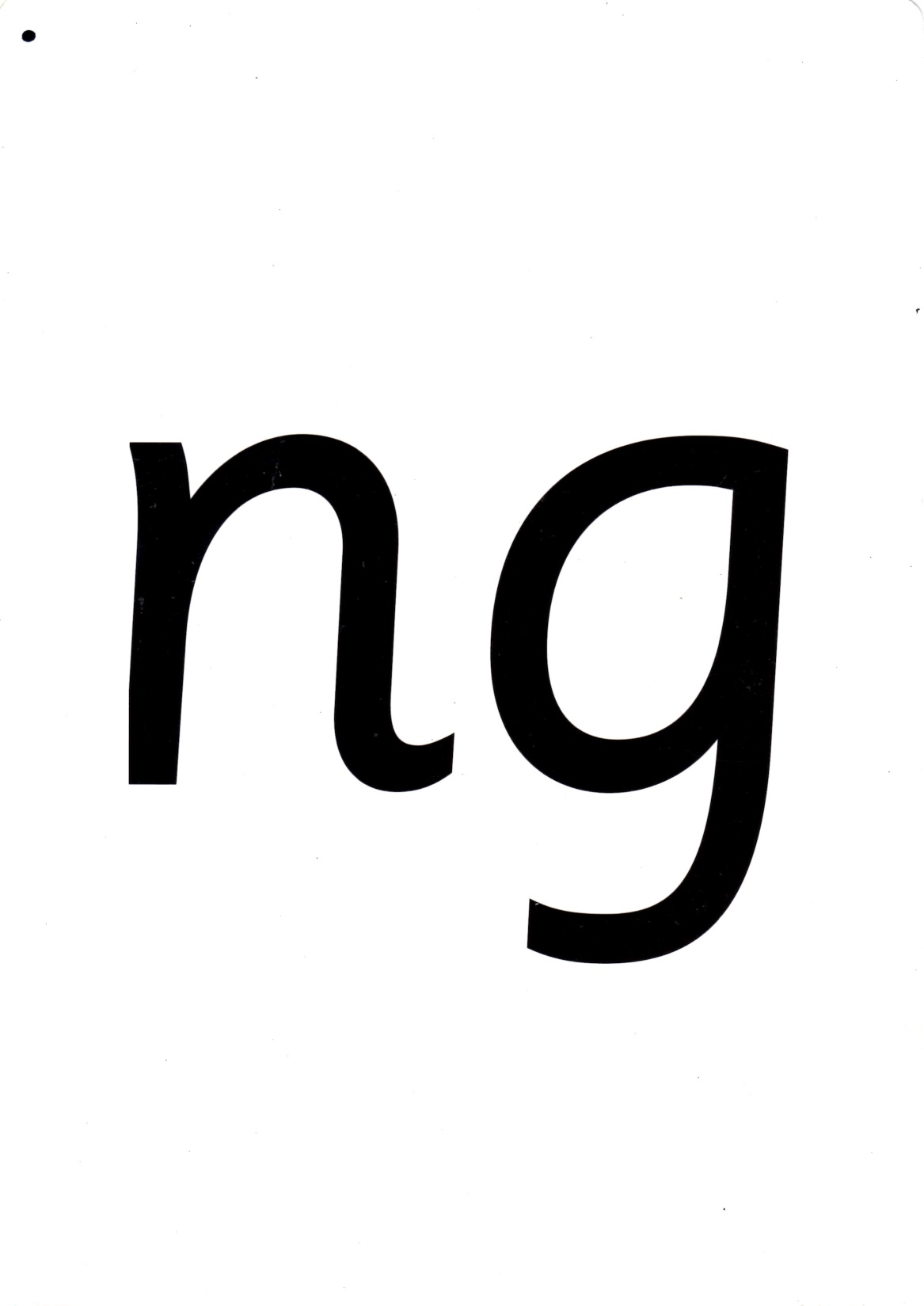 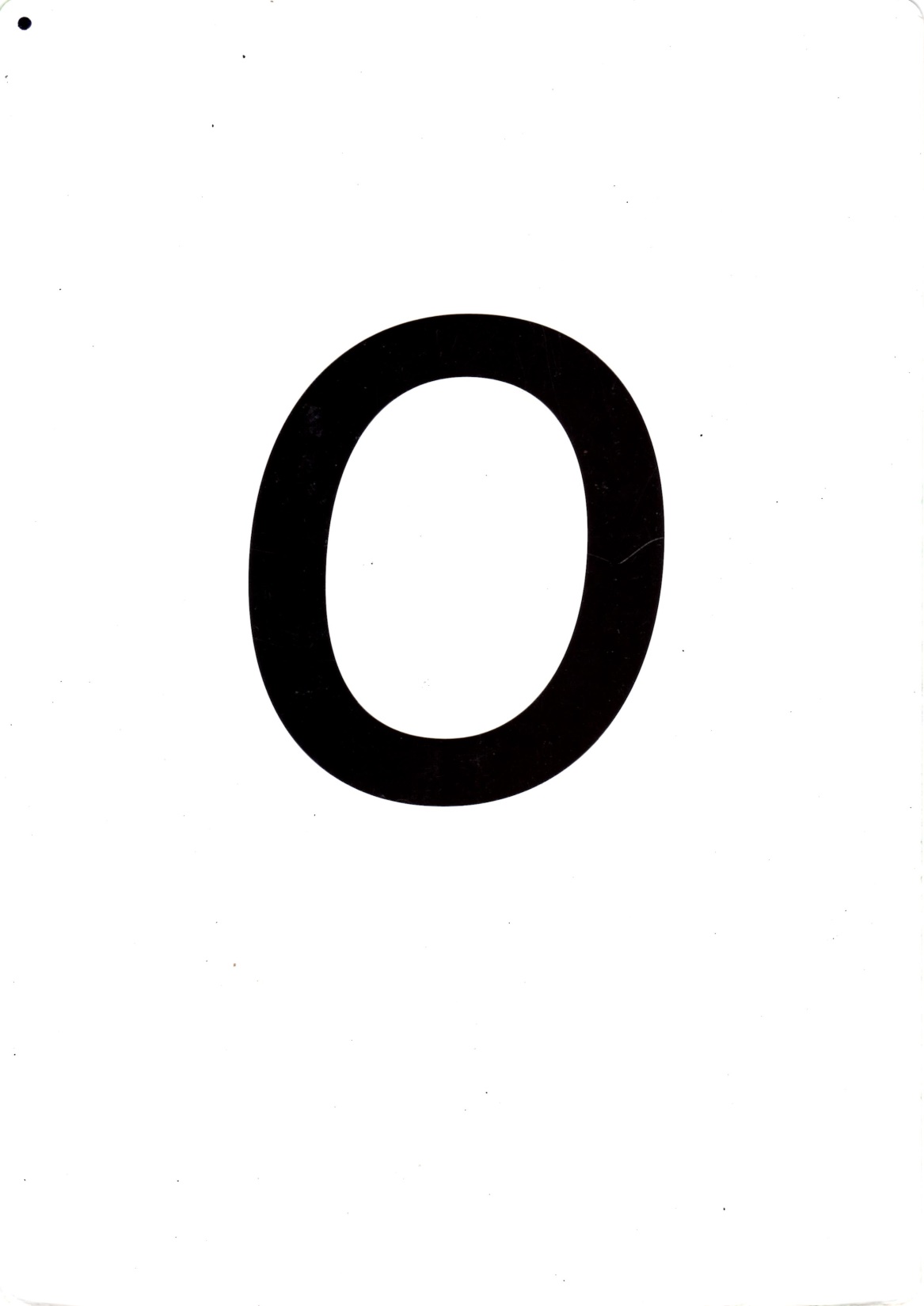 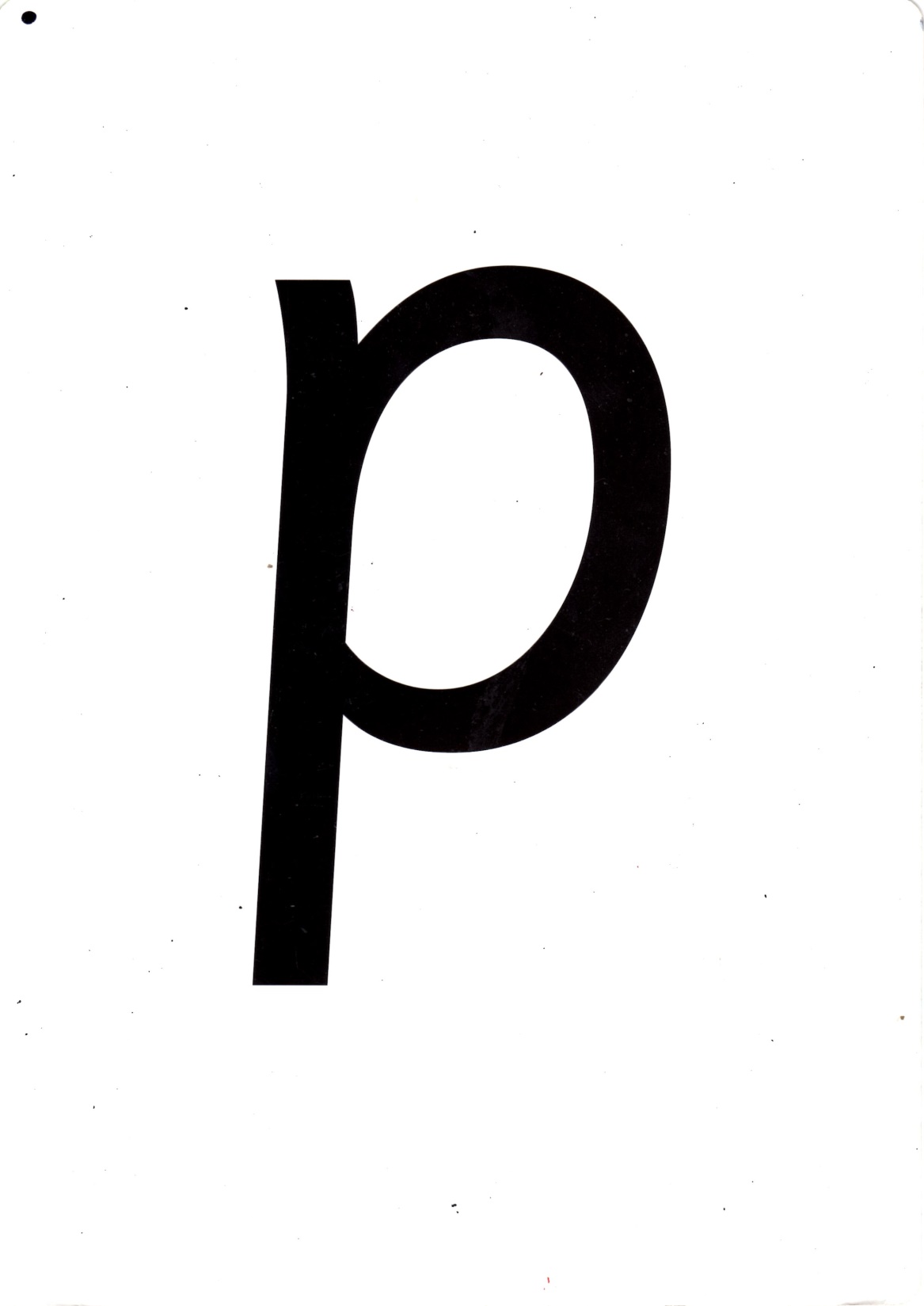 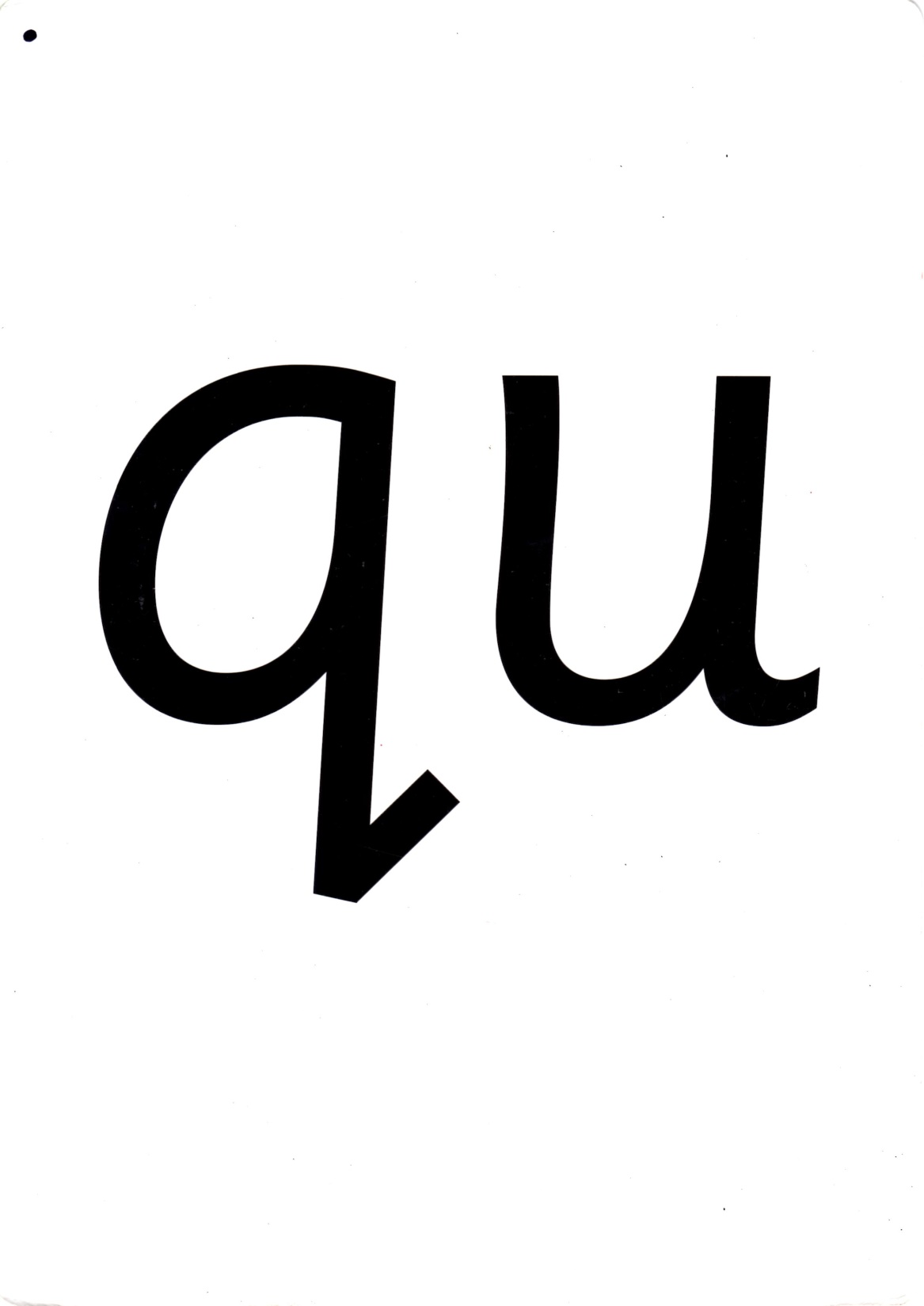 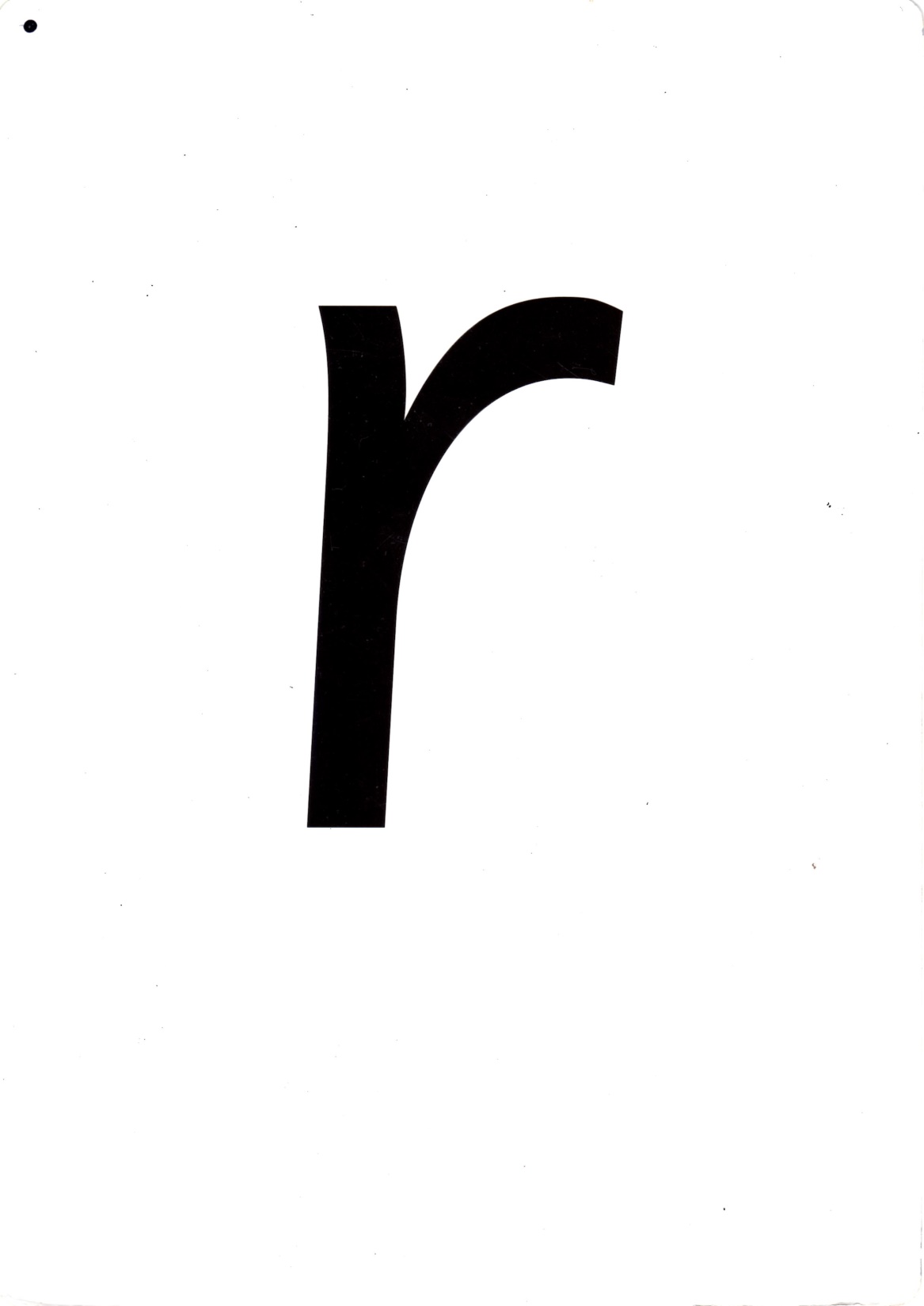 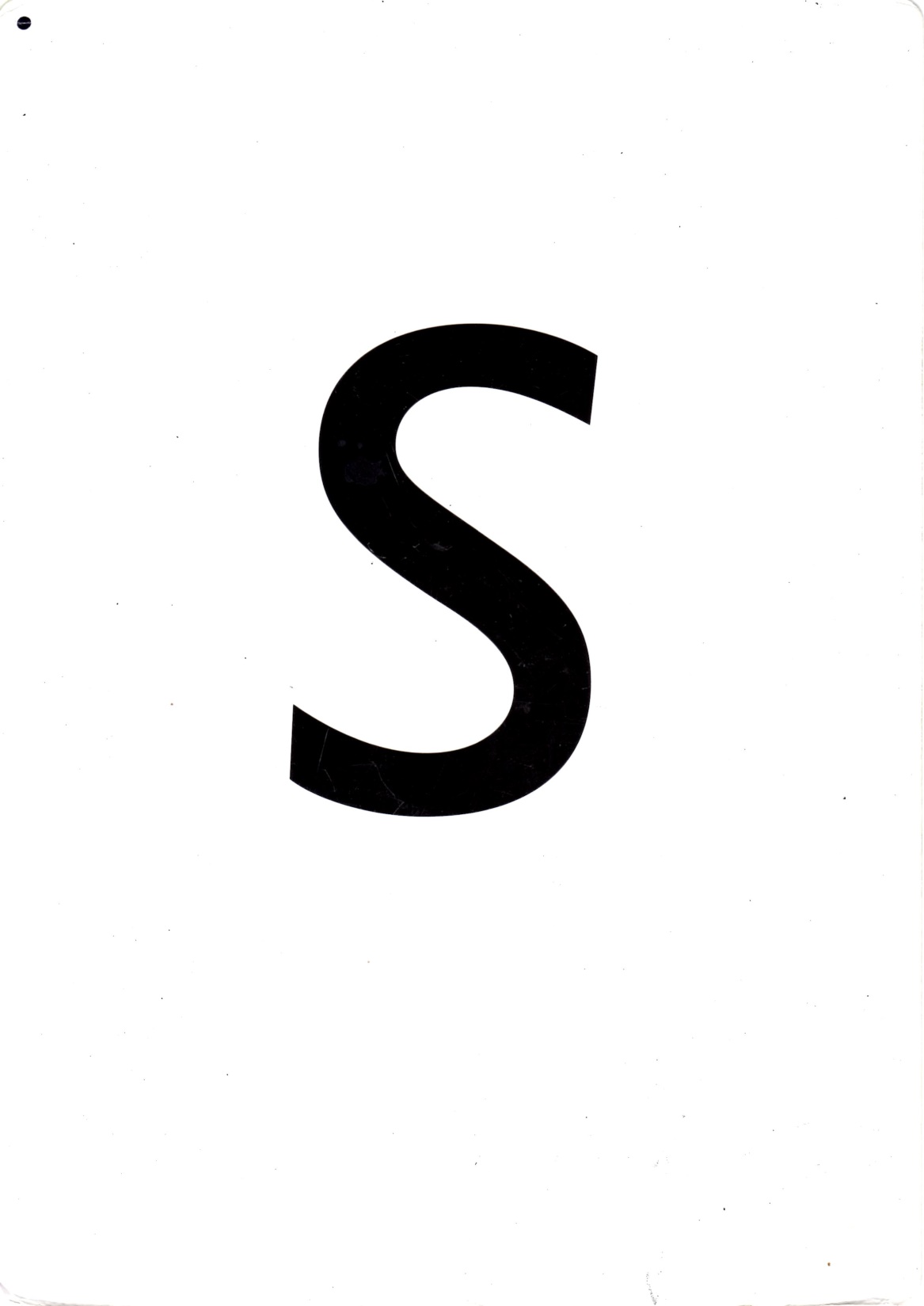 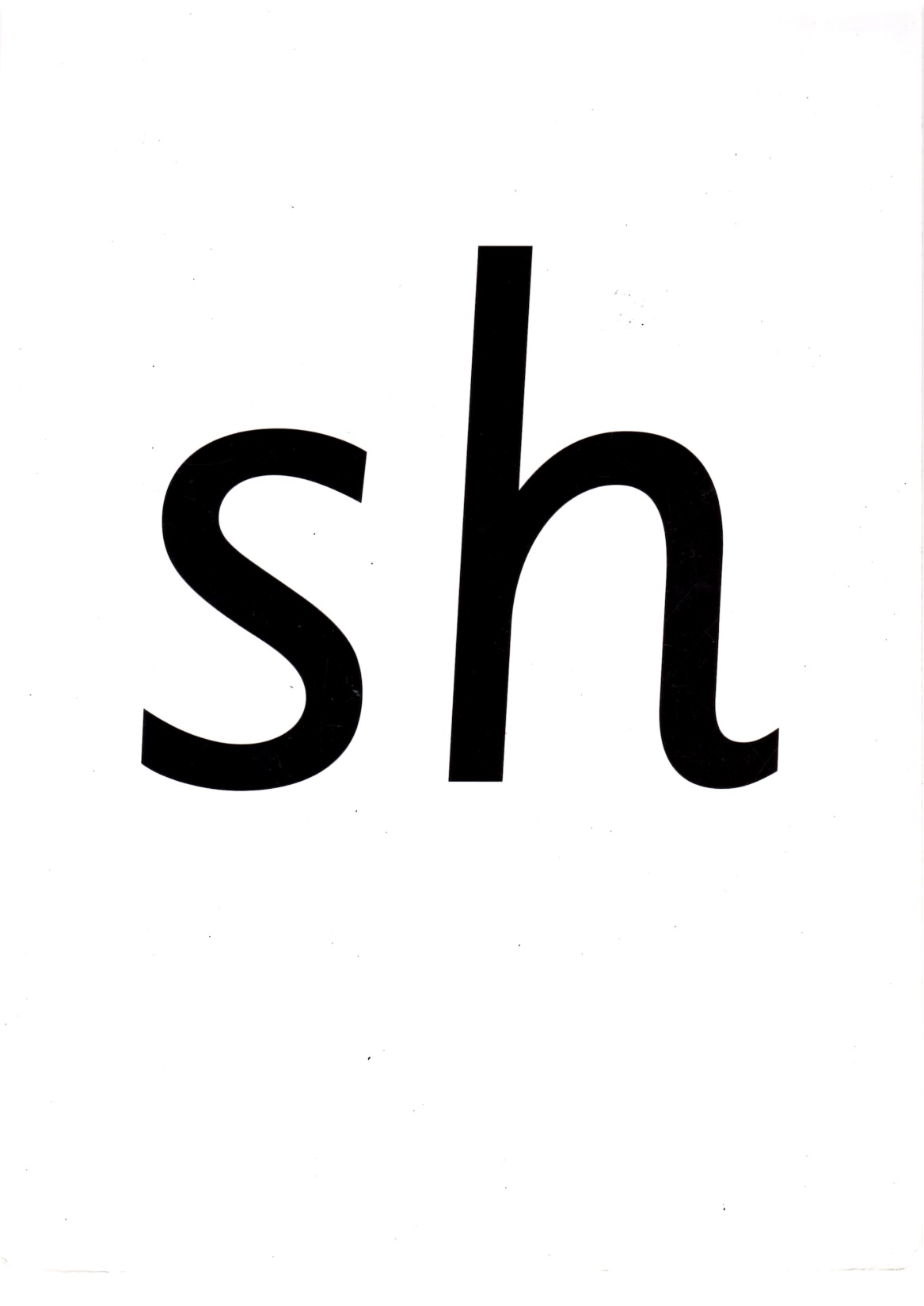 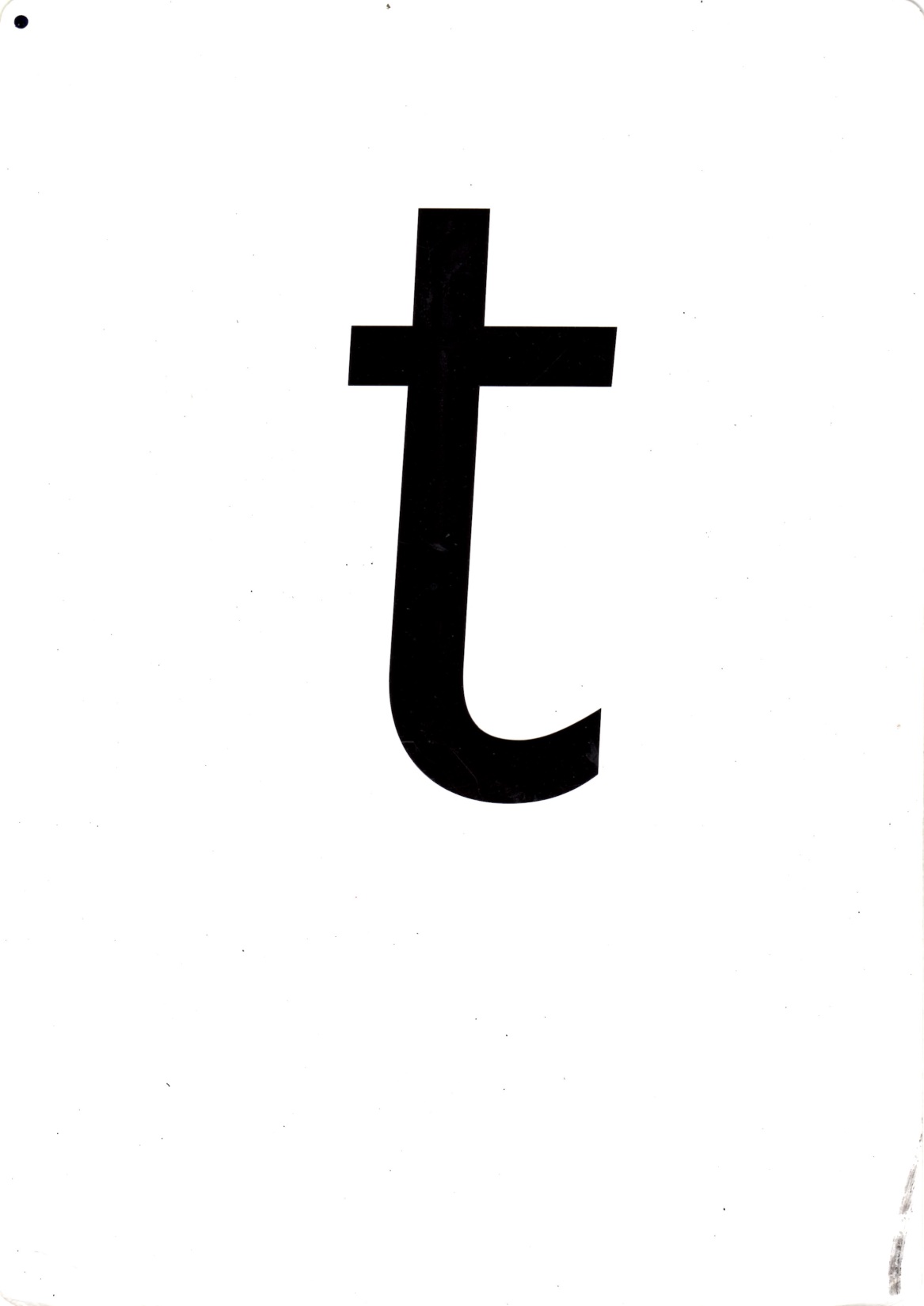 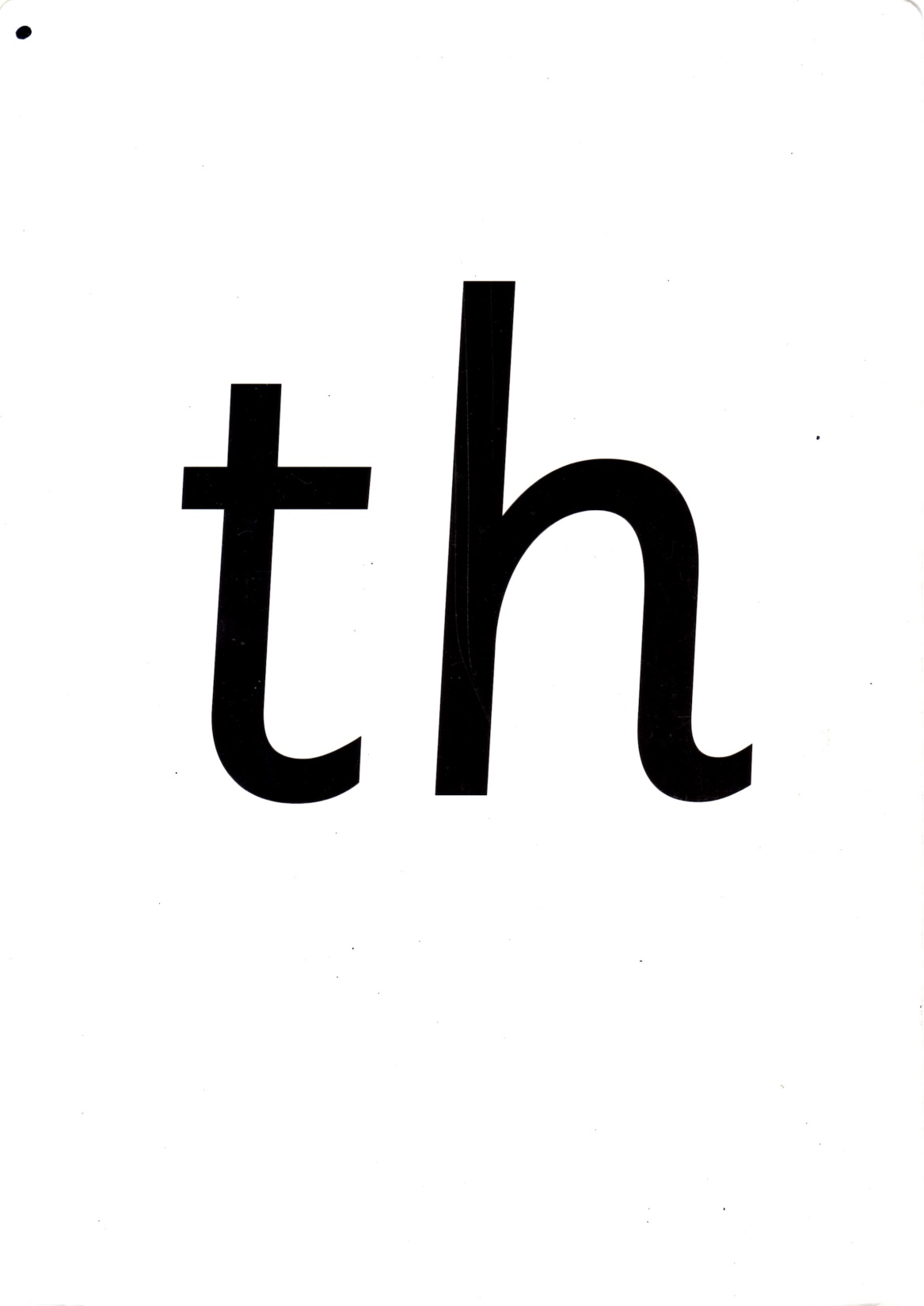 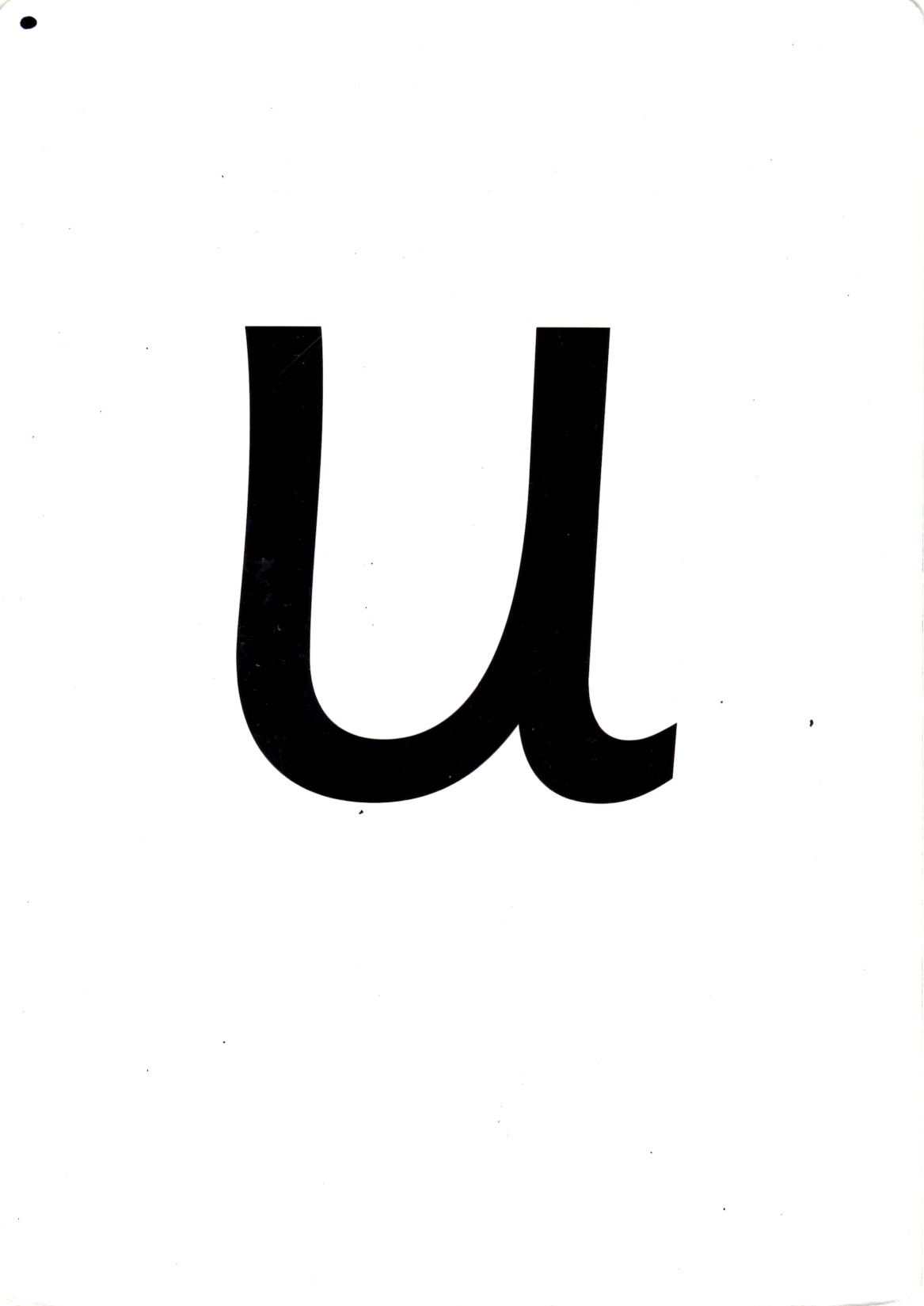 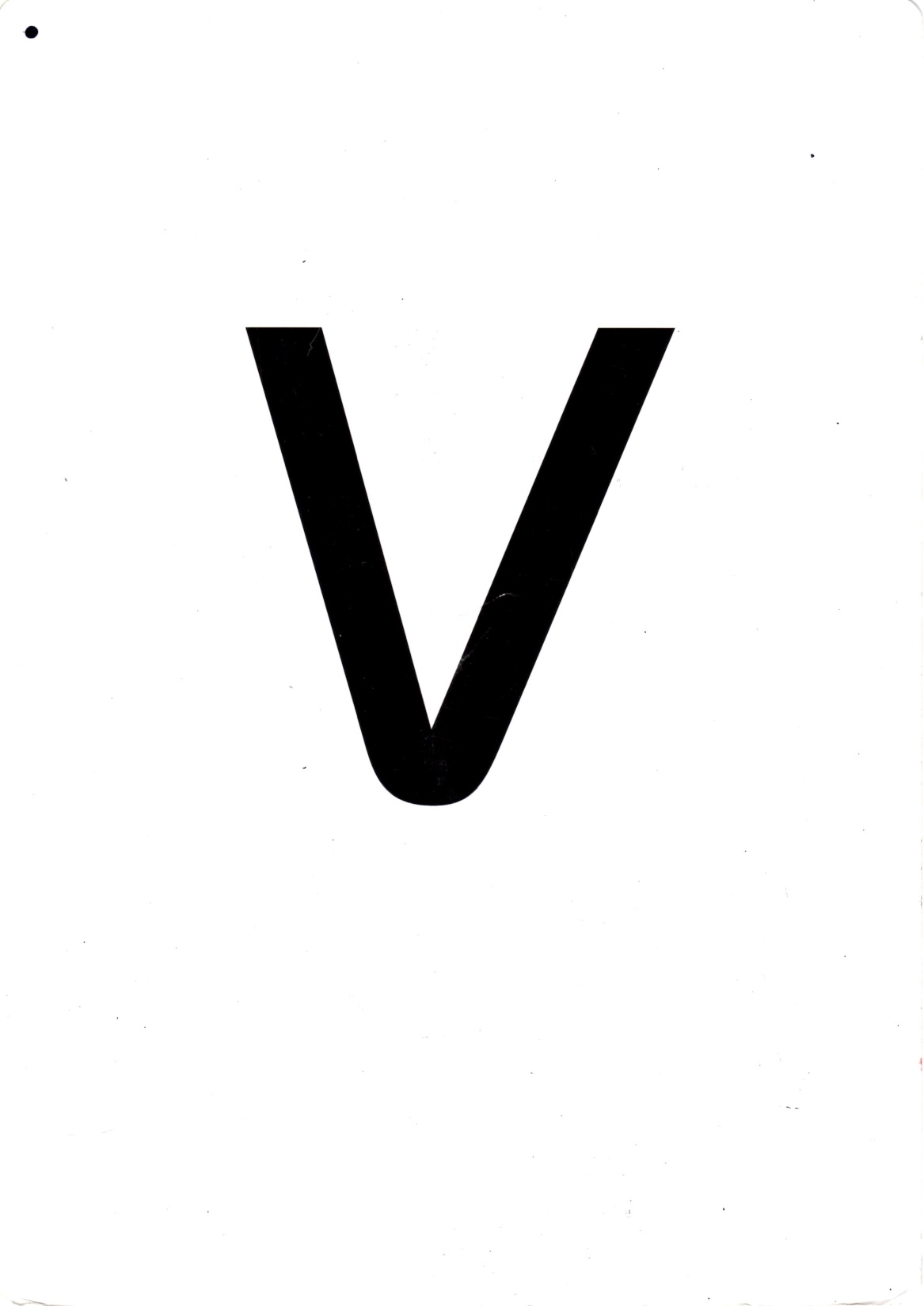 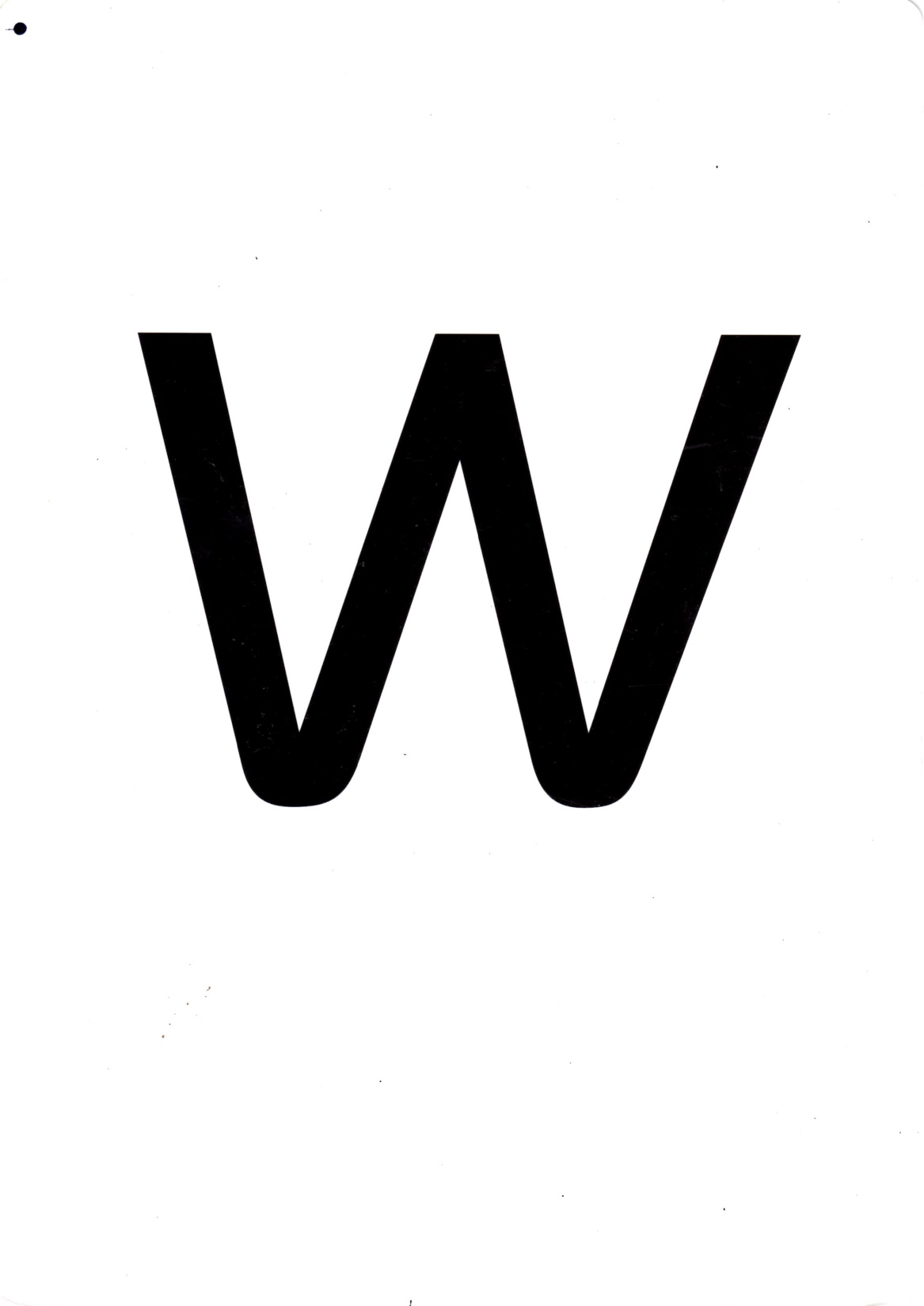 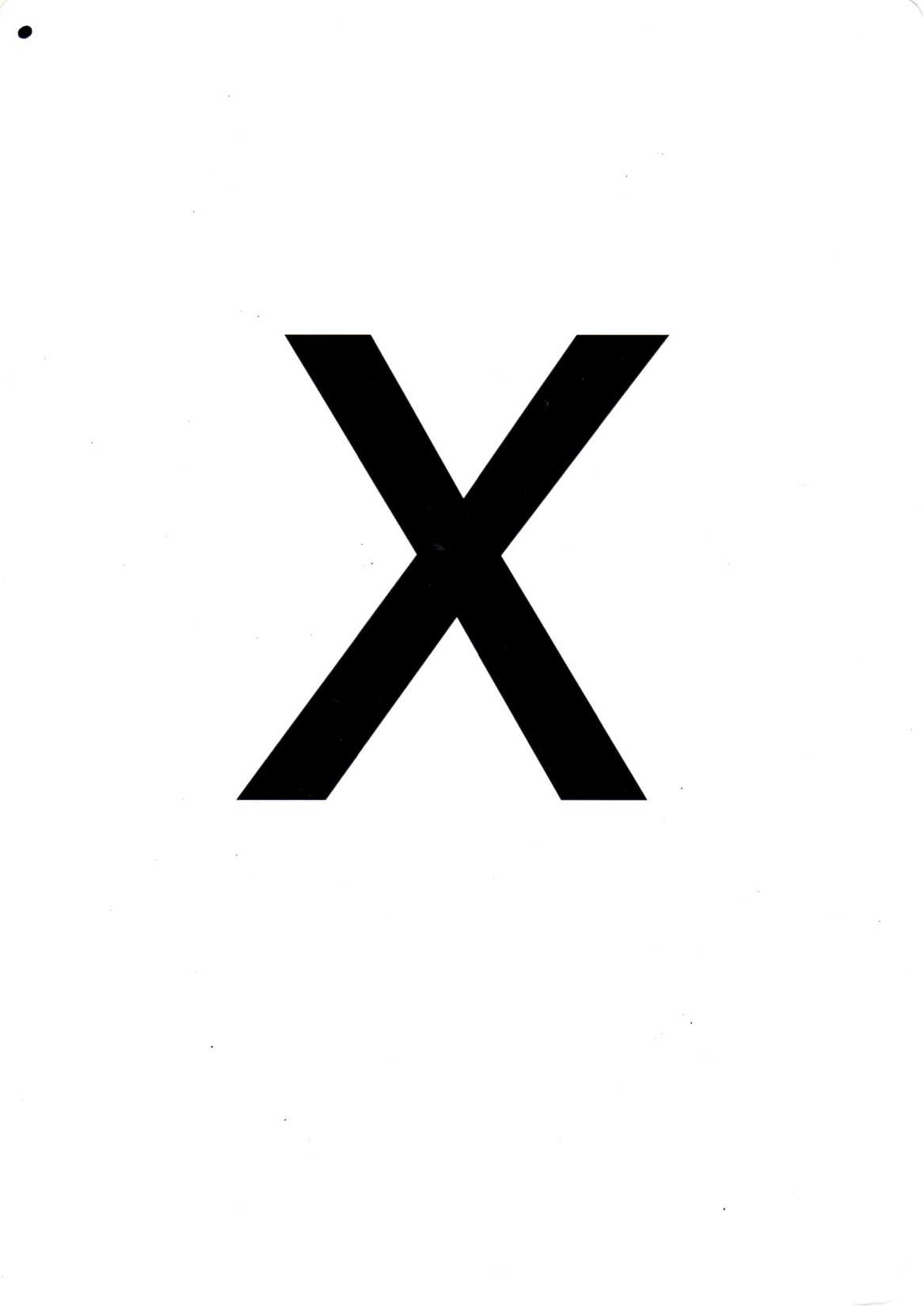 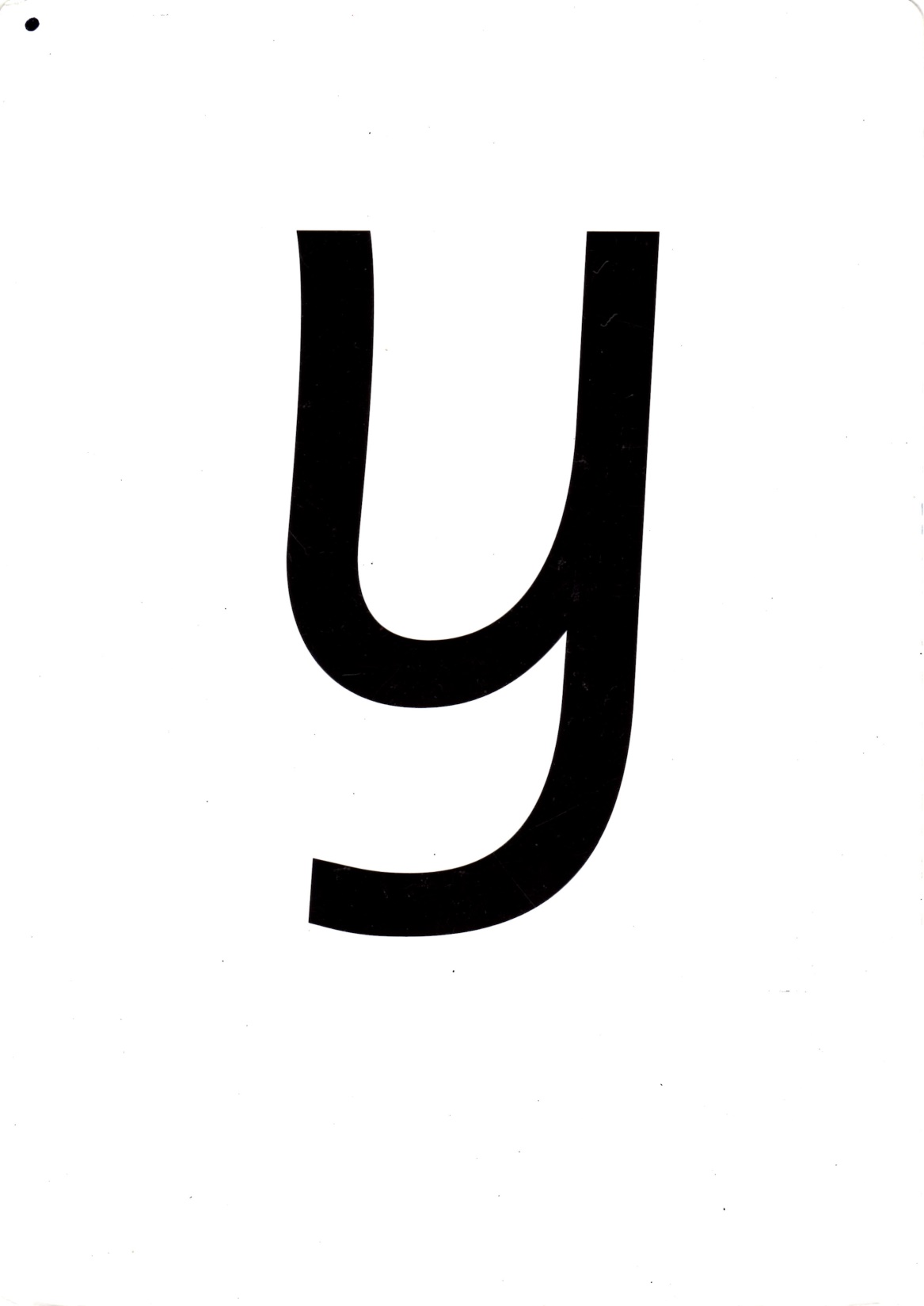 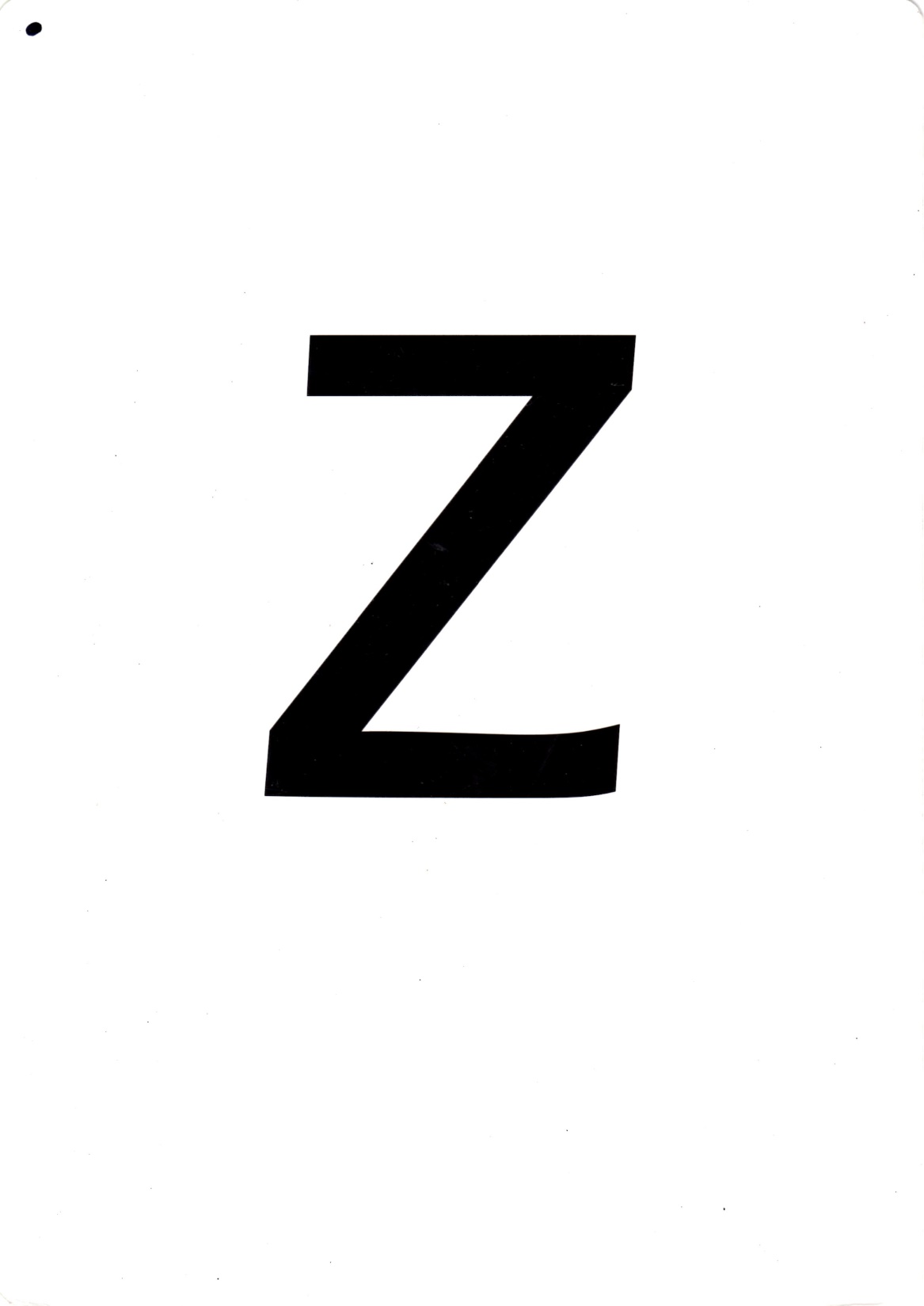